Simultaneous Assimilation of GOES‑16 ABI and WSR‑88D Observations for a Severe Thunderstorm Event
Yunji Zhang, Fuqing Zhang, David J. Stensrud


Acknowledgments: Masashi Minamide, Scott Sieron


23 May 2018
Recent Progresses
Tropical cyclone applications by Masashi
AOEI, ABEI

Convective phenomena applications
Flood in Japan in Sep 2015 (Honda et al. 2018 JGR)
All-sky GOES-16 for 12 June 2017 WY-NE thunderstorm
NSSL’s NEWS-e assimilating GOES-13 clear-sky
Satellite-derived observations with radar

Simultaneous assimilation of ABI all-sky BT with WSR-88D observations
1930 UTC
2020 UTC
2040 UTC
1900 UTC
2000 UTC
Experiment Design
SAT
ABI Channel 10 BT
forecast
forecast
forecast
KFTG+KCYS Vr
RAD
Non-precipitating hydrometeors
forecast
forecast
forecast
ABI Channel 10 BT
SAT+RAD
(w/ and w/o dBZ)
KFTG+KCYS Vr
Non-precipitating hydrometeors
forecast
forecast
forecast
Perform EnKF every 5 minutes with RTPP=0.8
Non-precipitating Assimilation
Reflectivity < 5 dBZ will convert to 0 g/kg Qr+Qs+Qg

Doubled horizontal resolution (4 km) and horizontal ROI (20 km), halved vertical ROI (5 levels)

Obs error variance equal to ensemble spread
Comparison of EnKF Analysis
Observation
SAT
RAD
SATRAD
SATVR
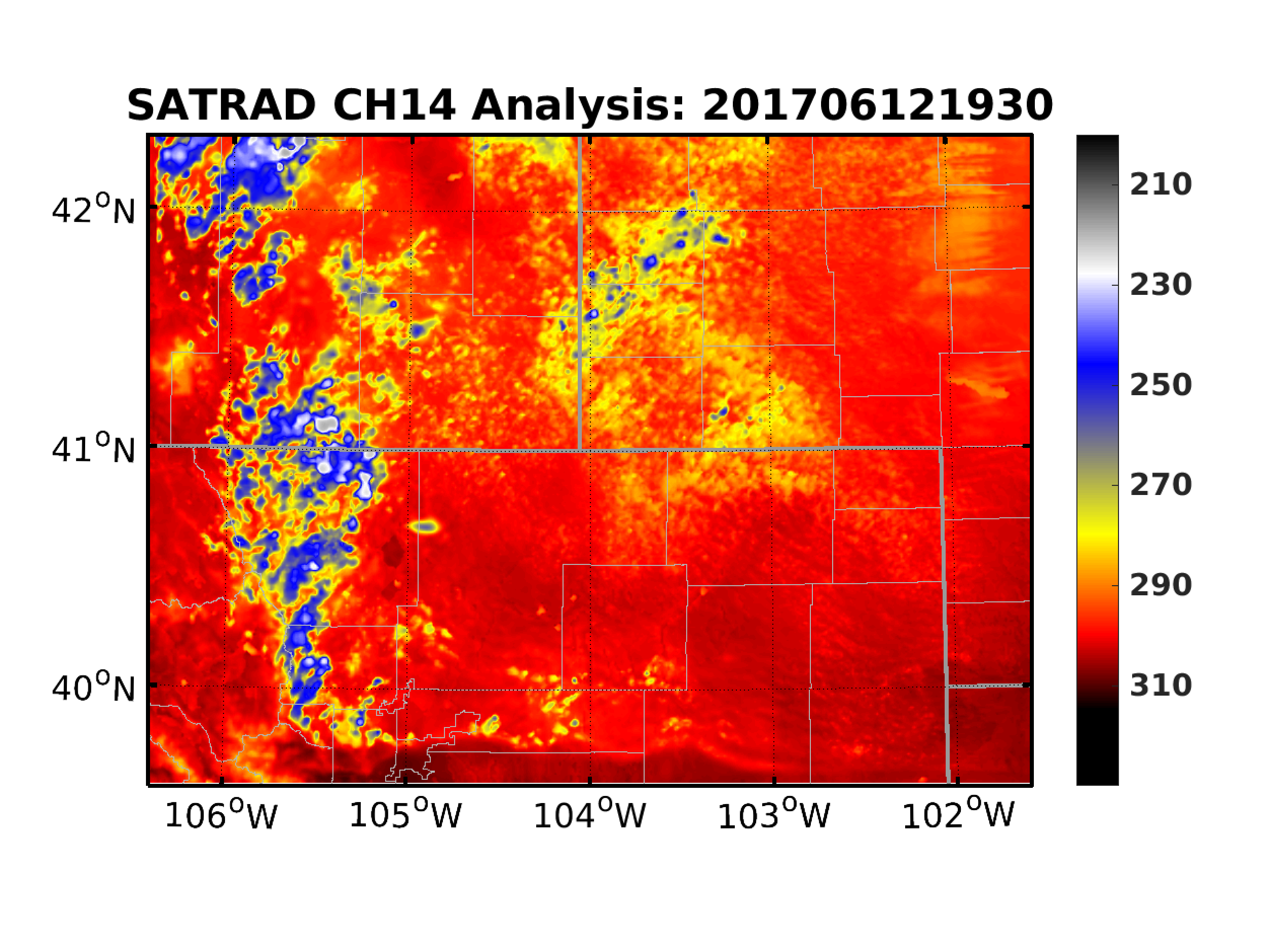 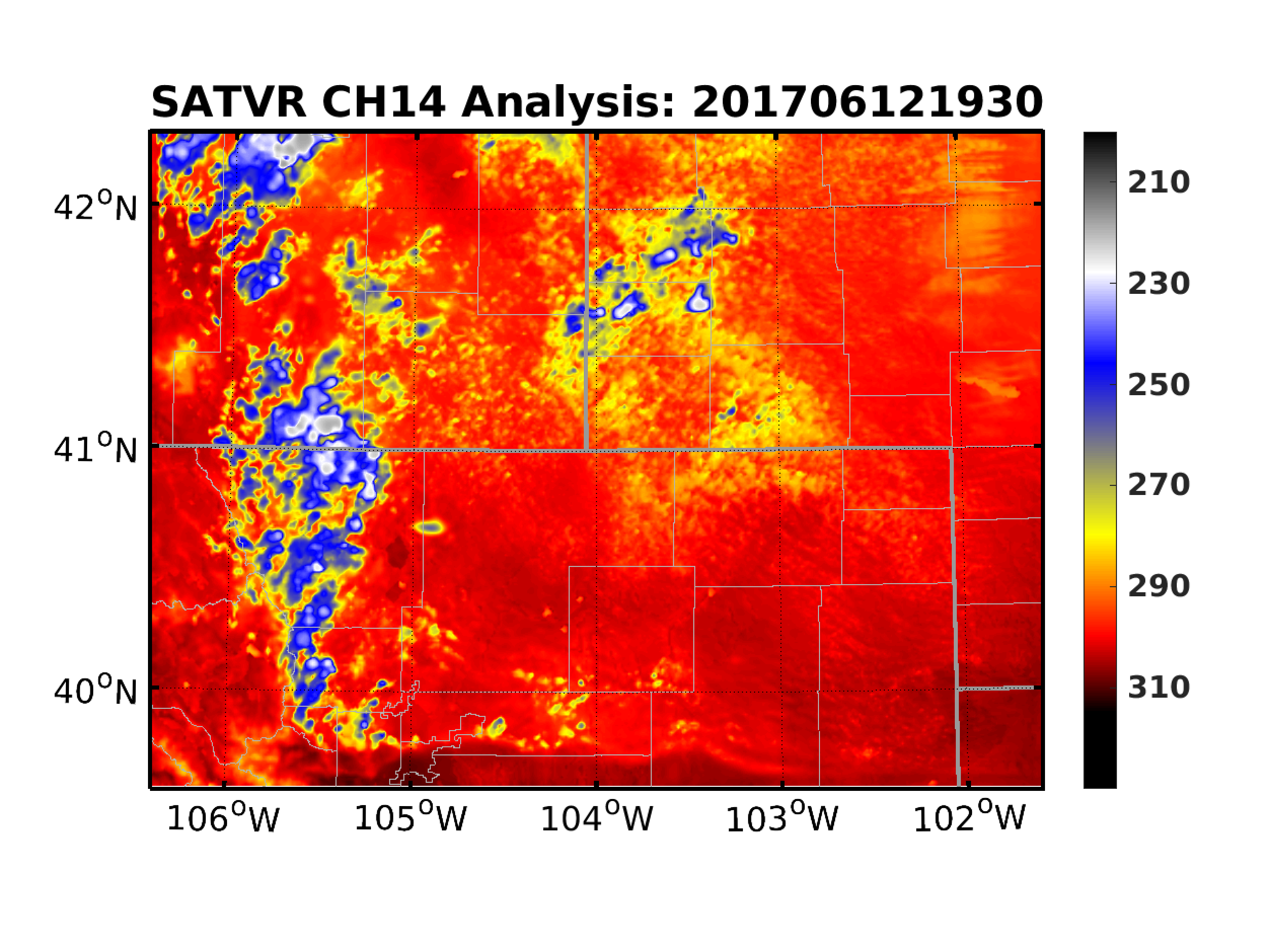 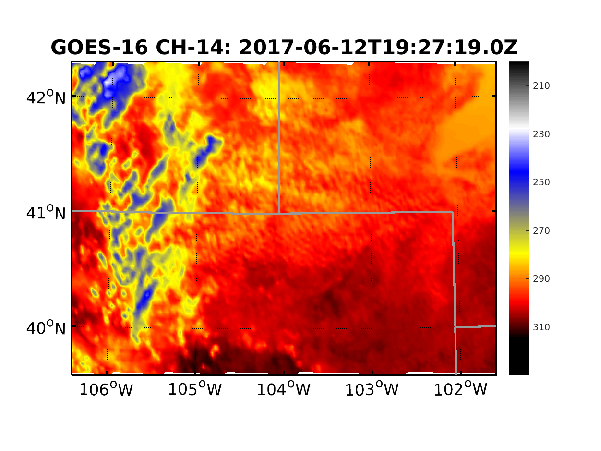 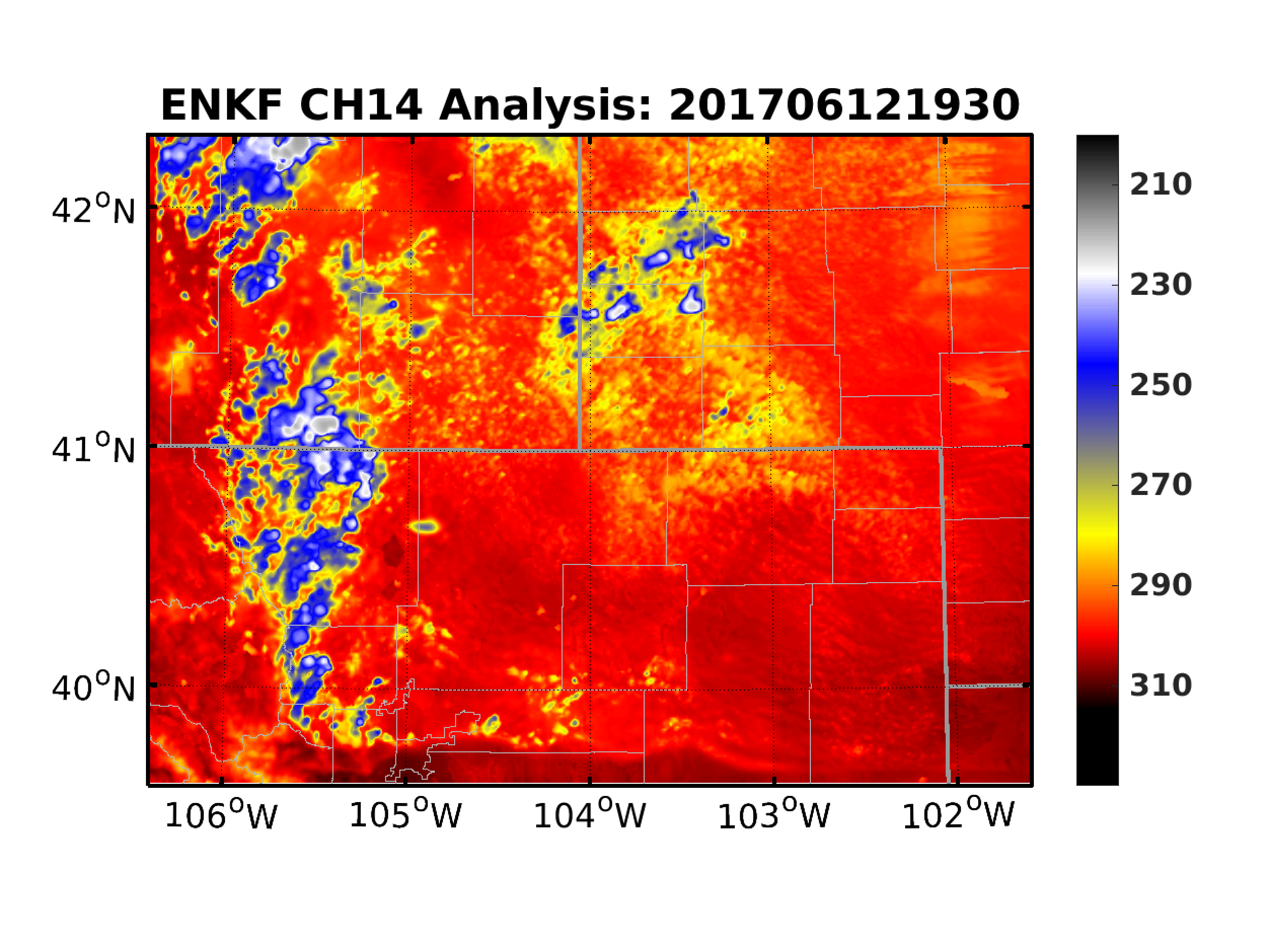 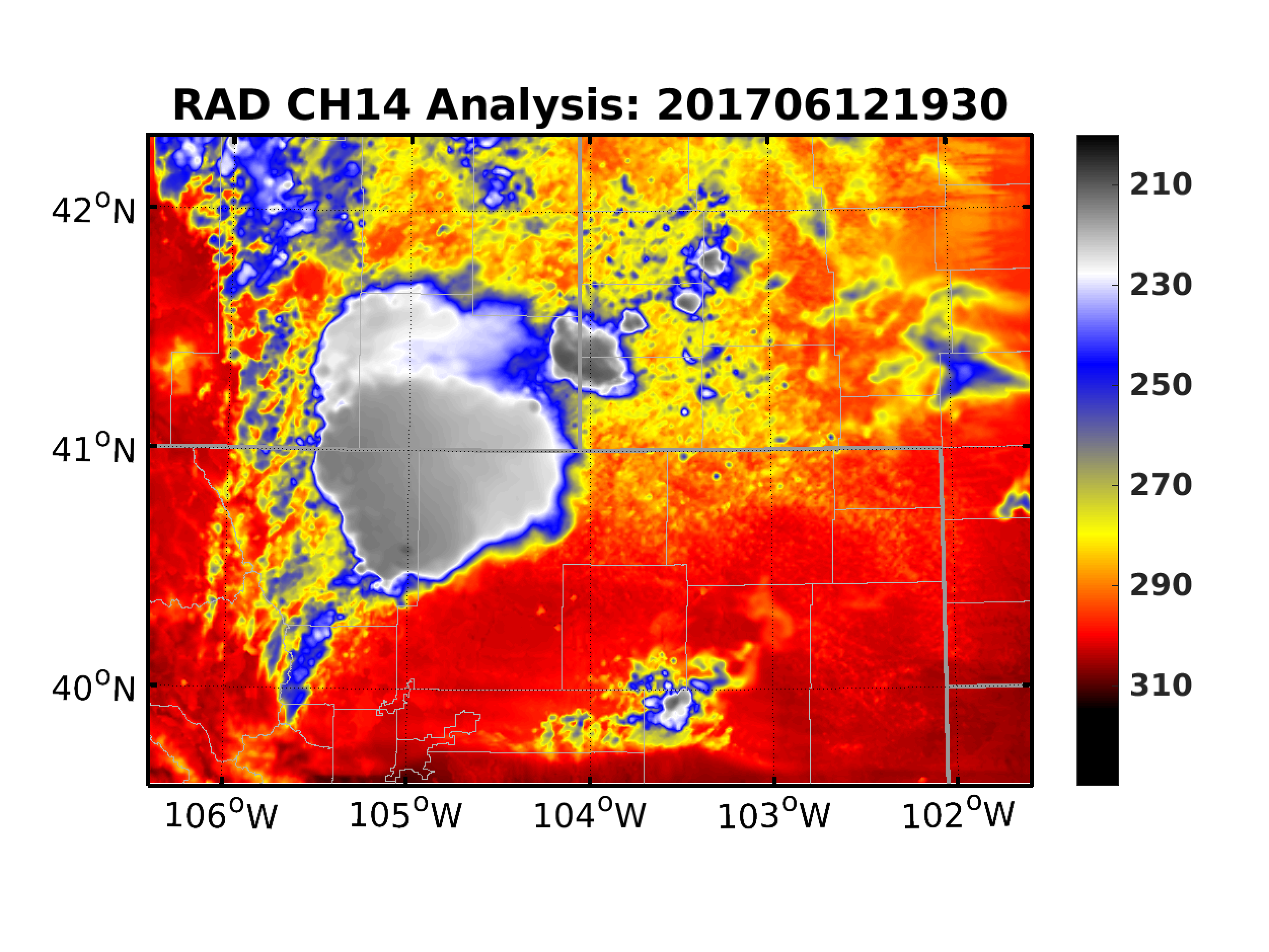 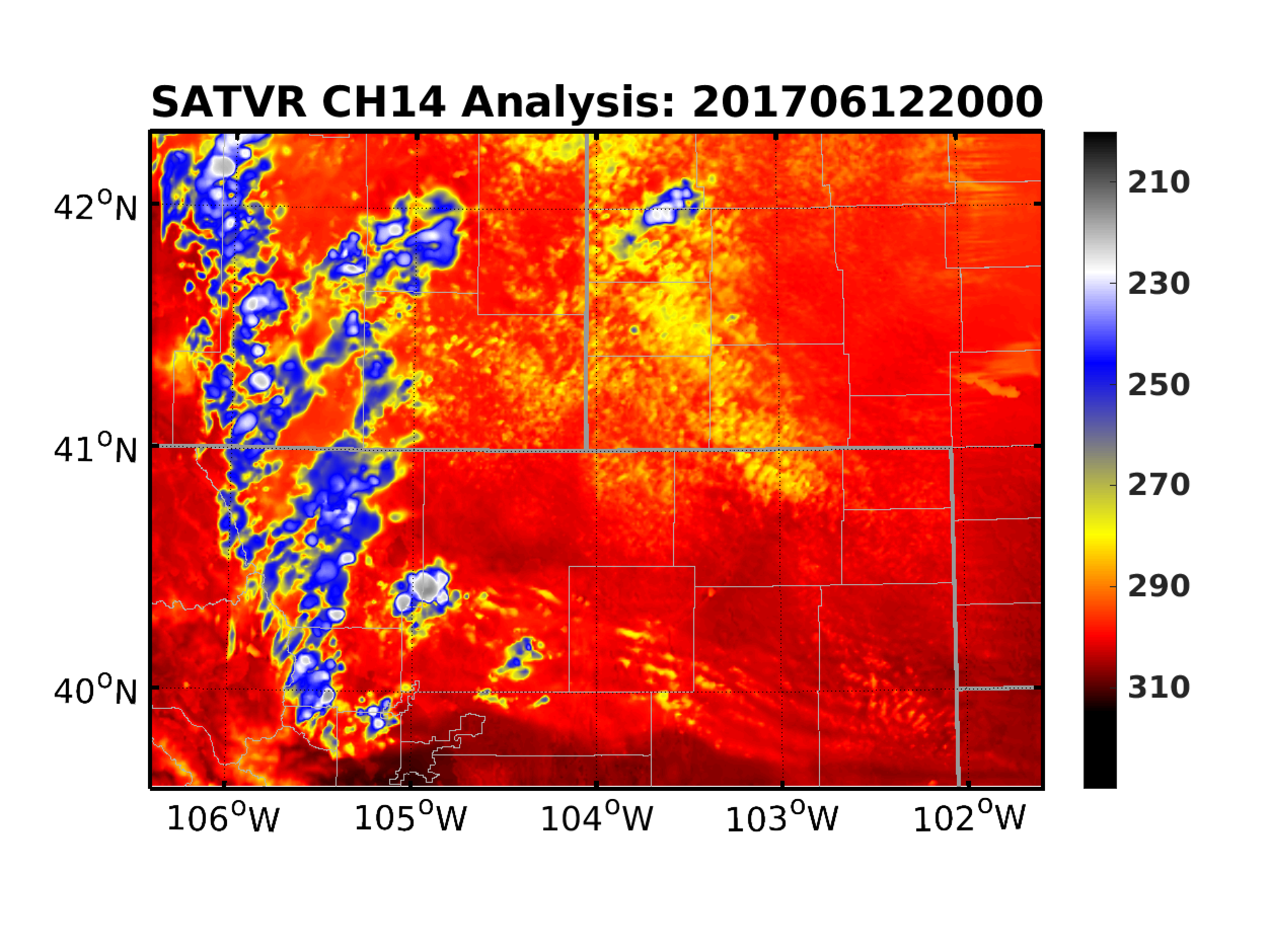 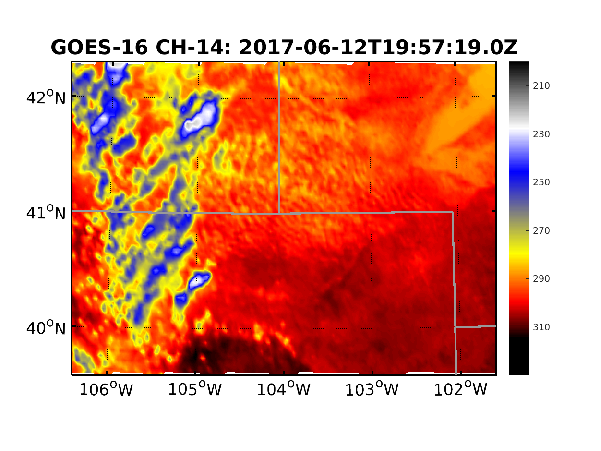 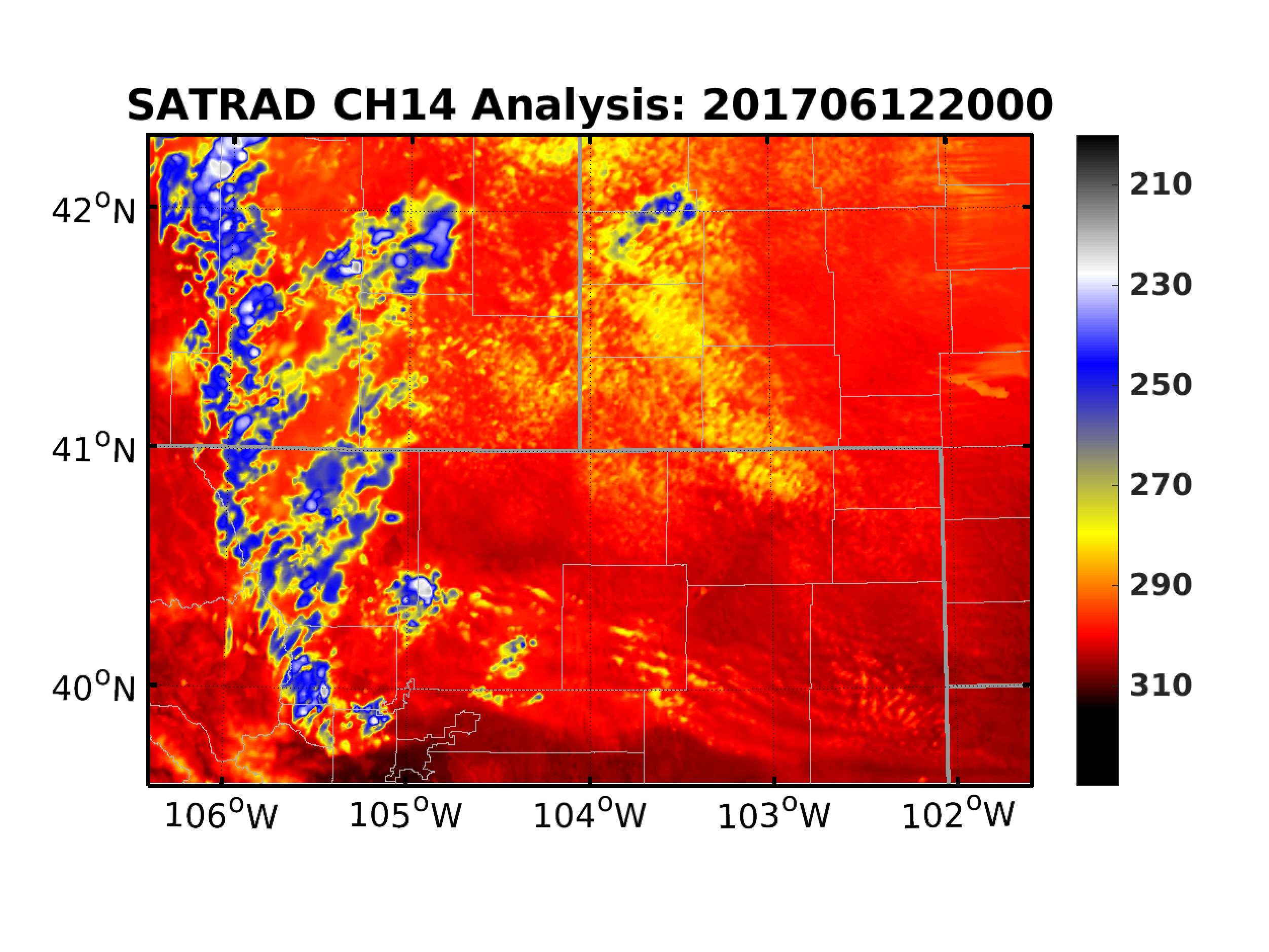 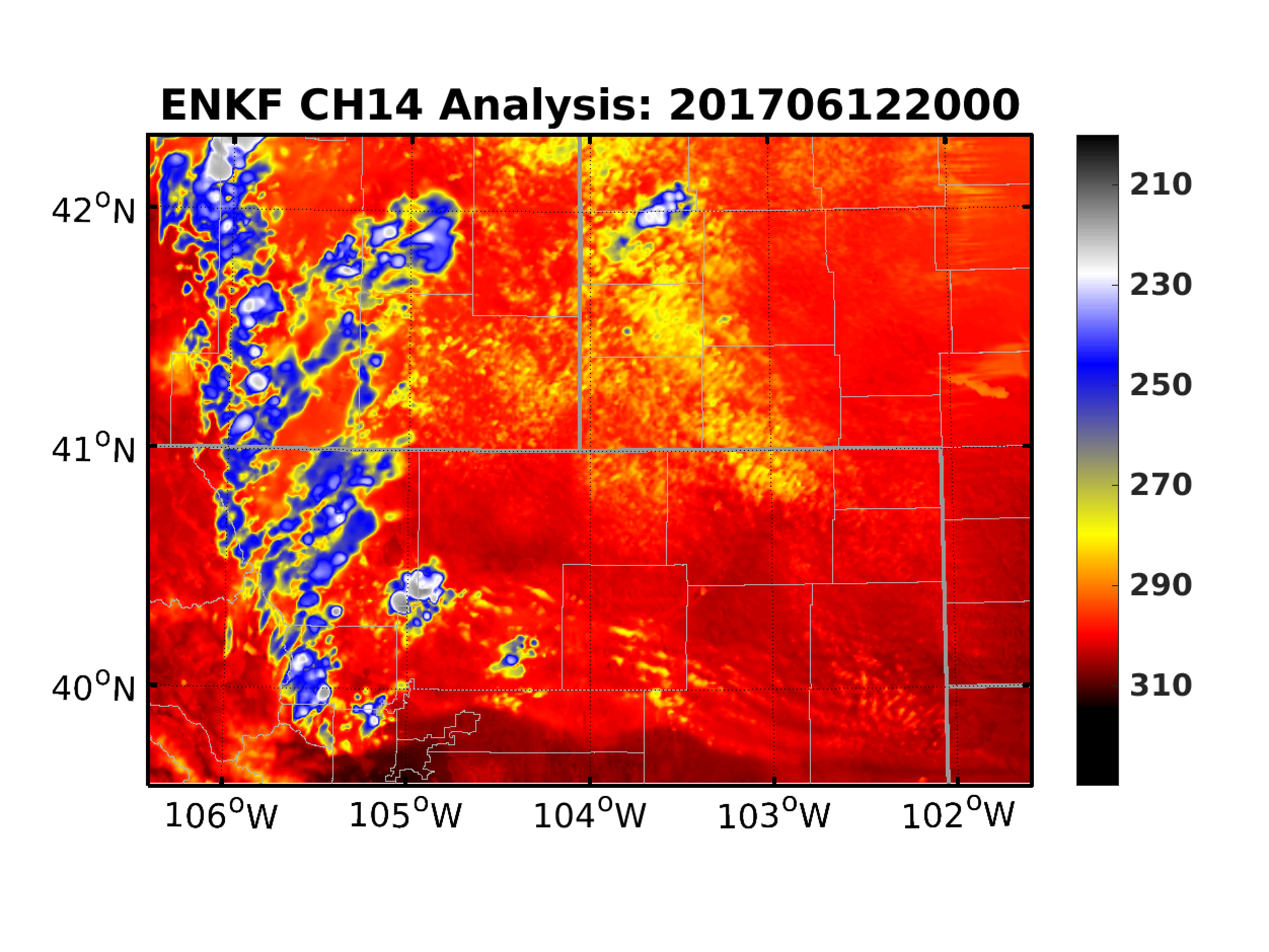 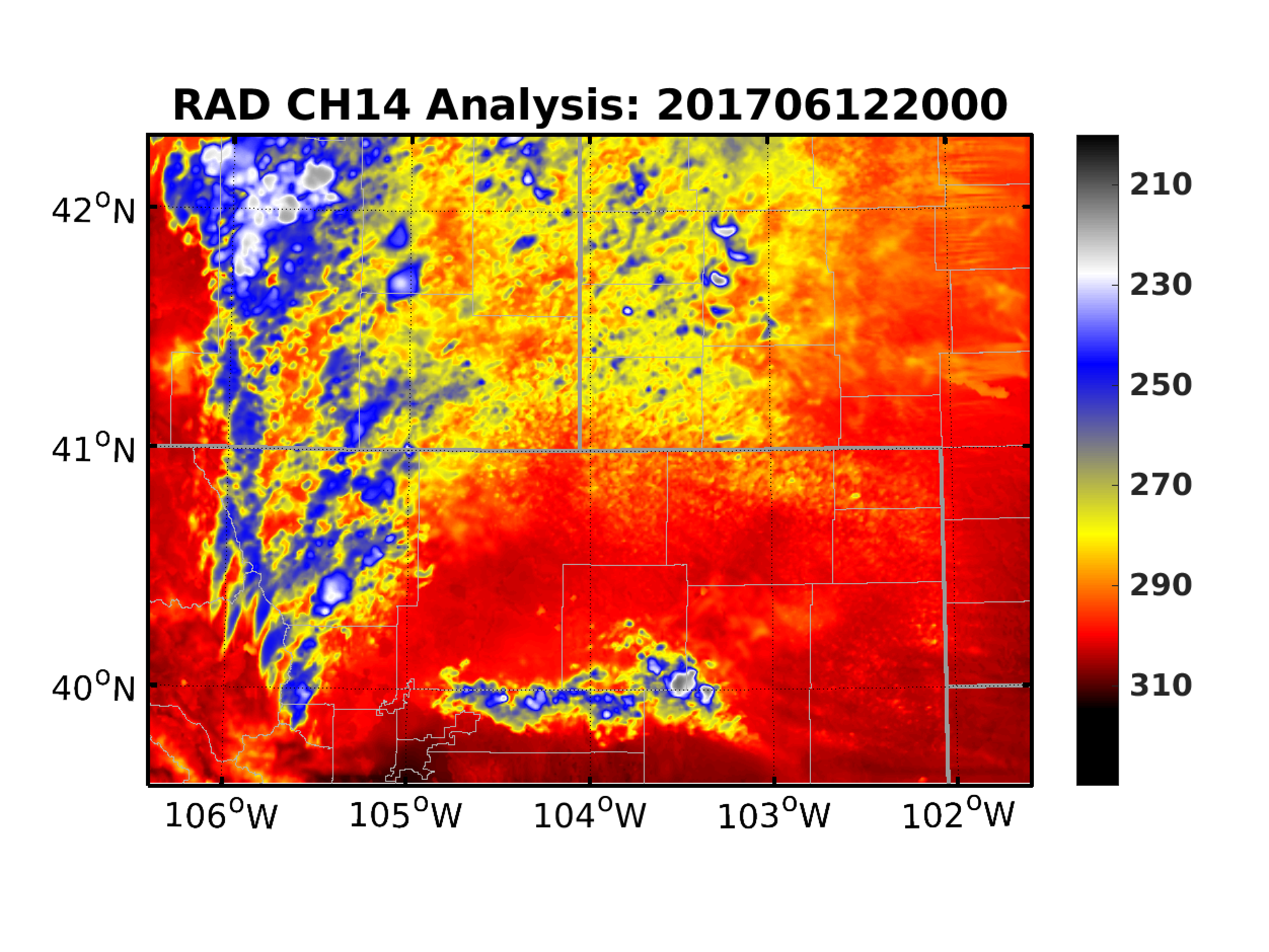 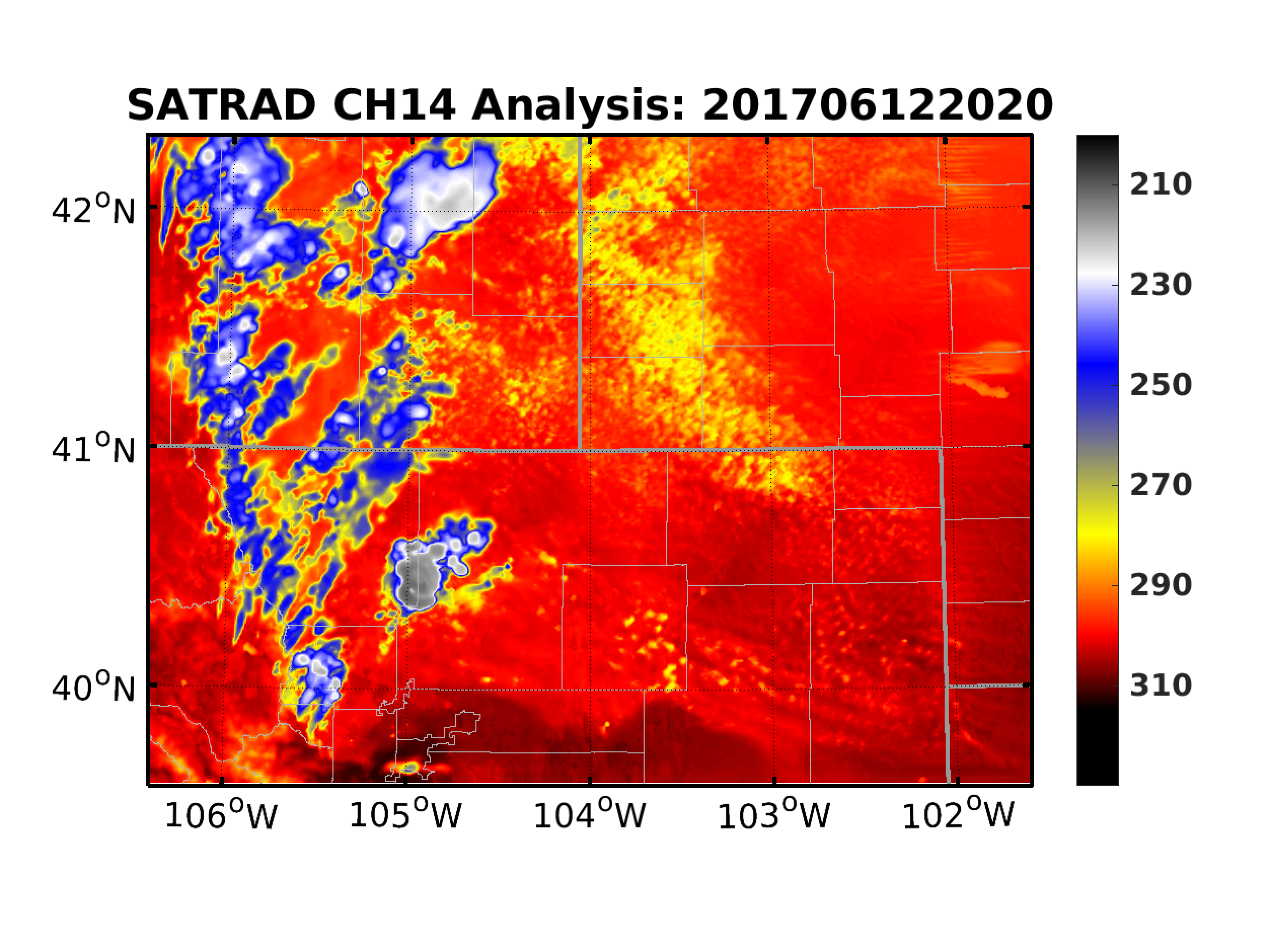 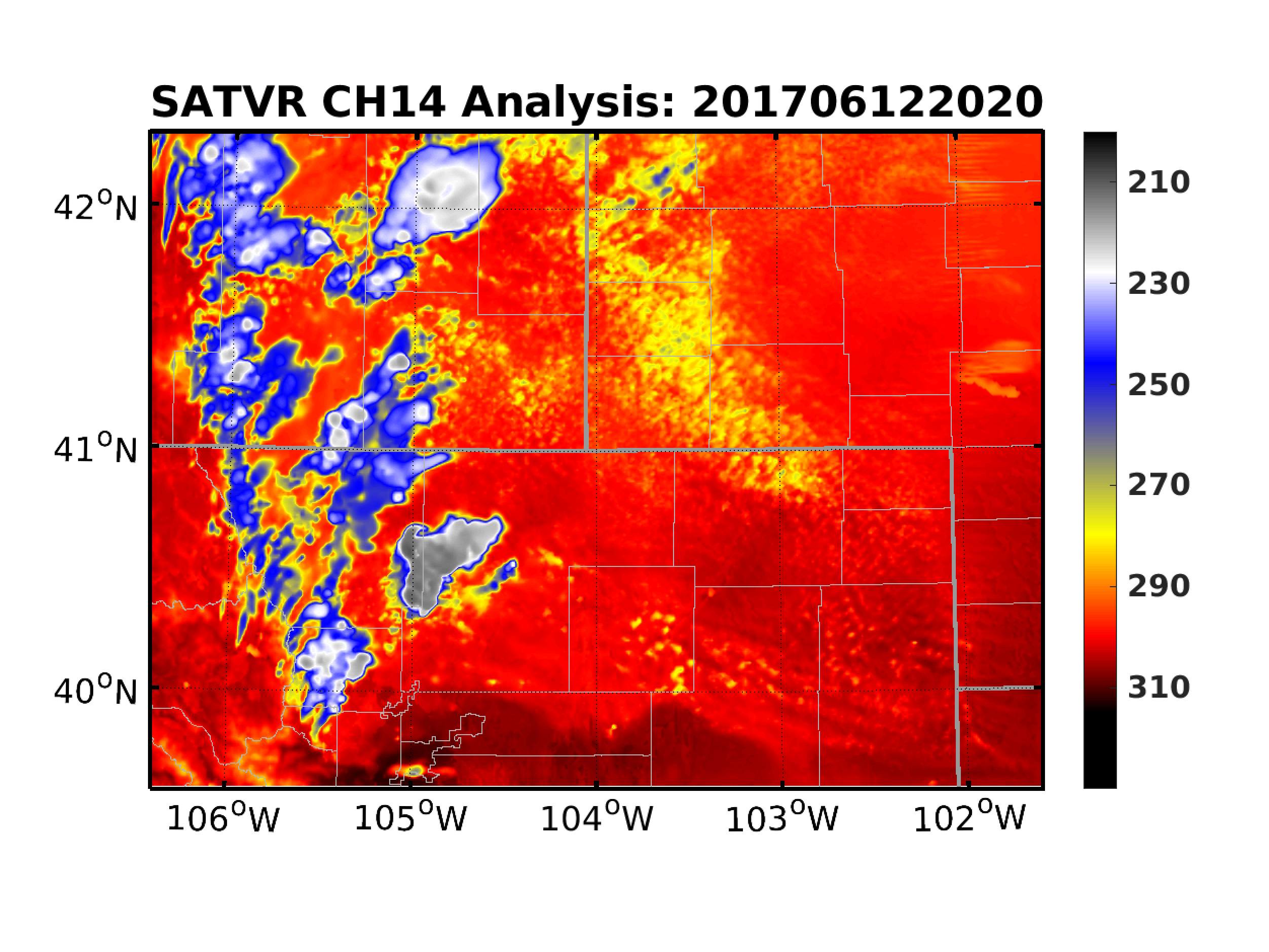 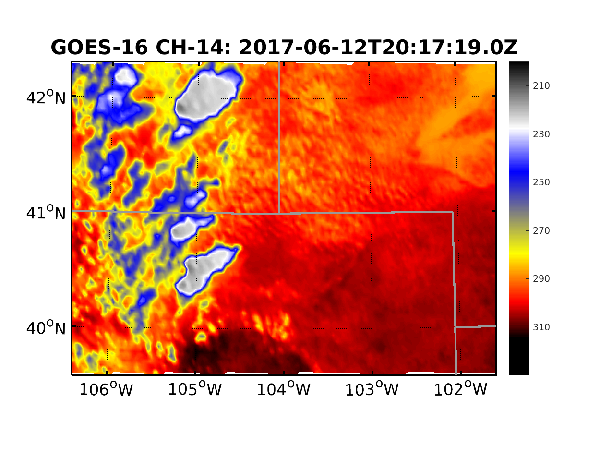 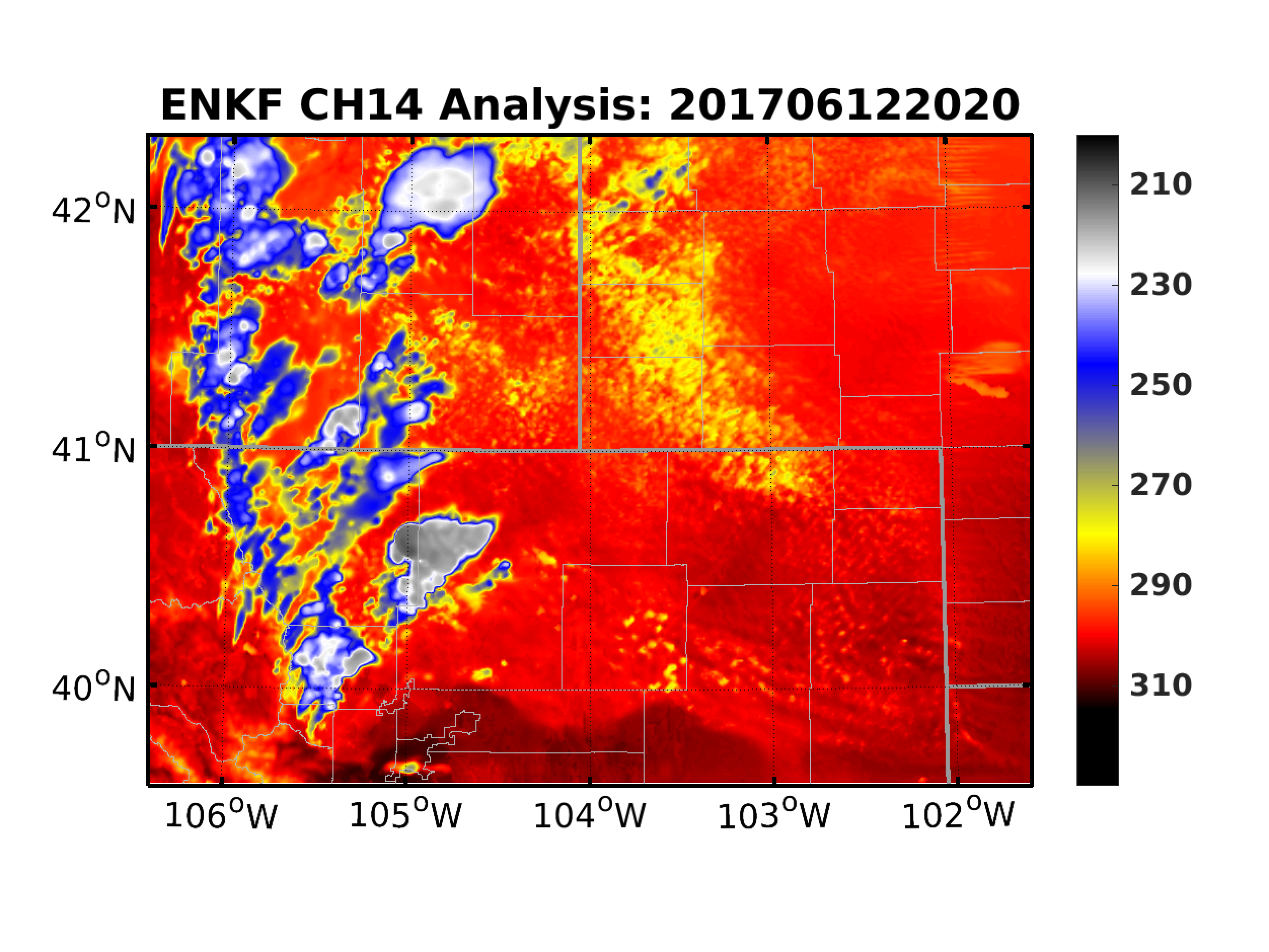 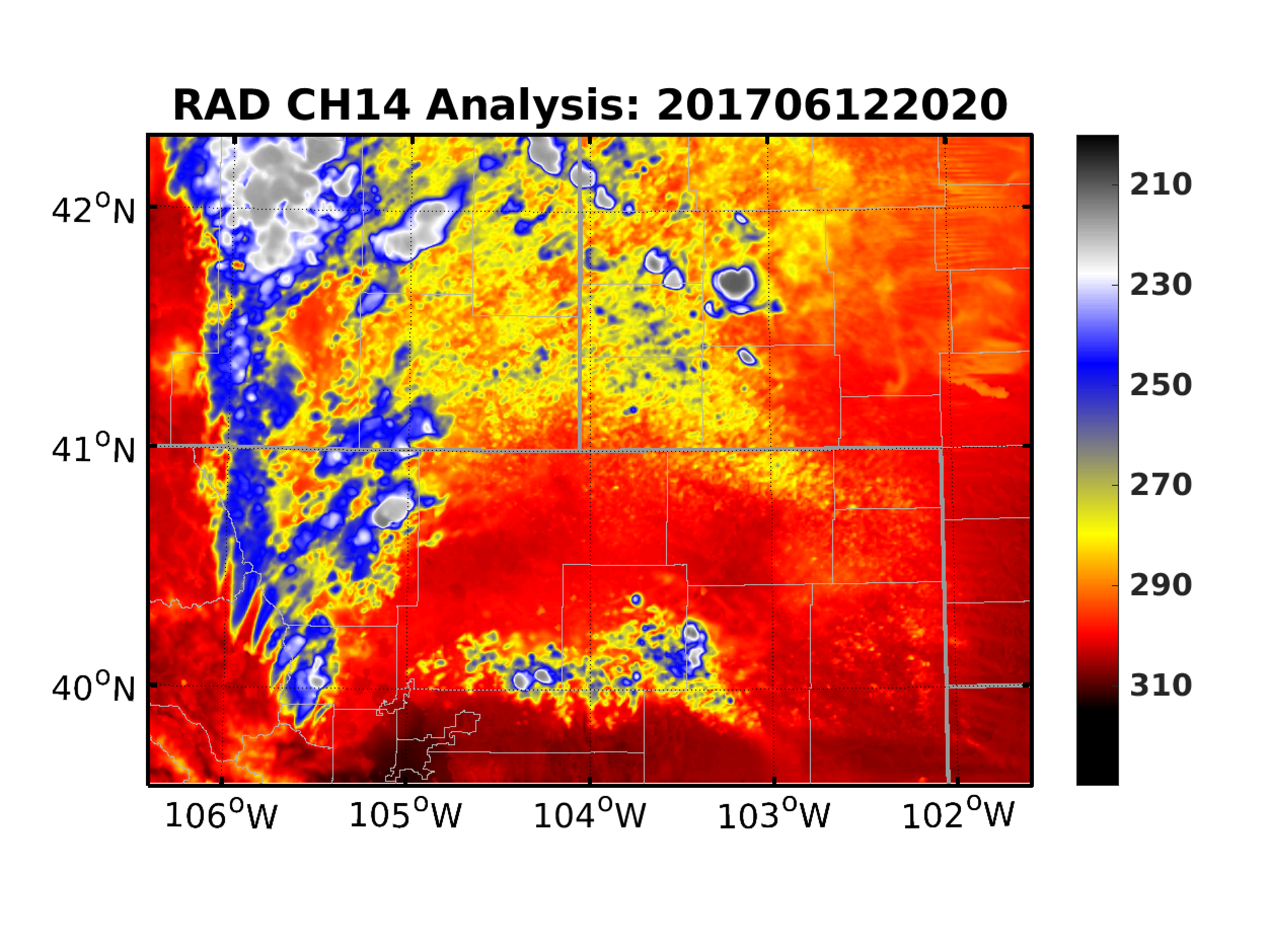 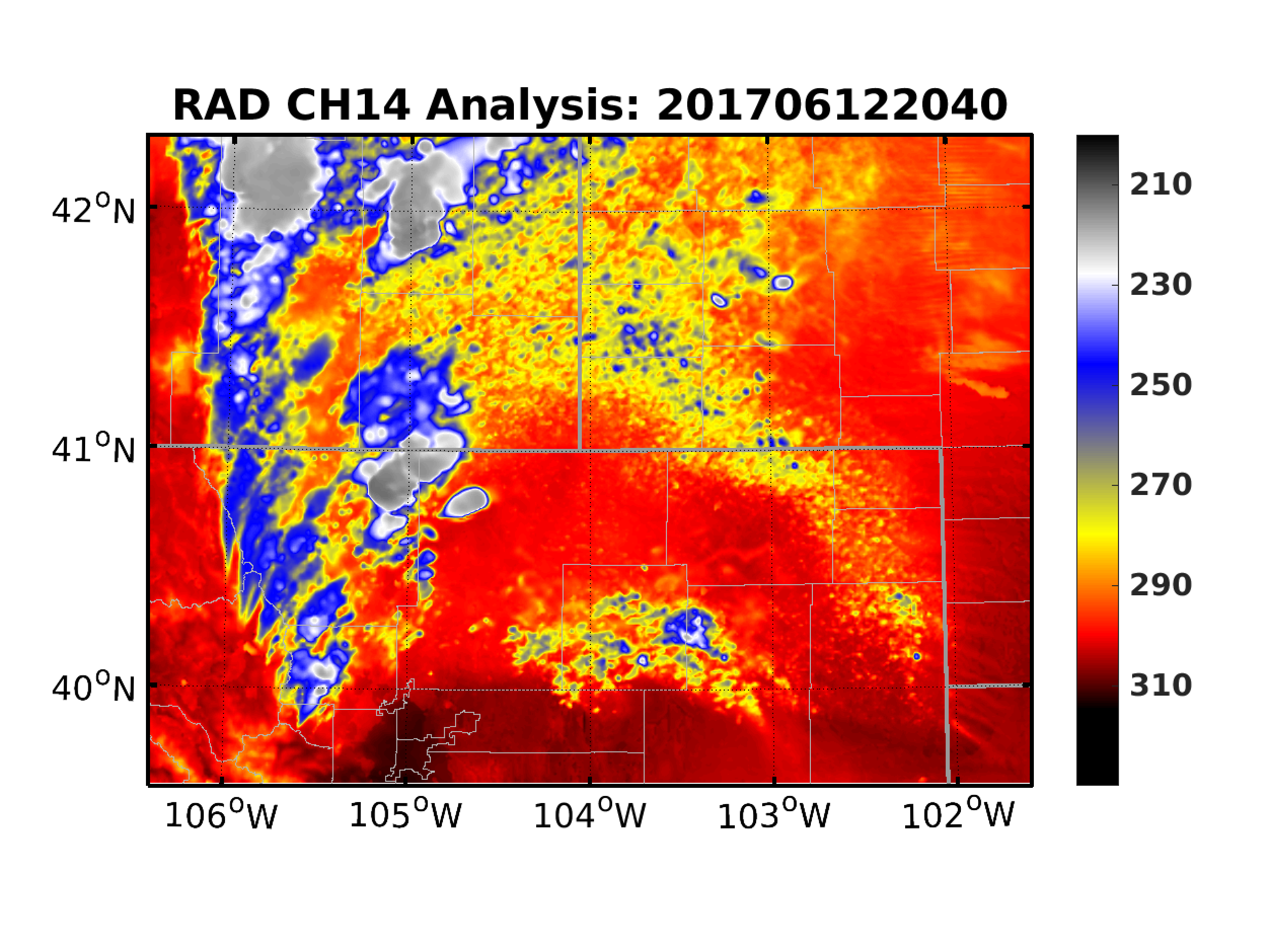 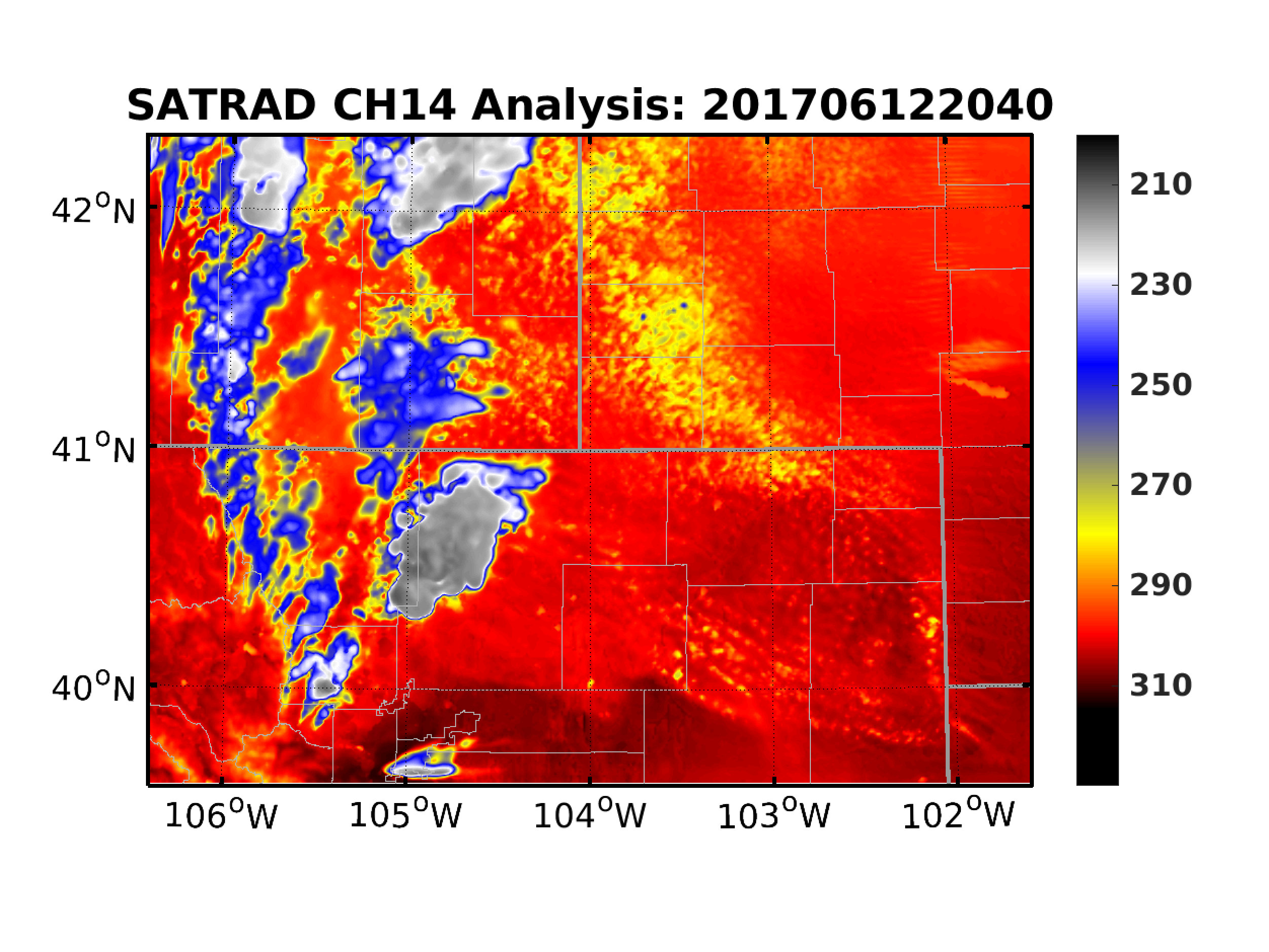 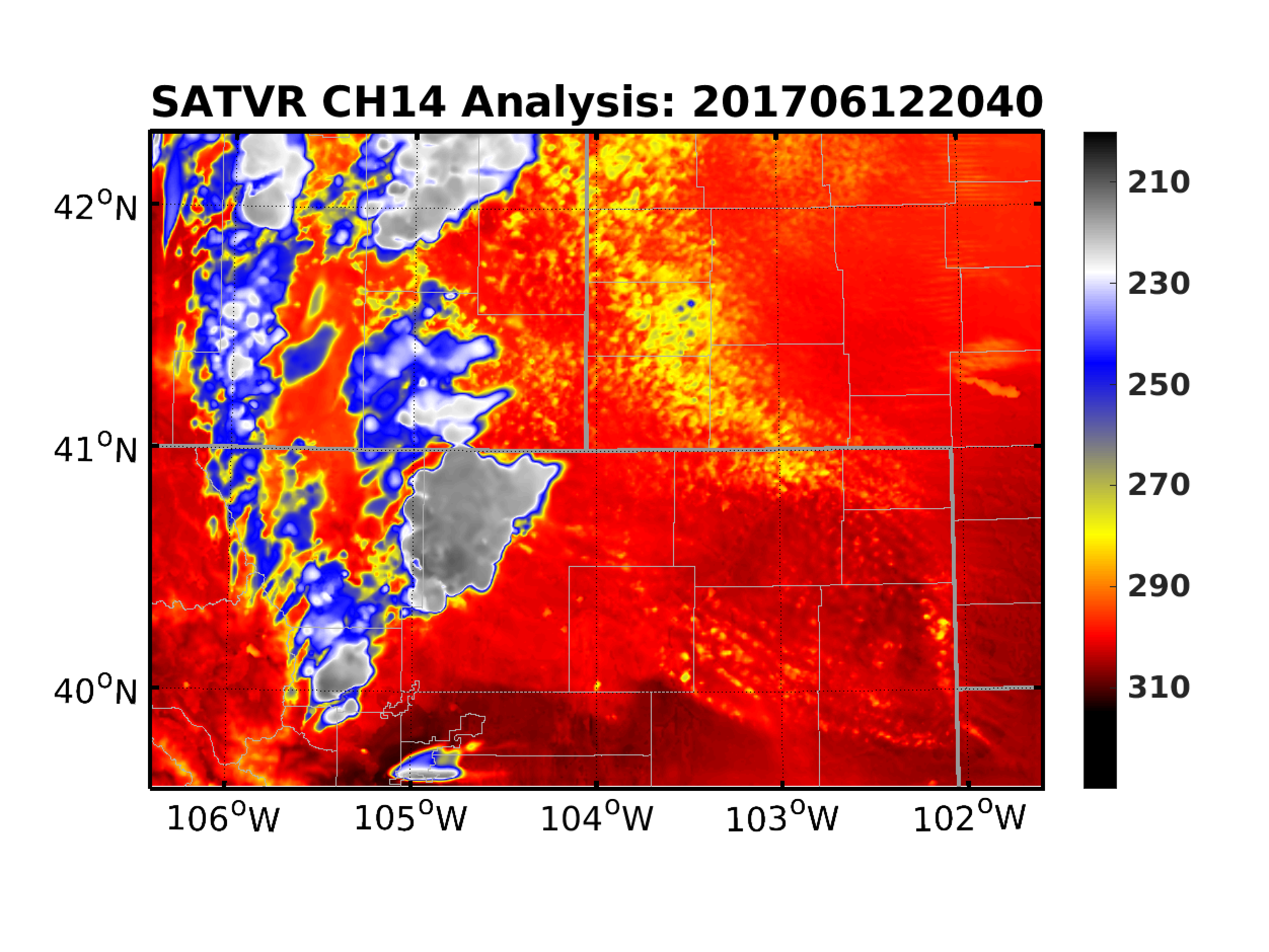 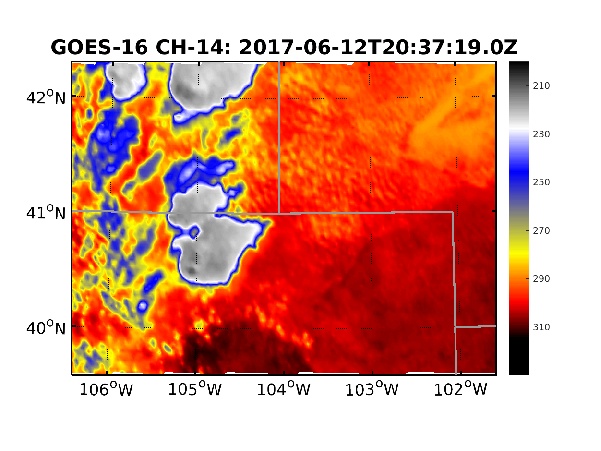 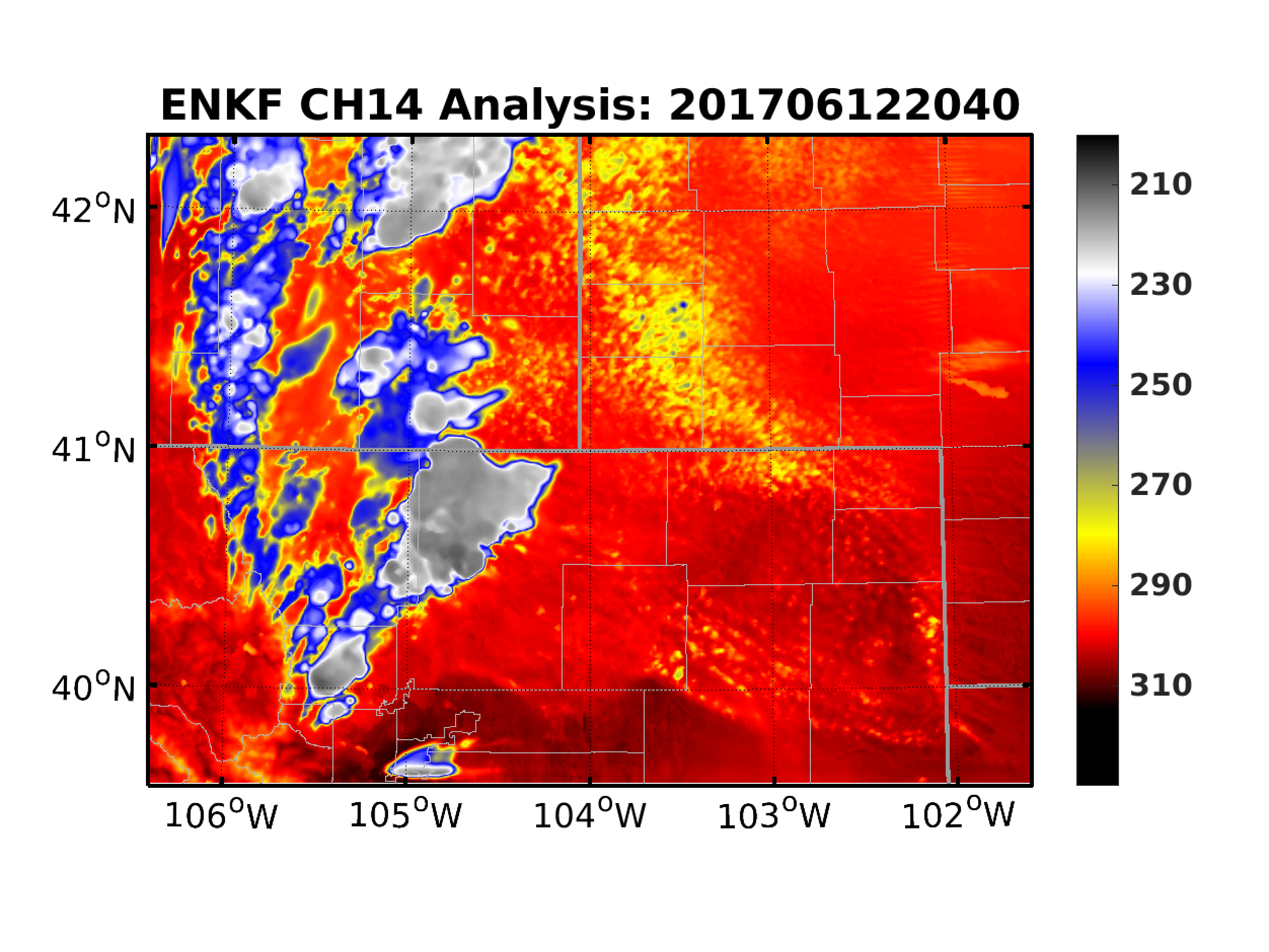 Quantitative Verification
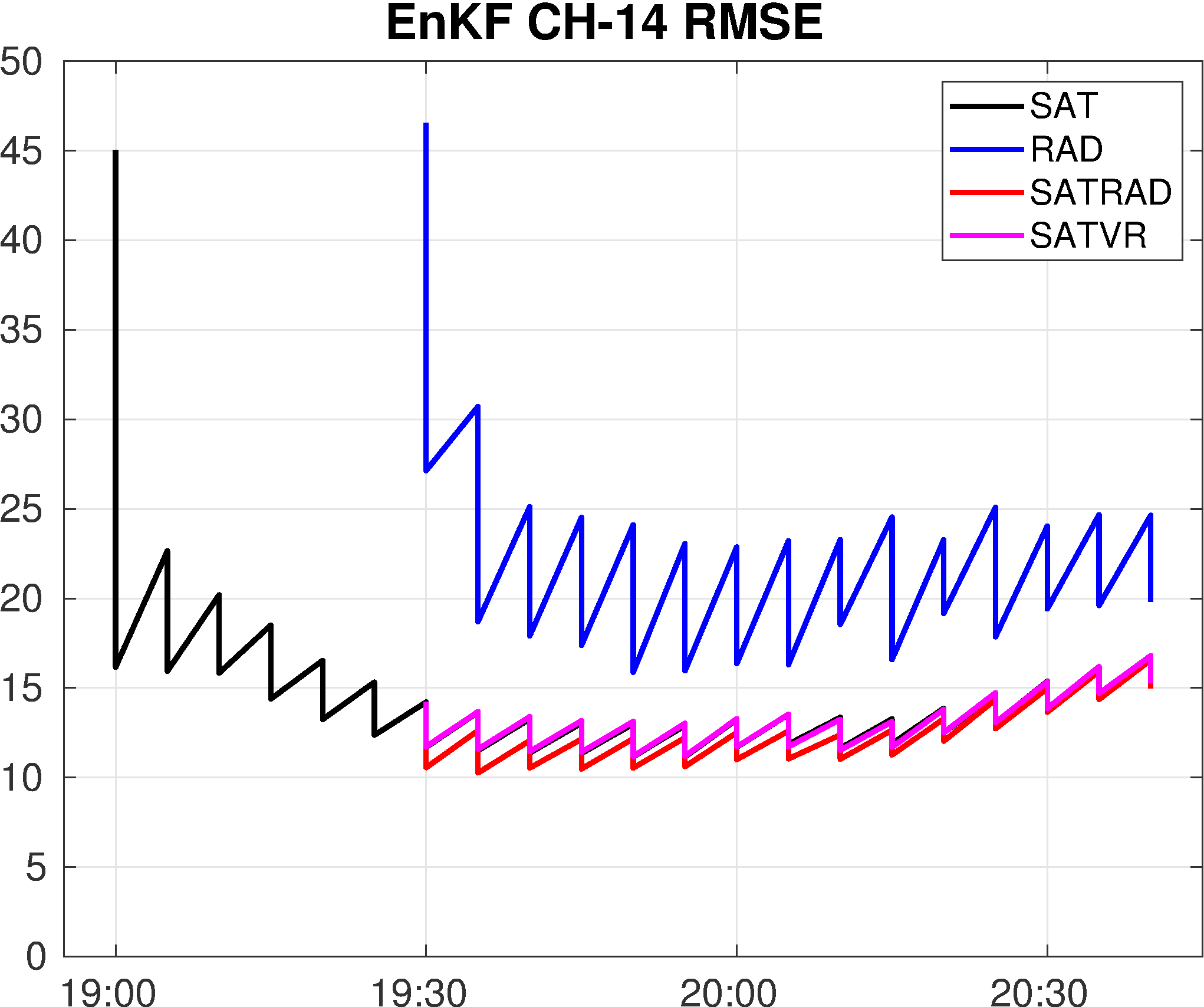 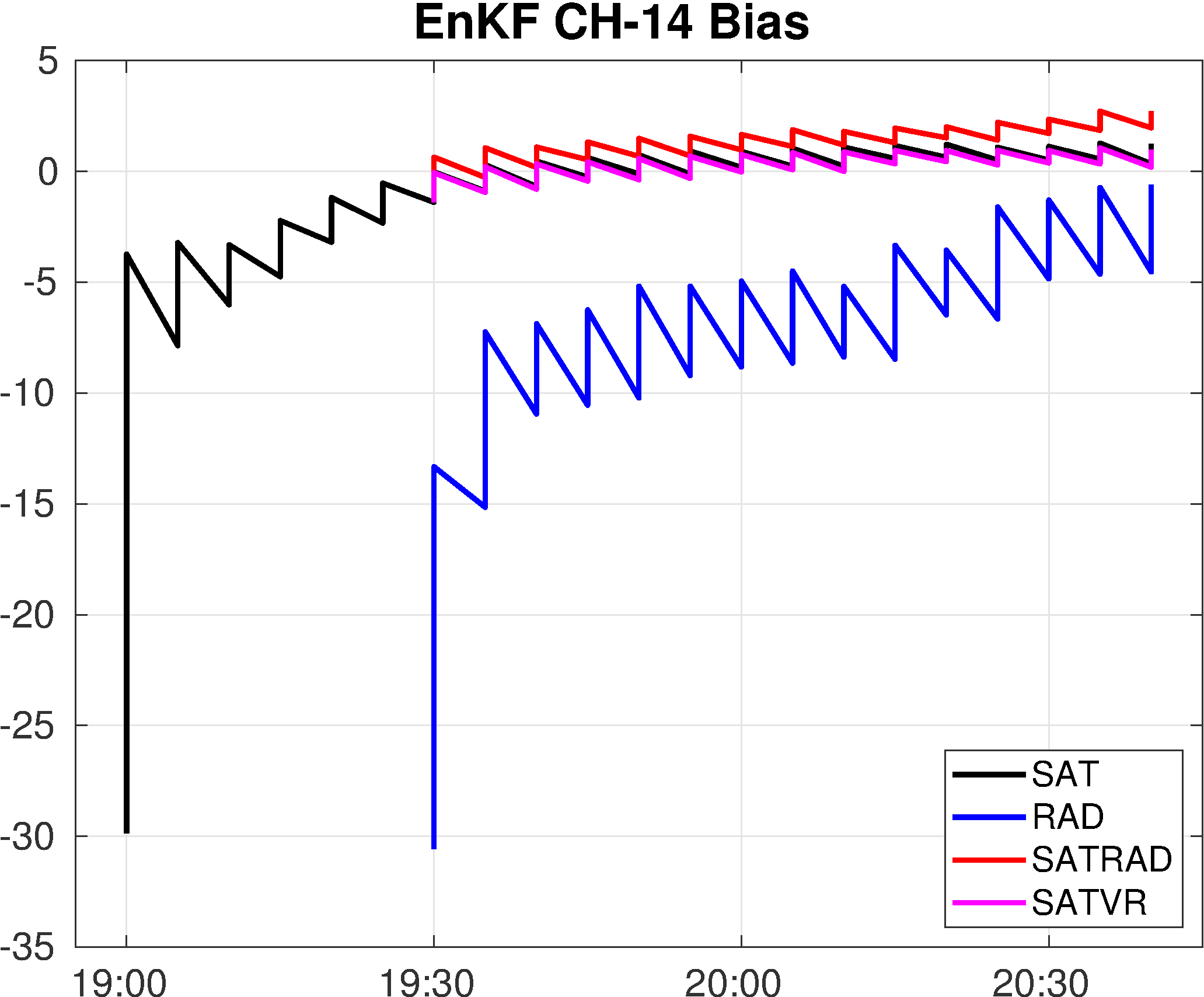 Comparison of Deter. UH Fcst.
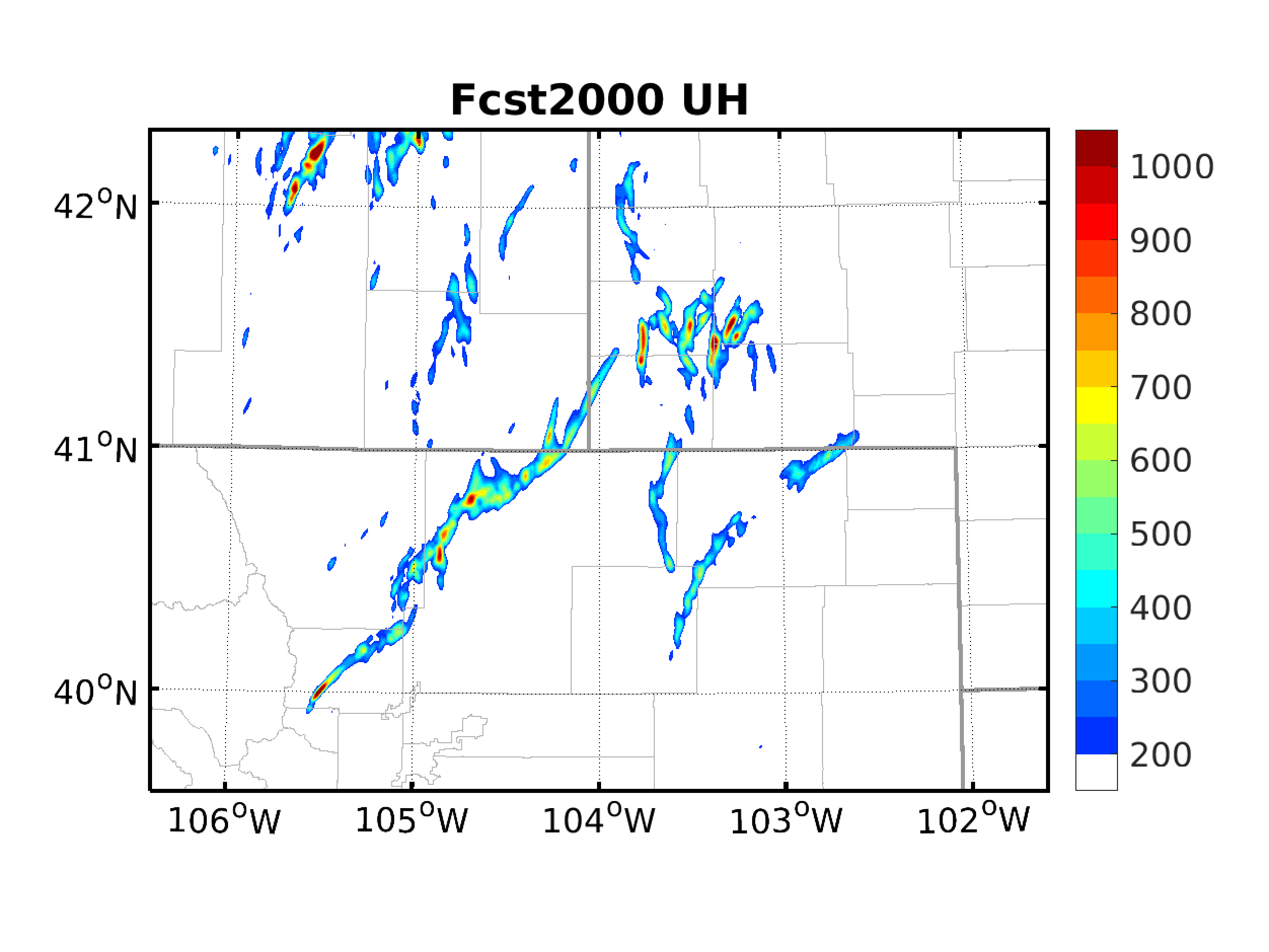 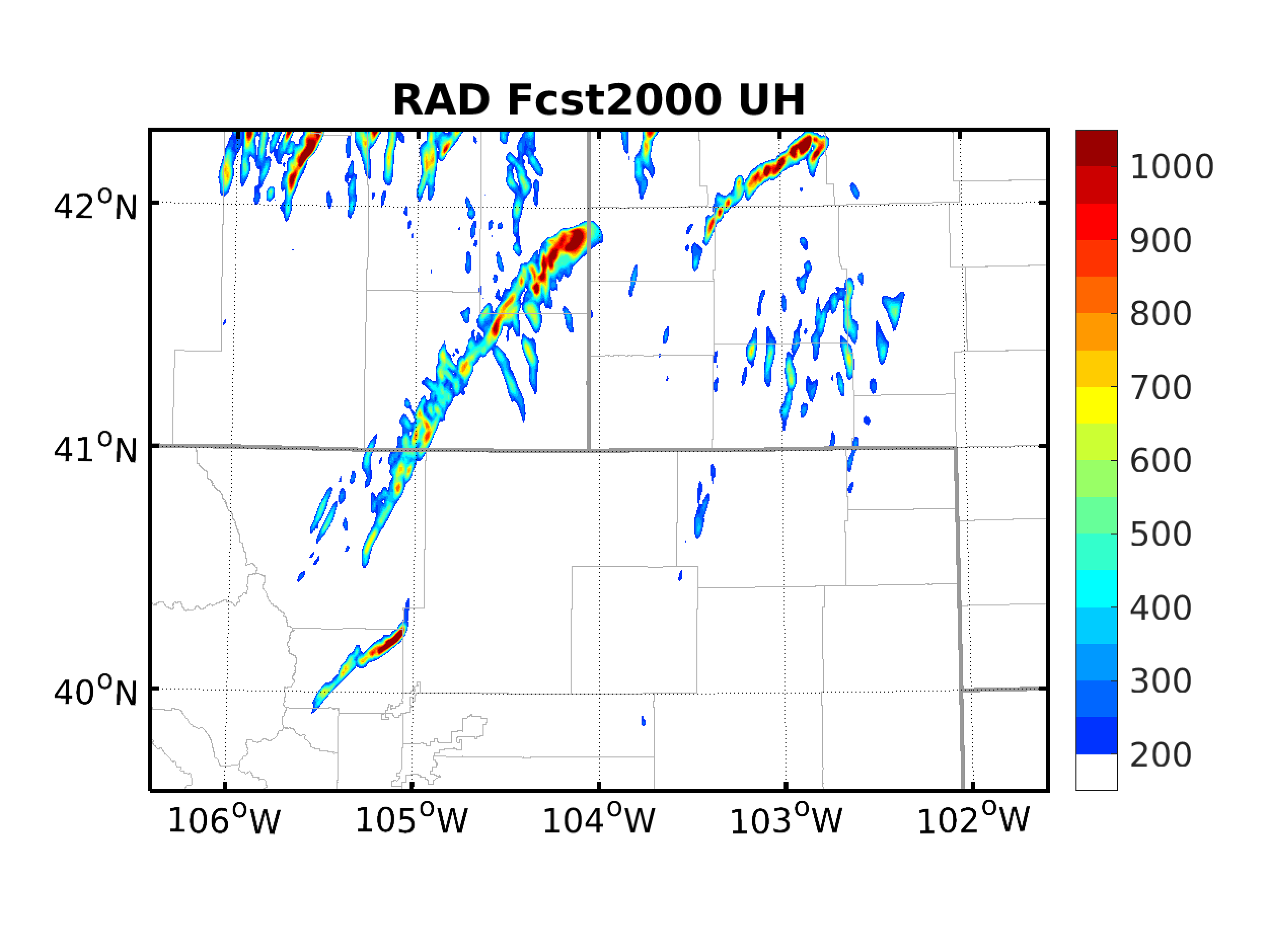 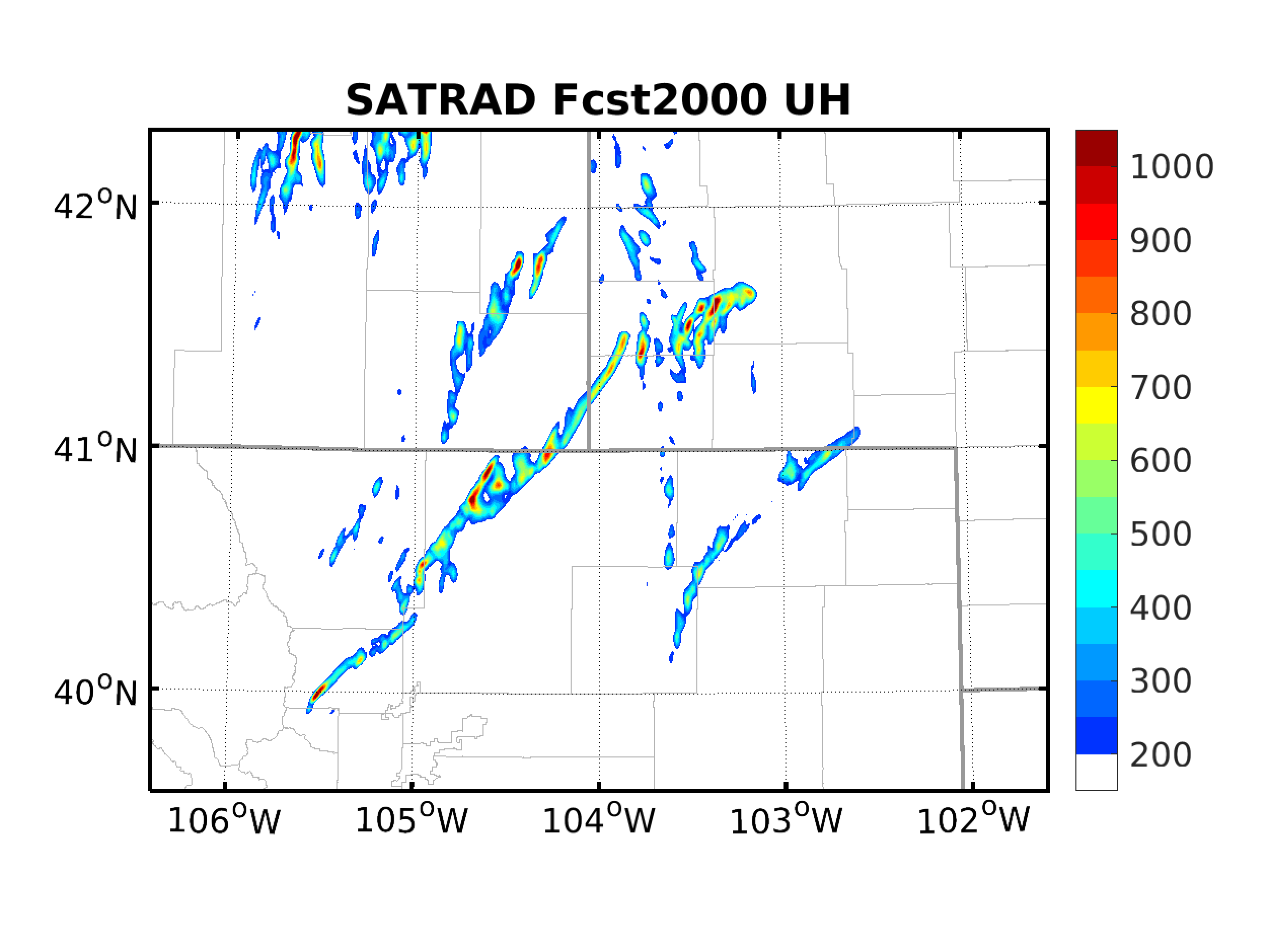 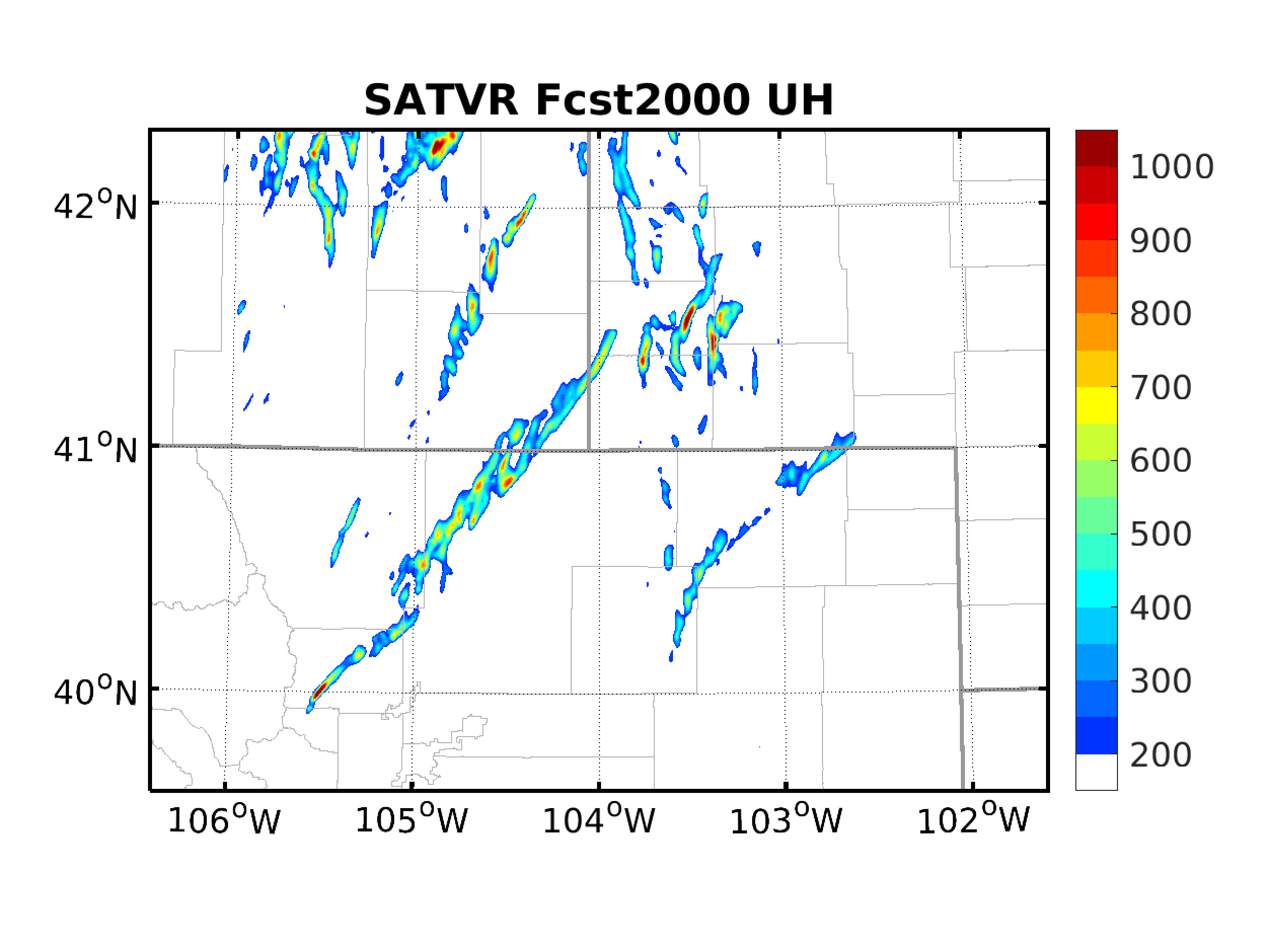 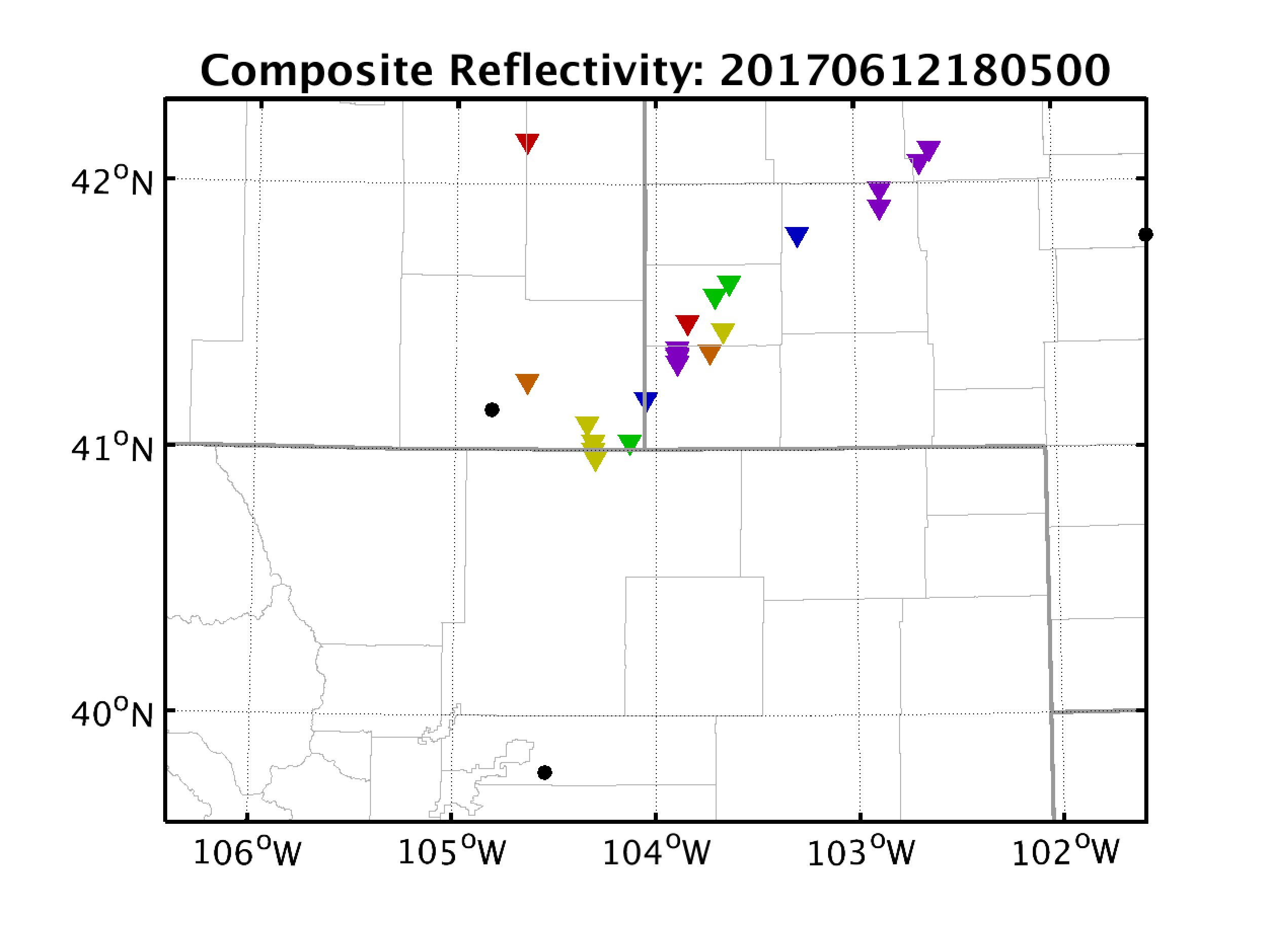 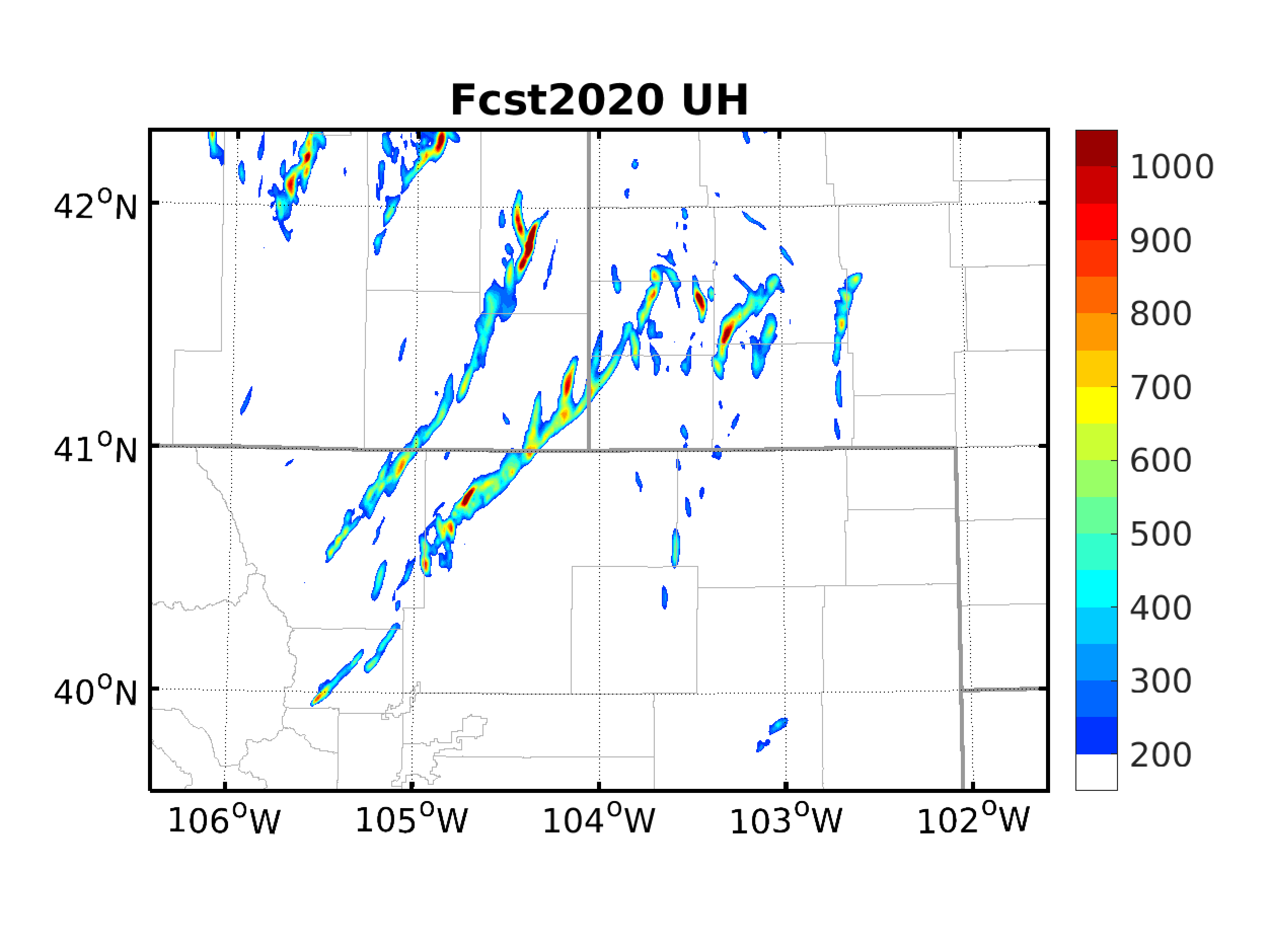 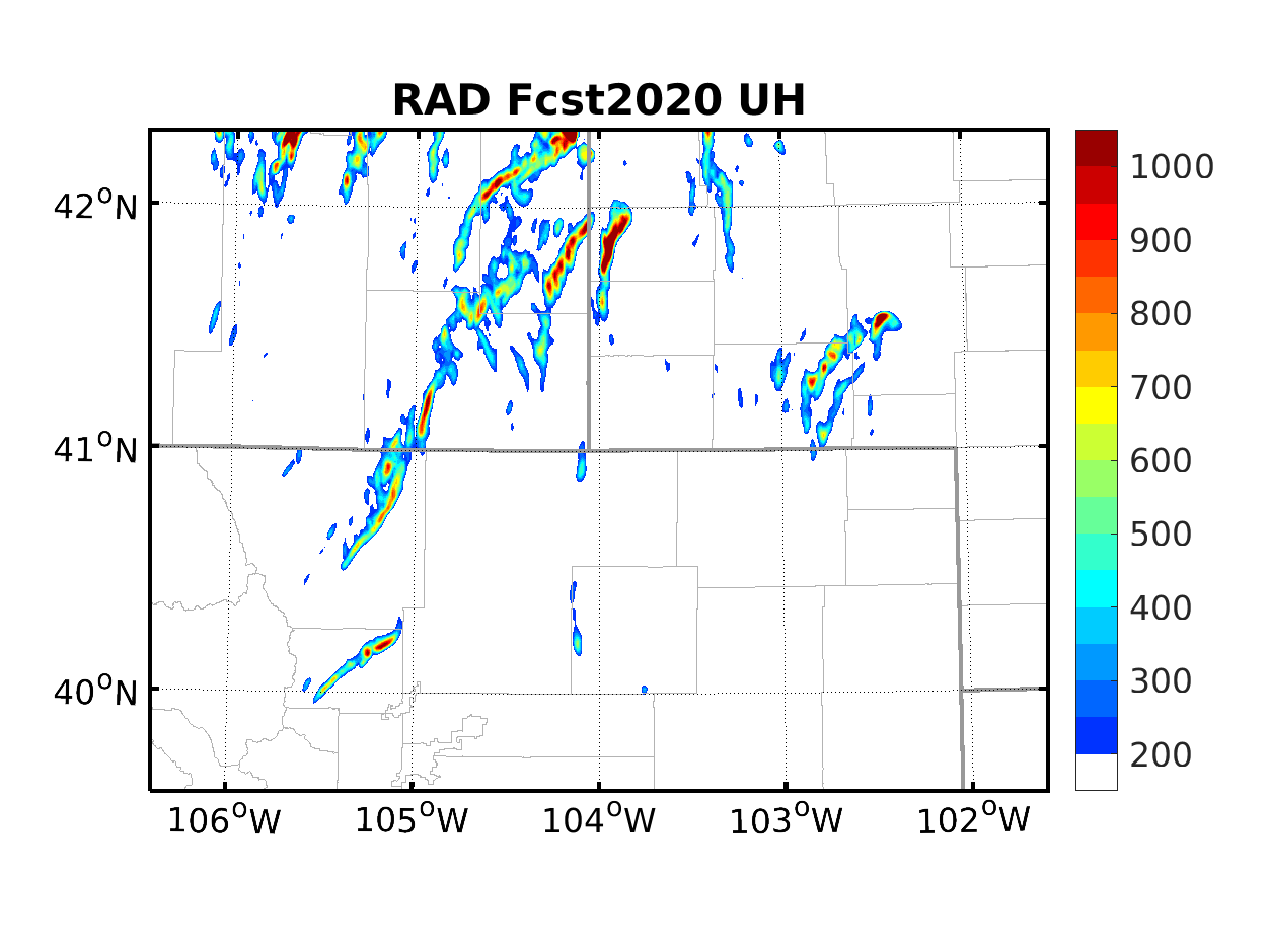 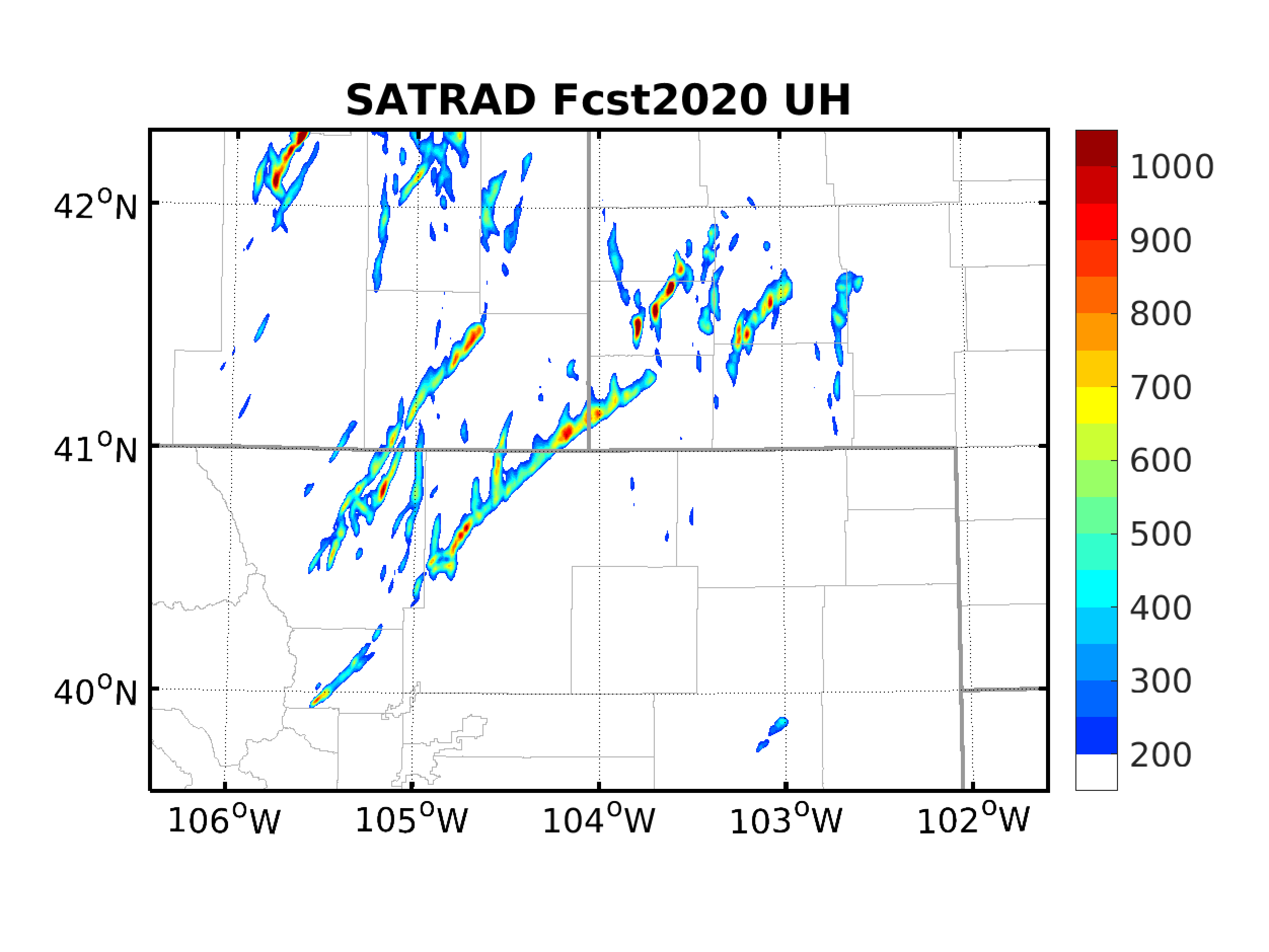 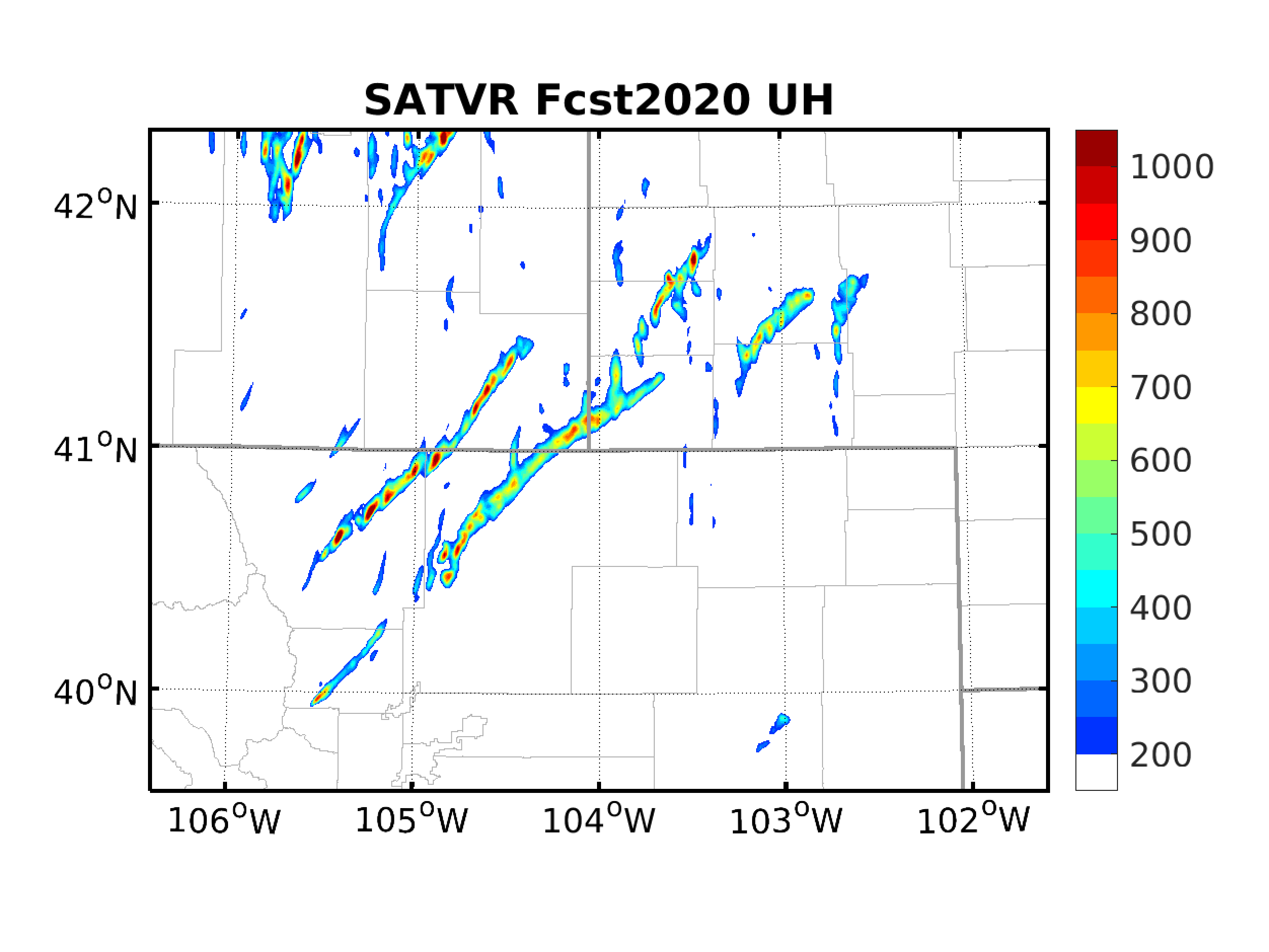 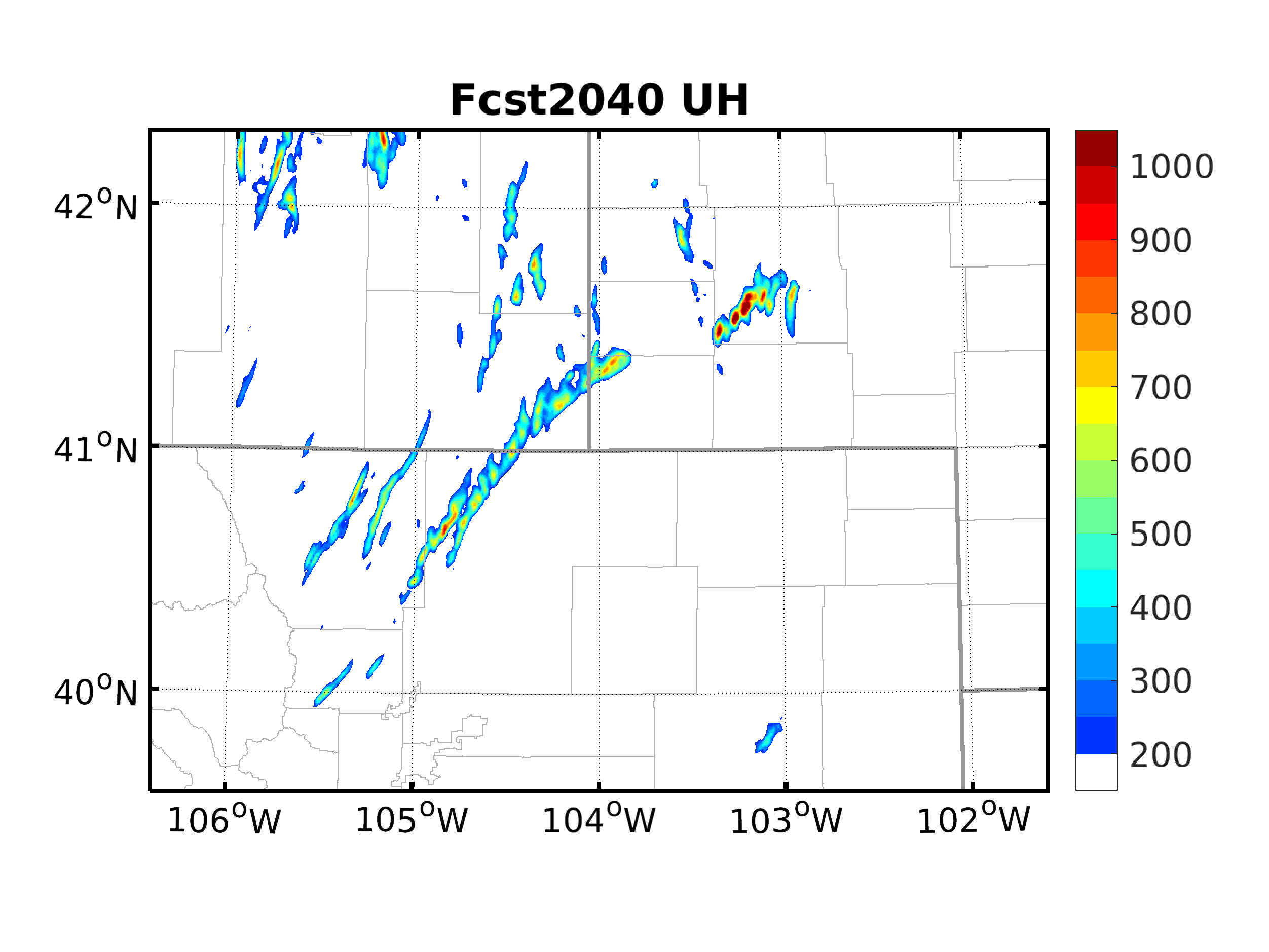 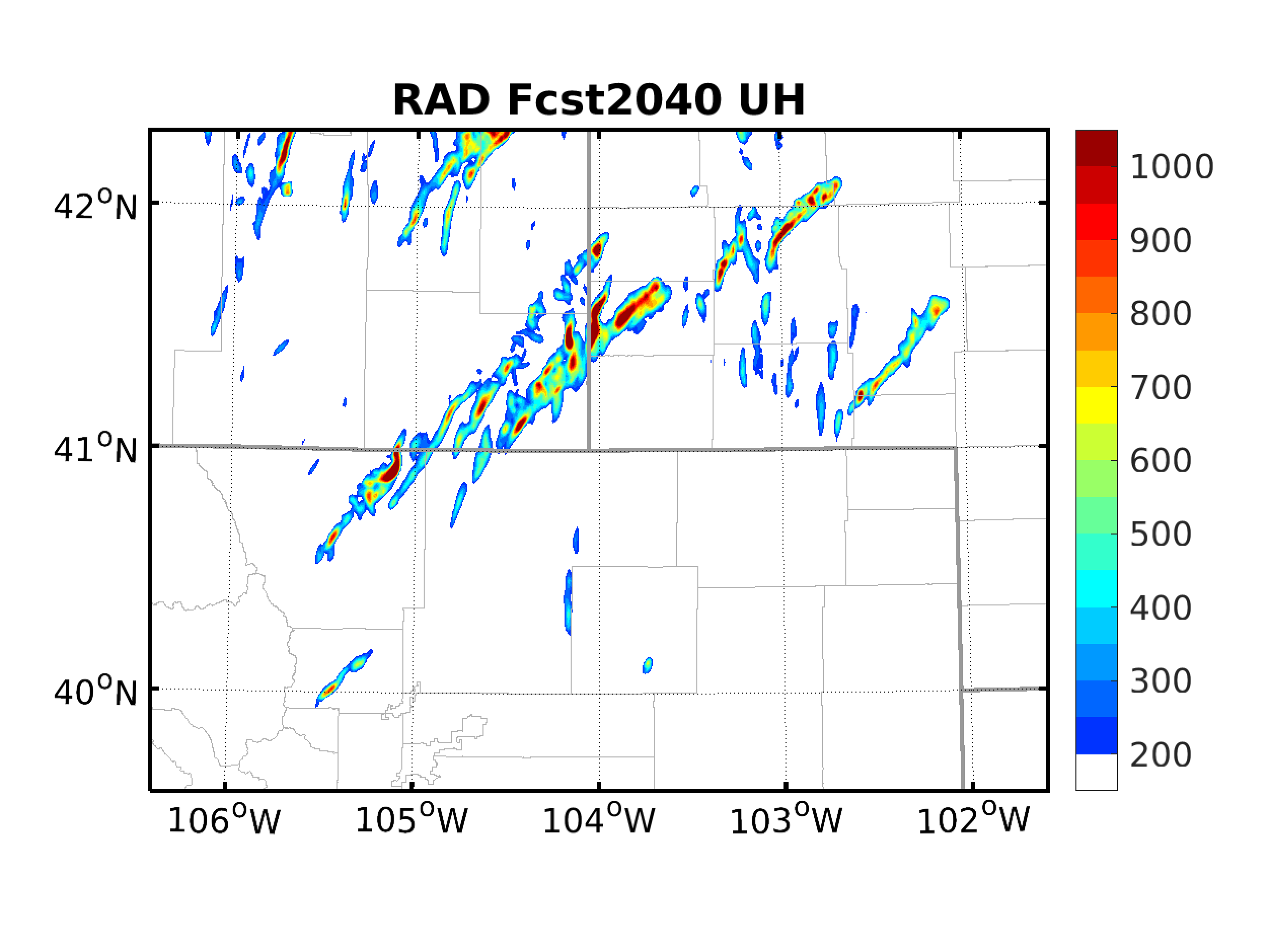 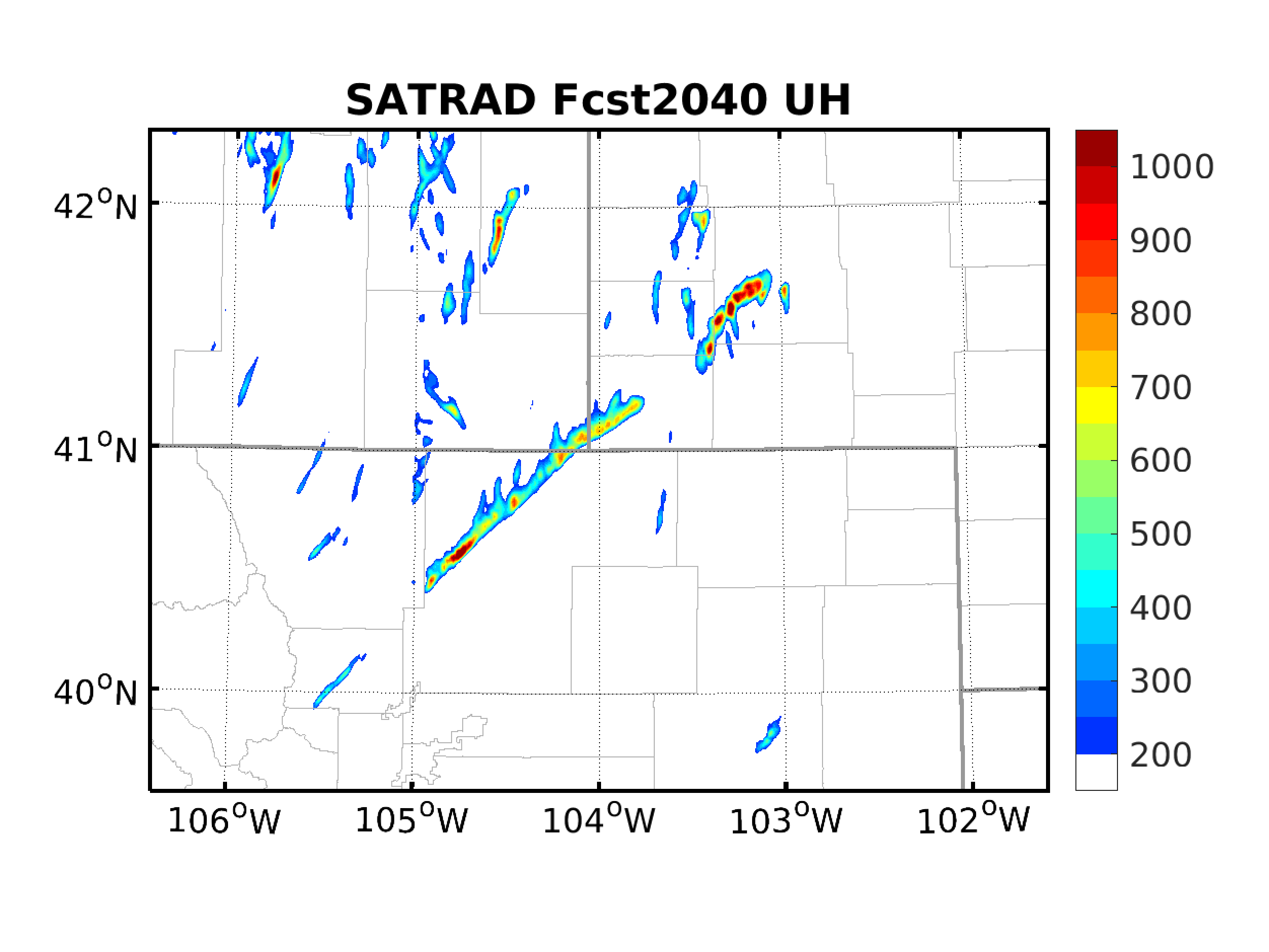 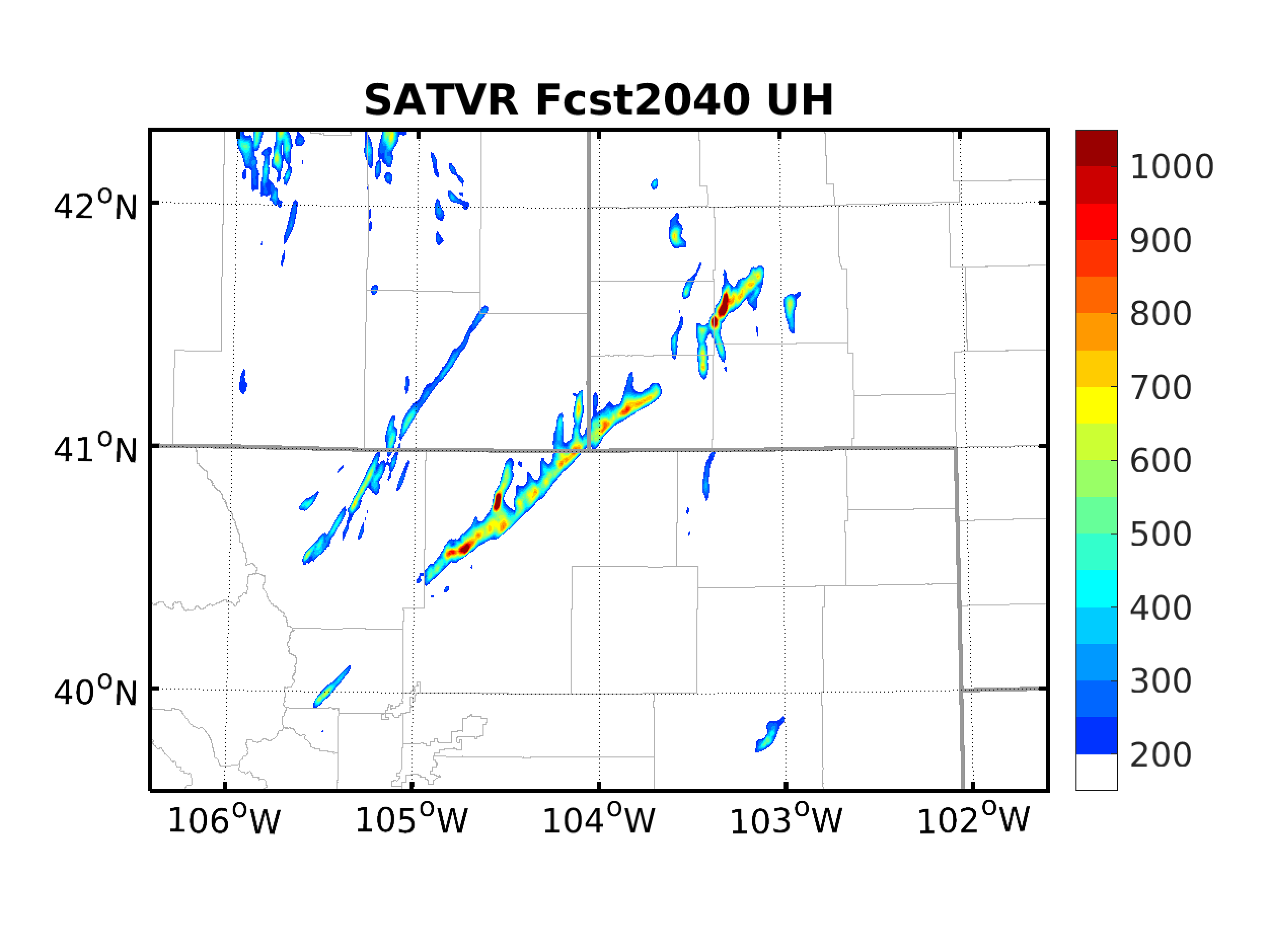 Comparison of Deter. Vor. Fcst.
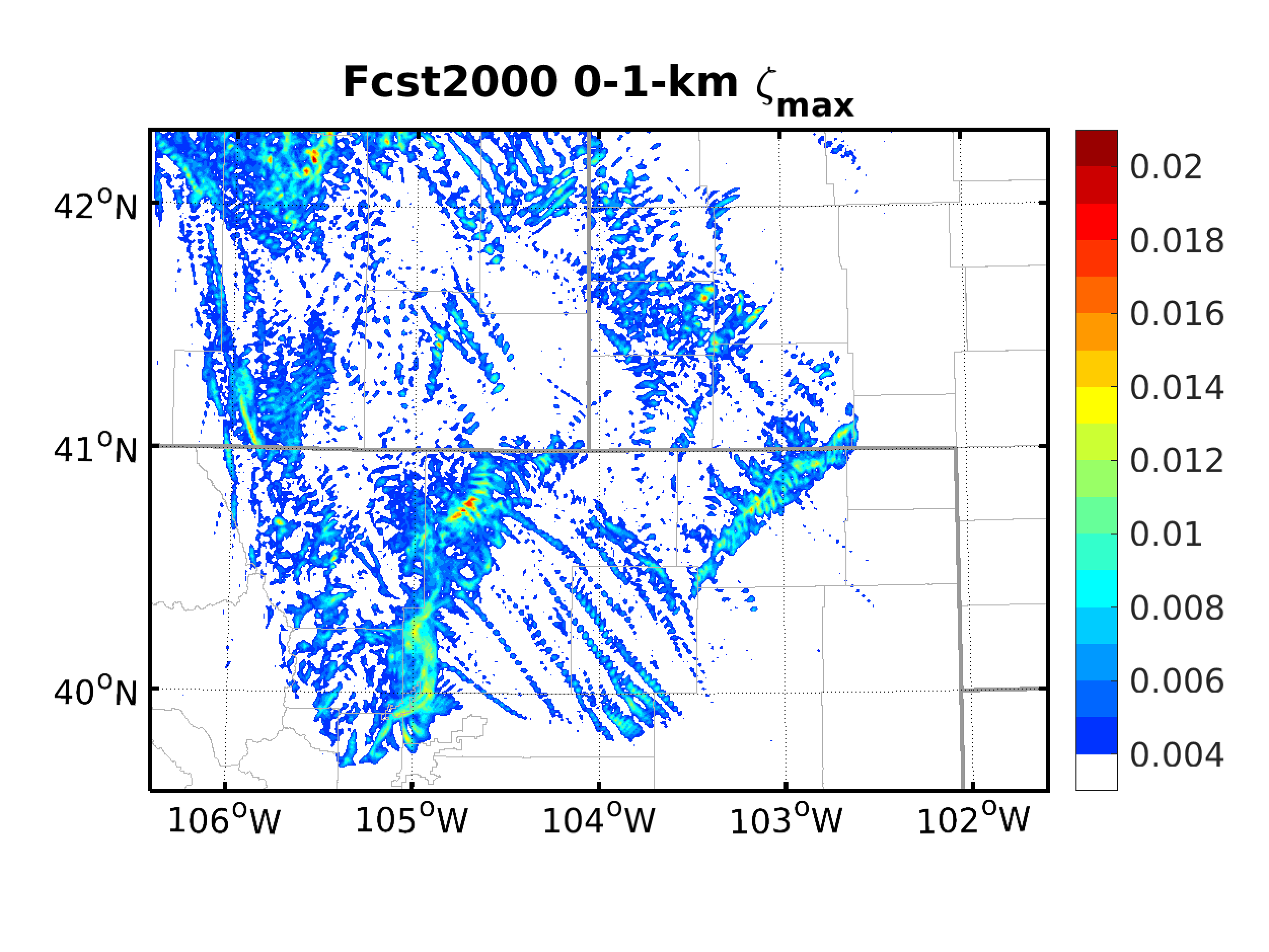 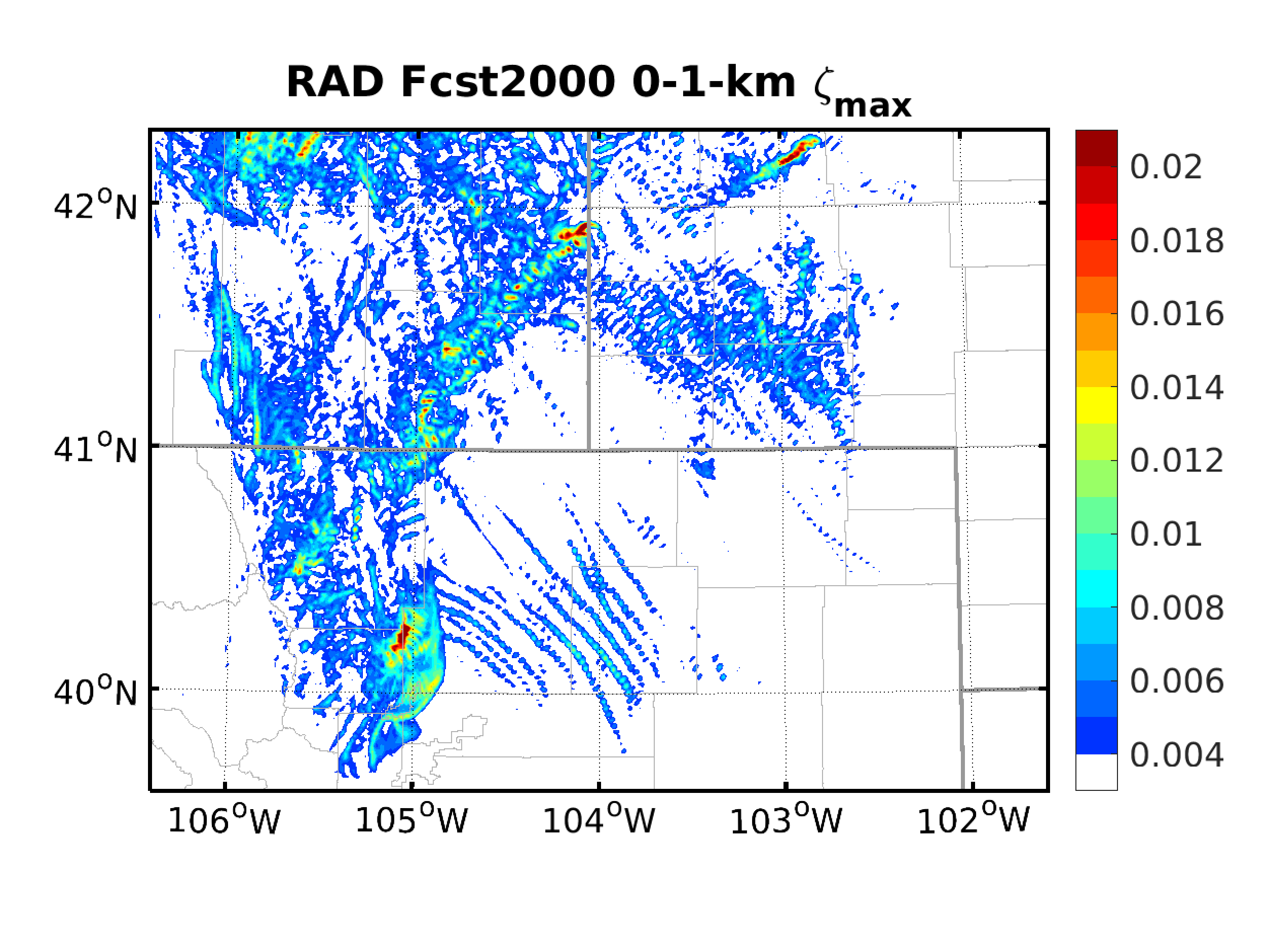 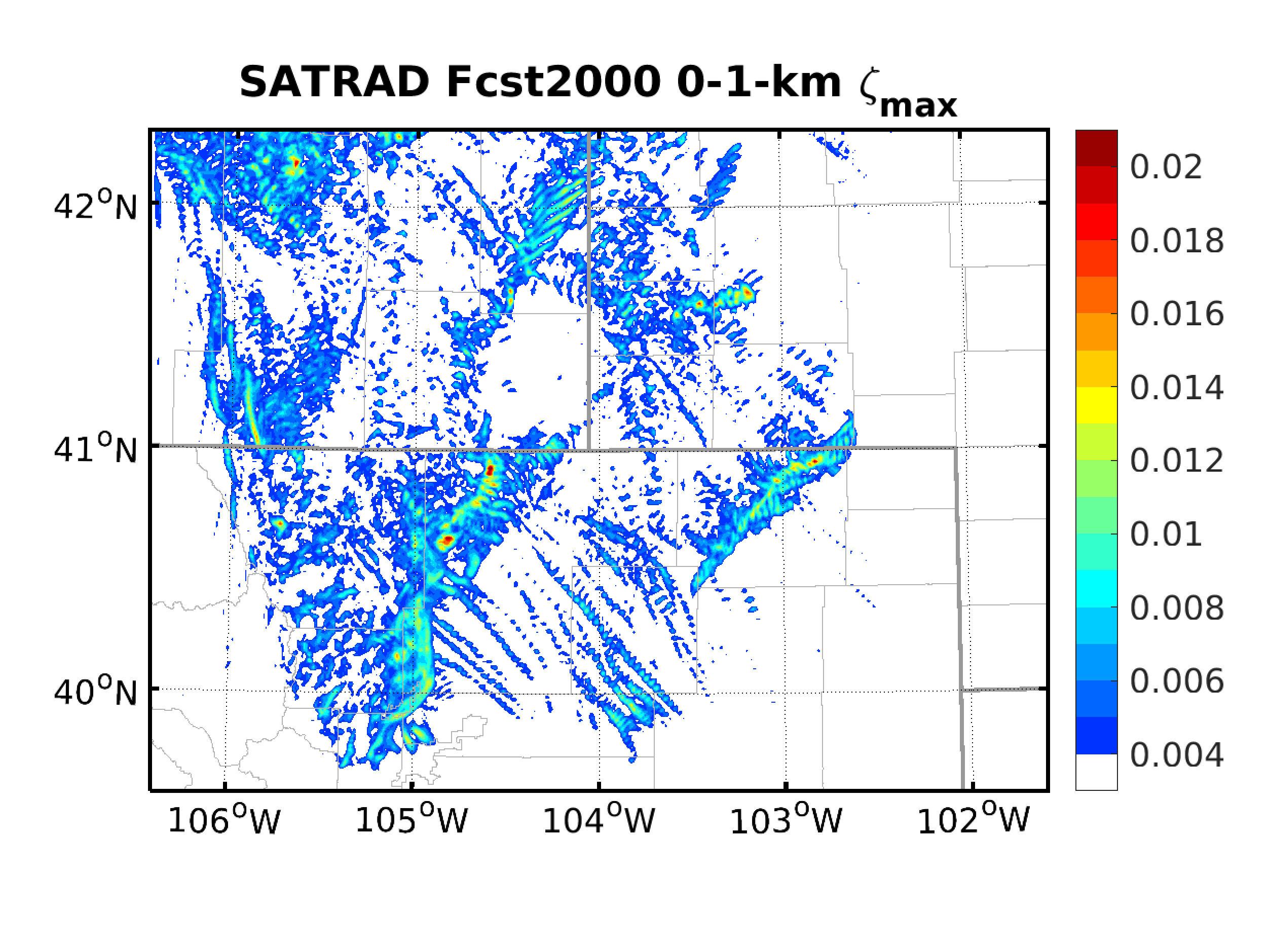 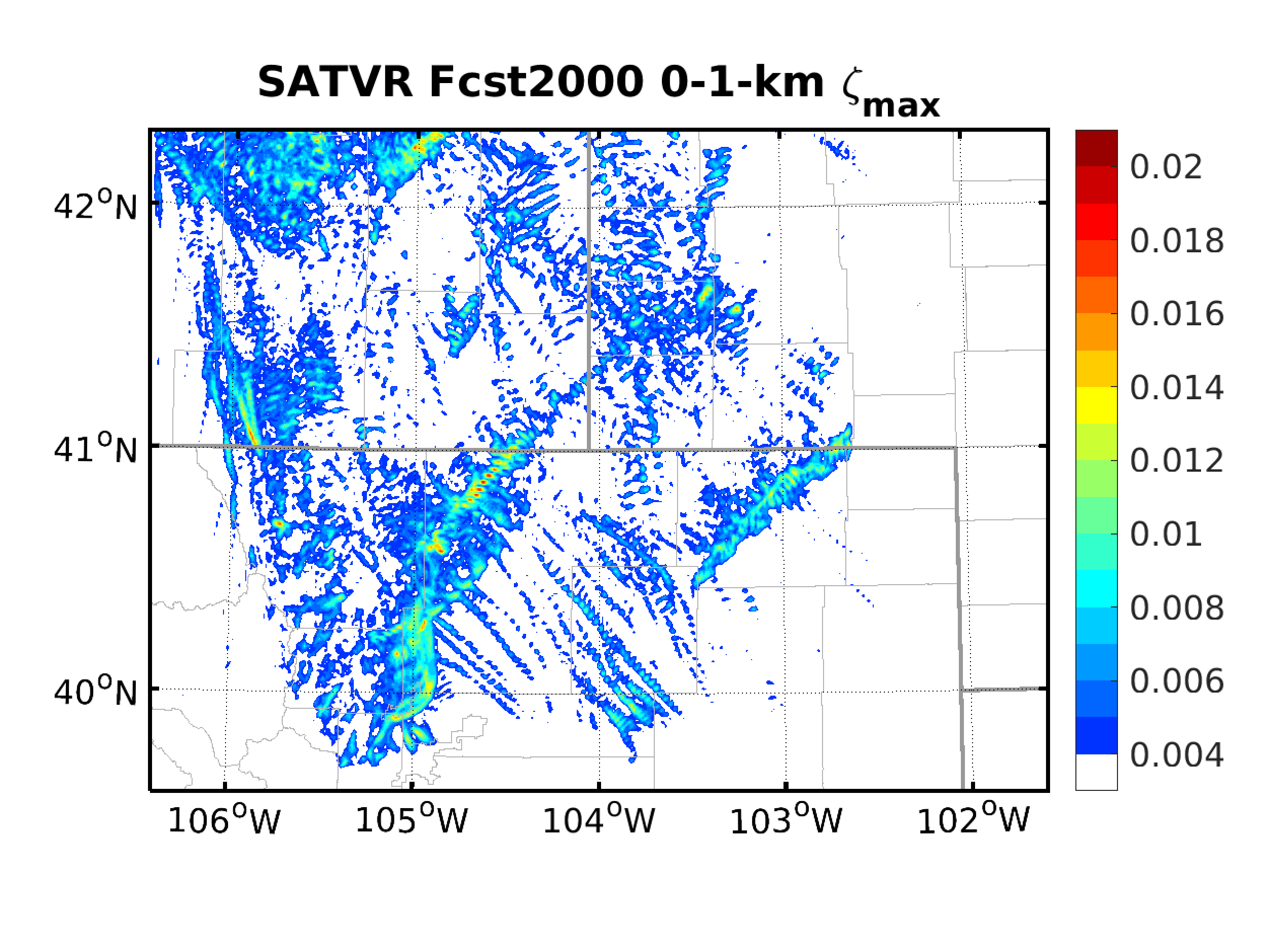 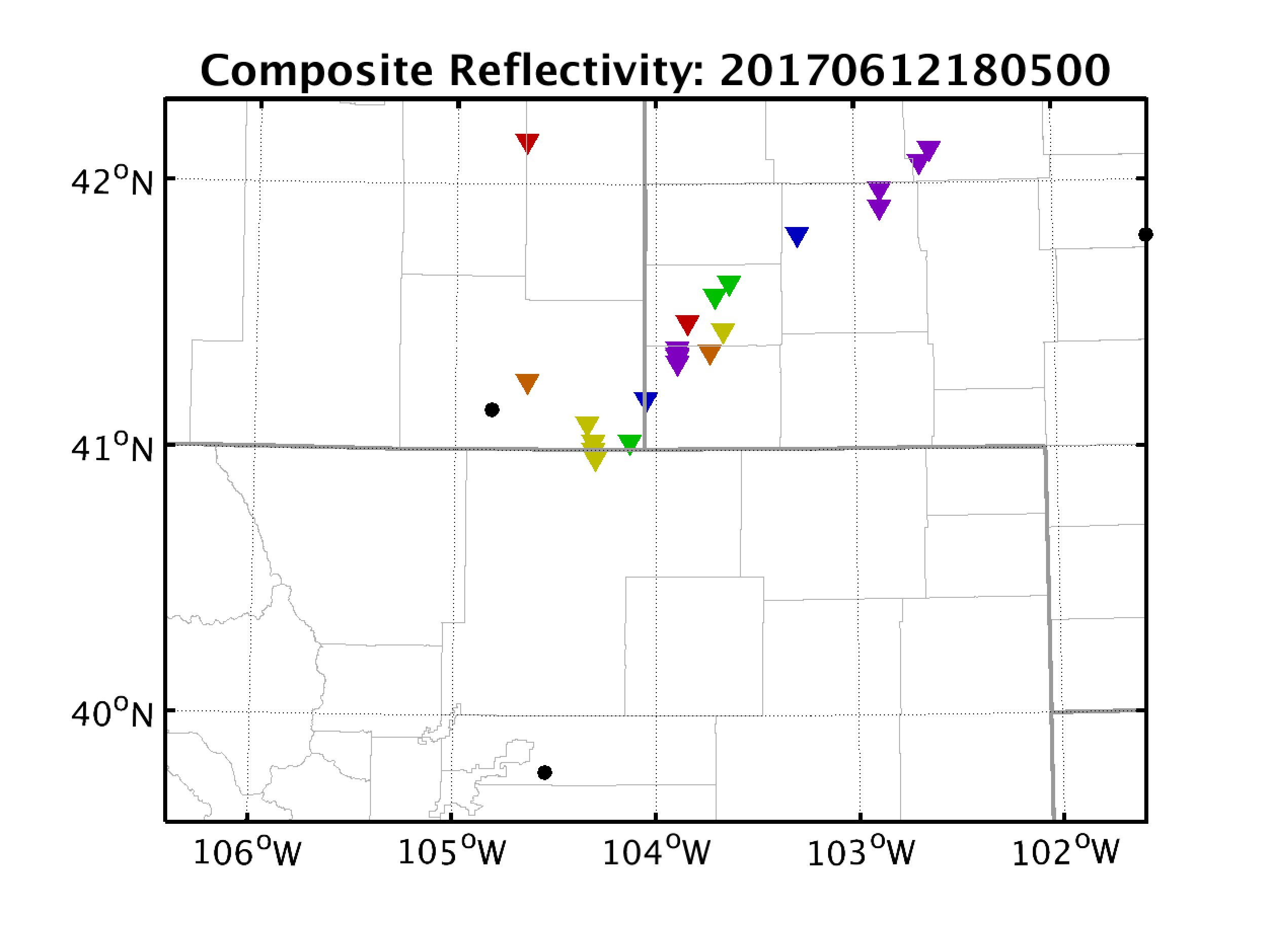 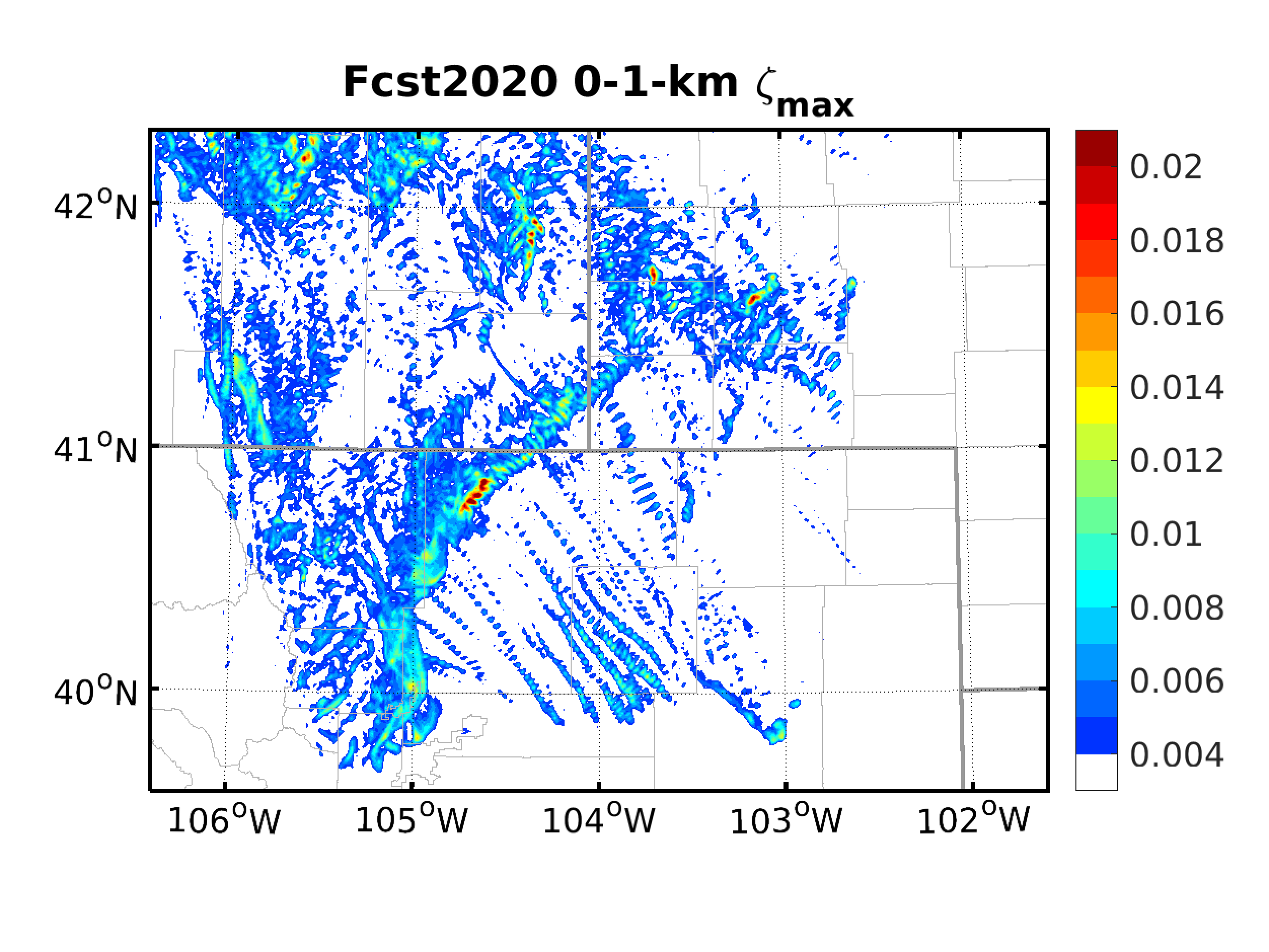 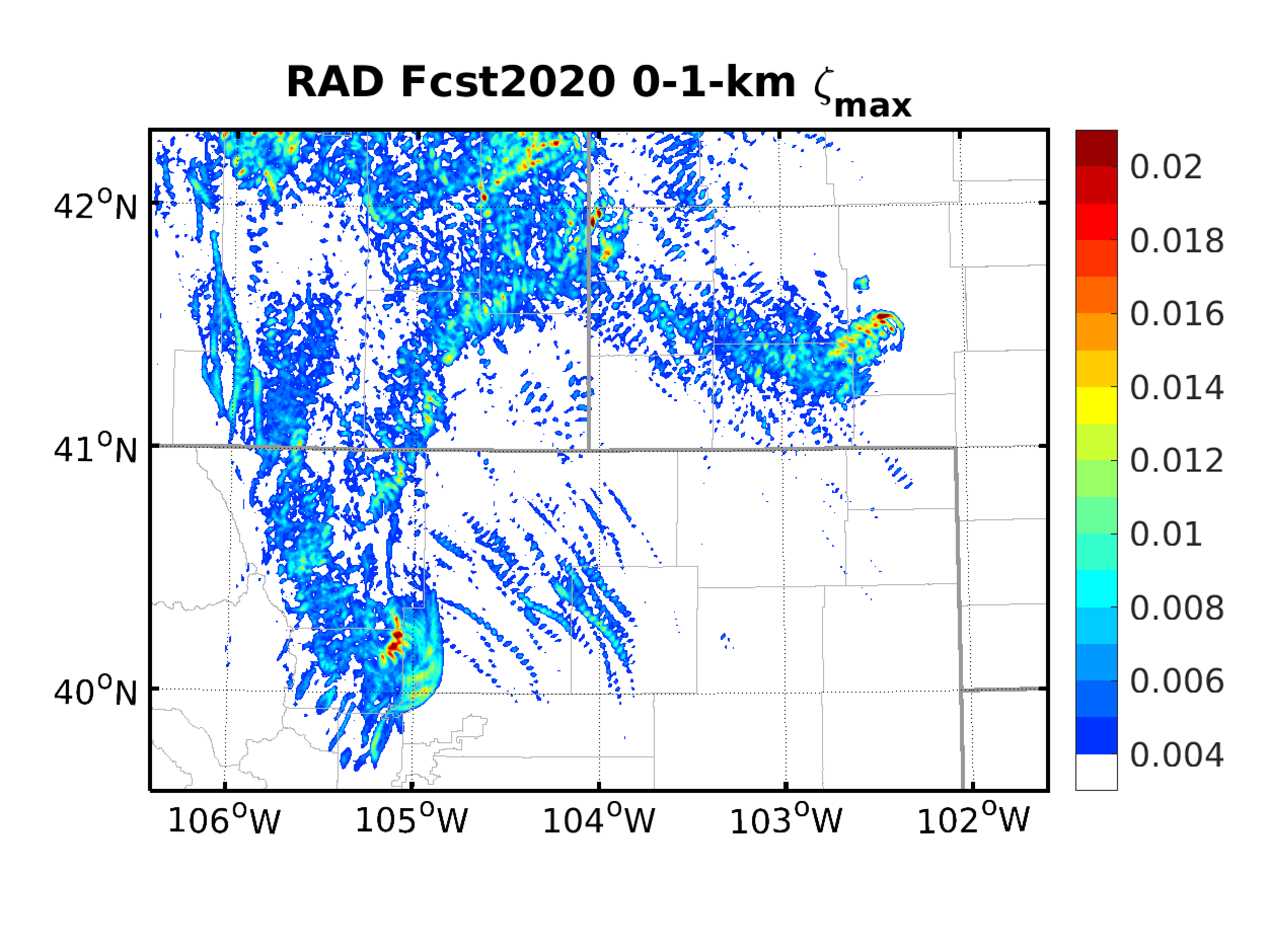 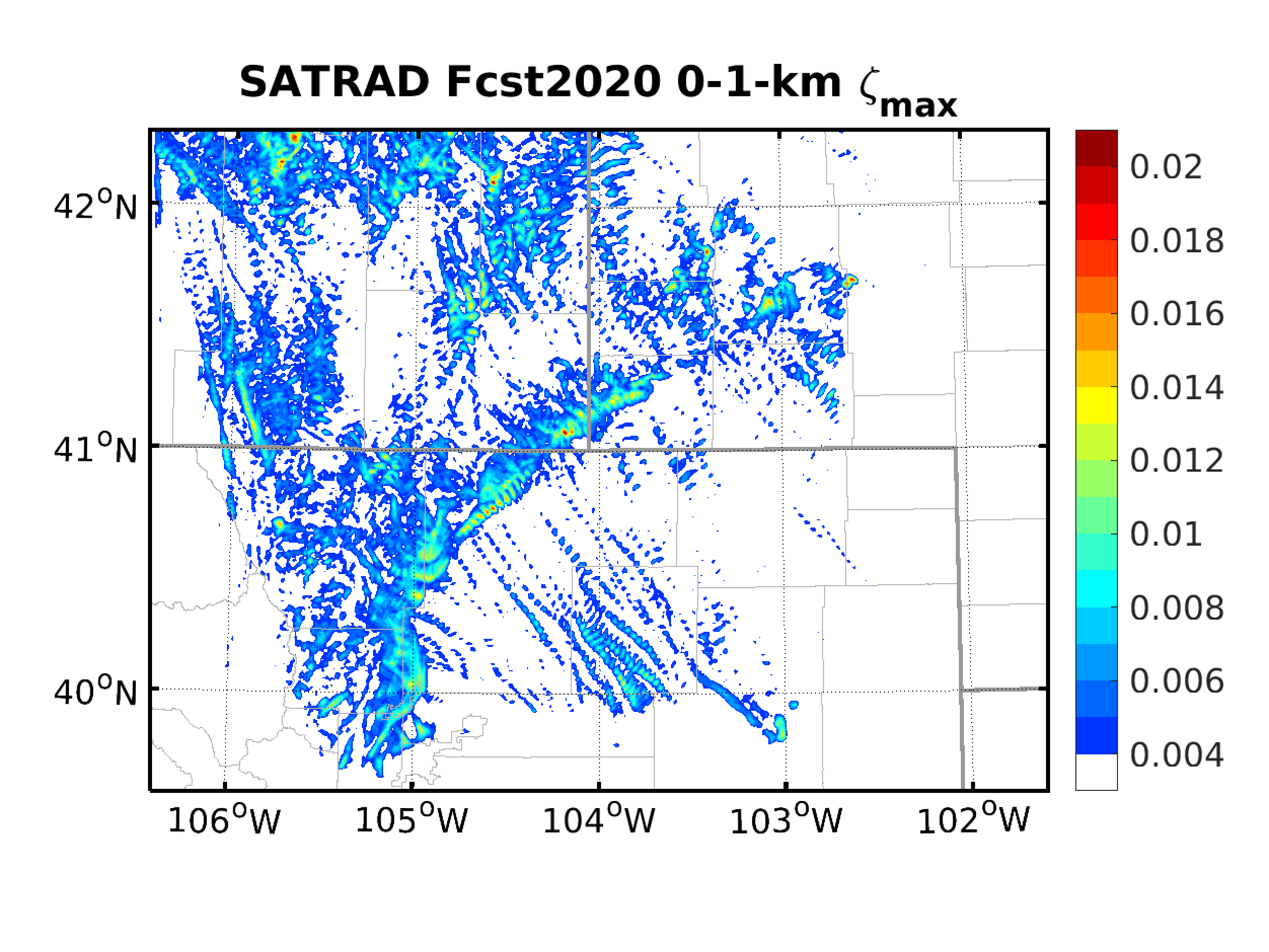 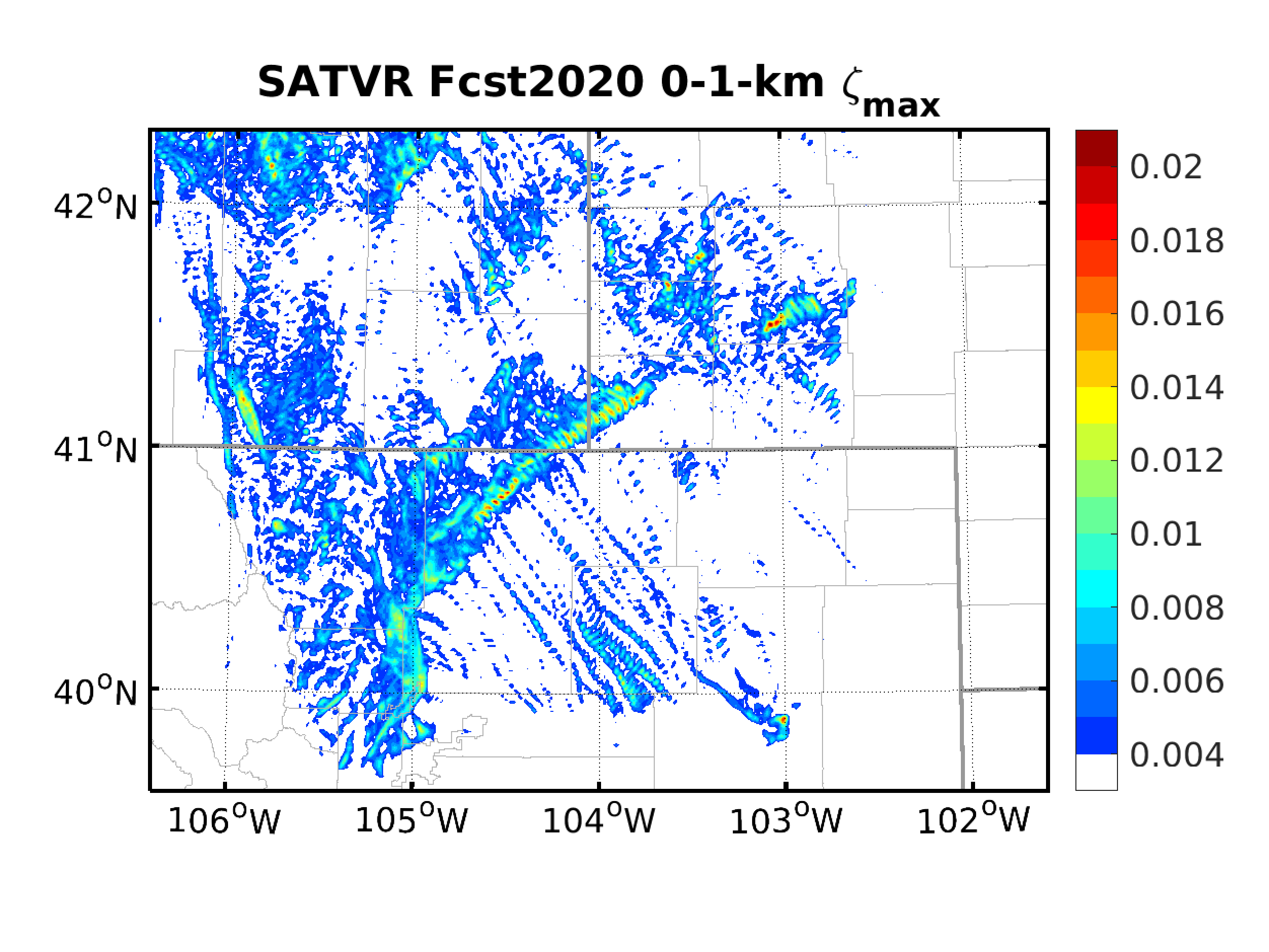 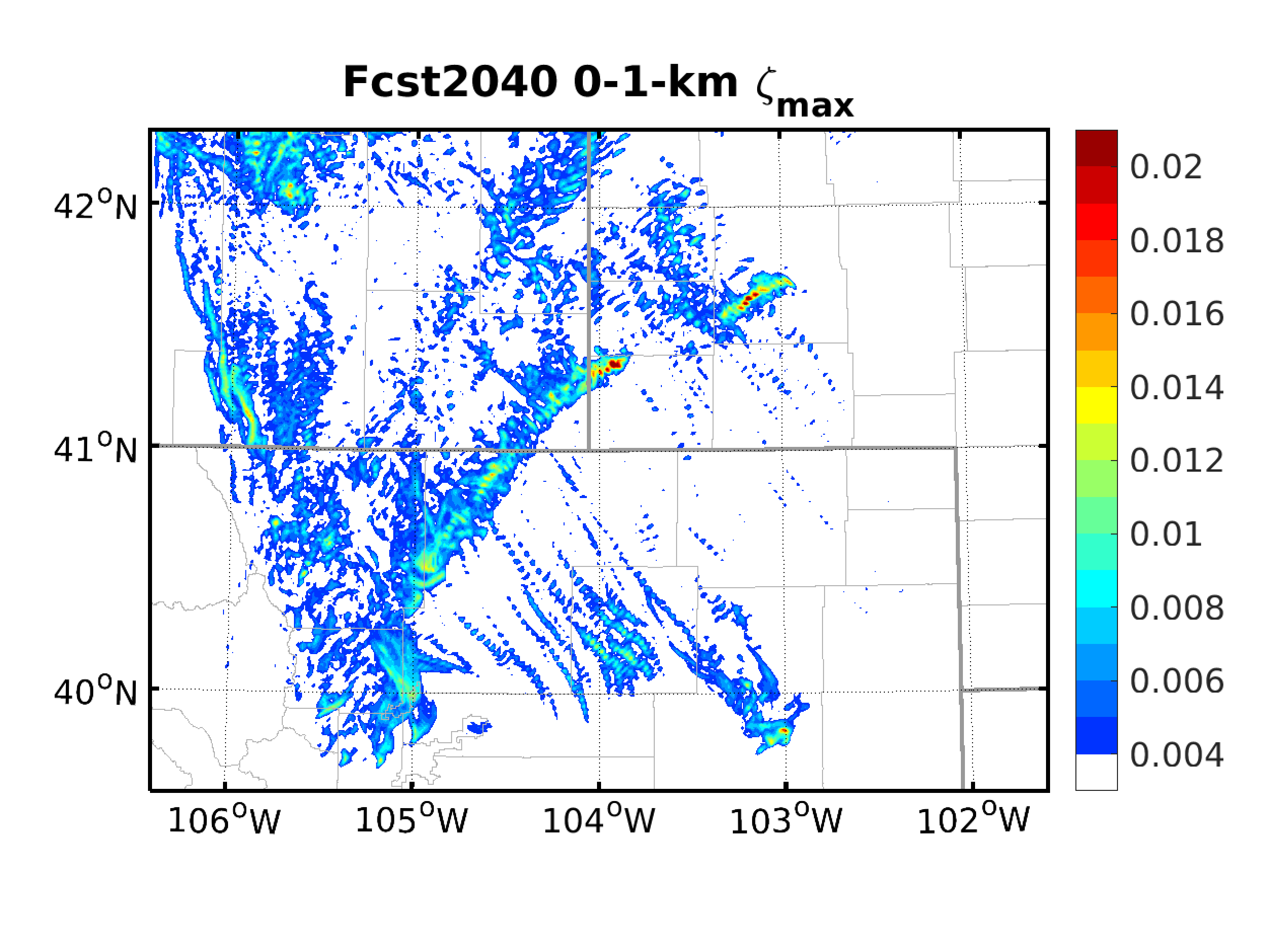 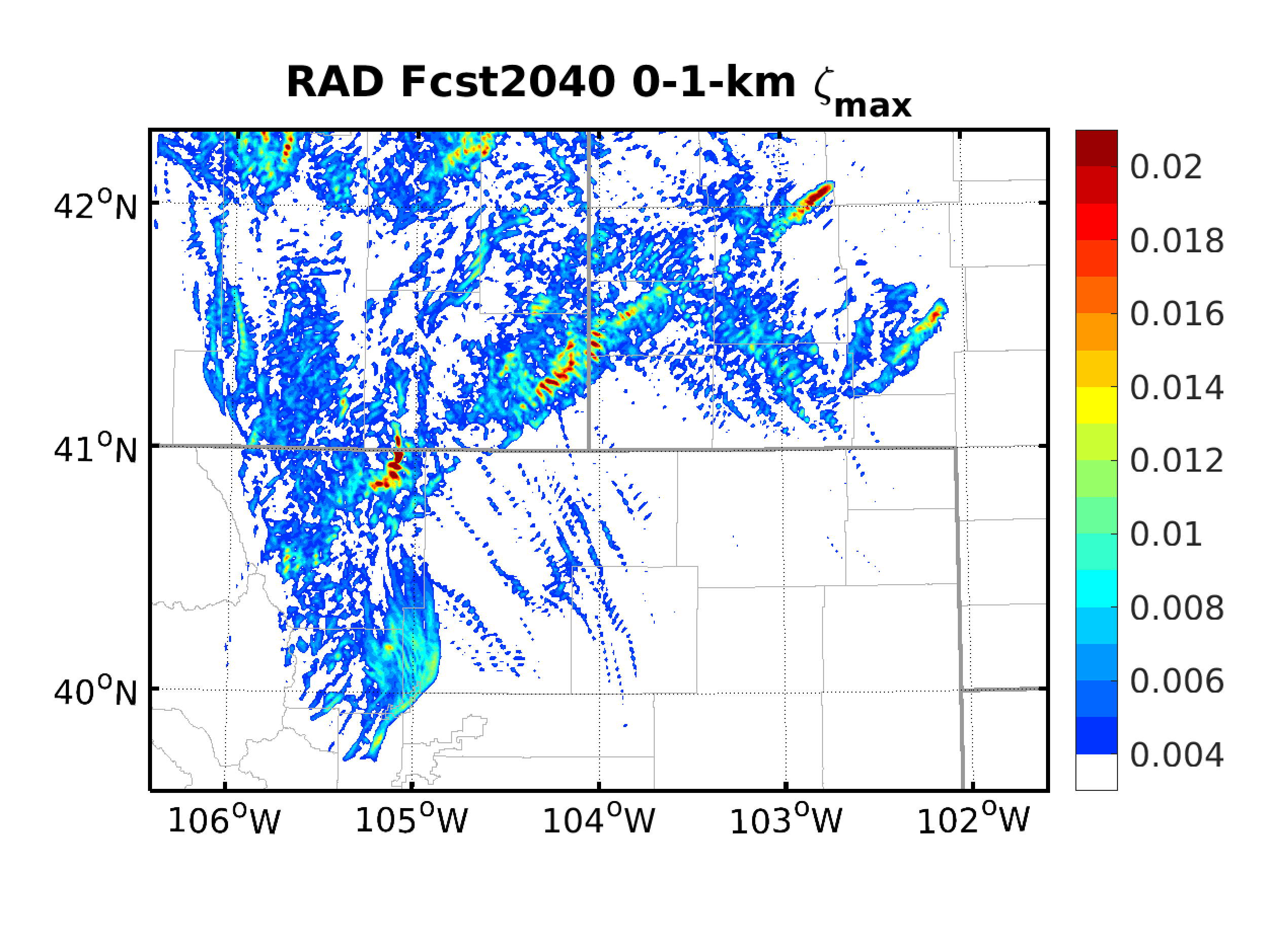 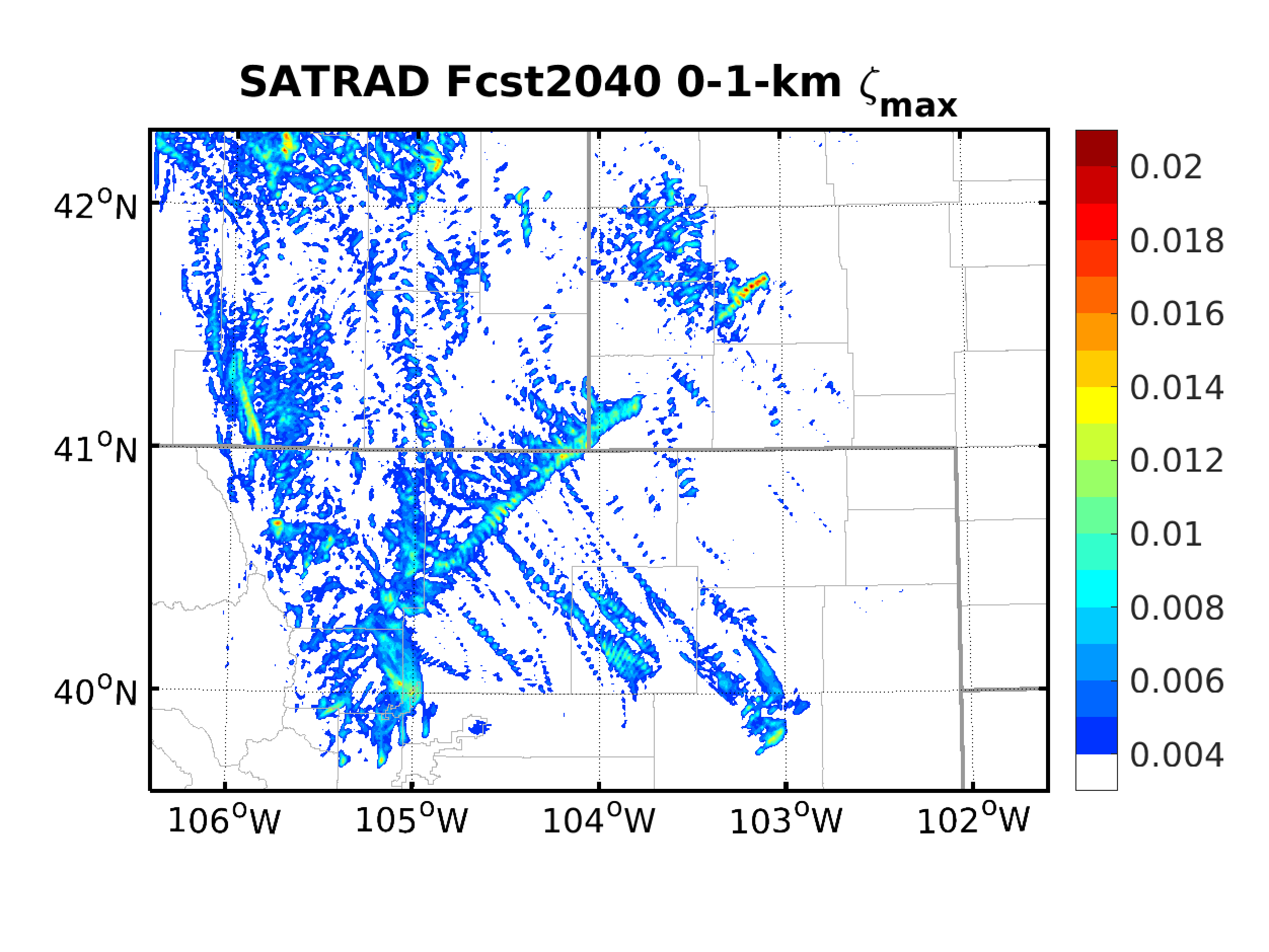 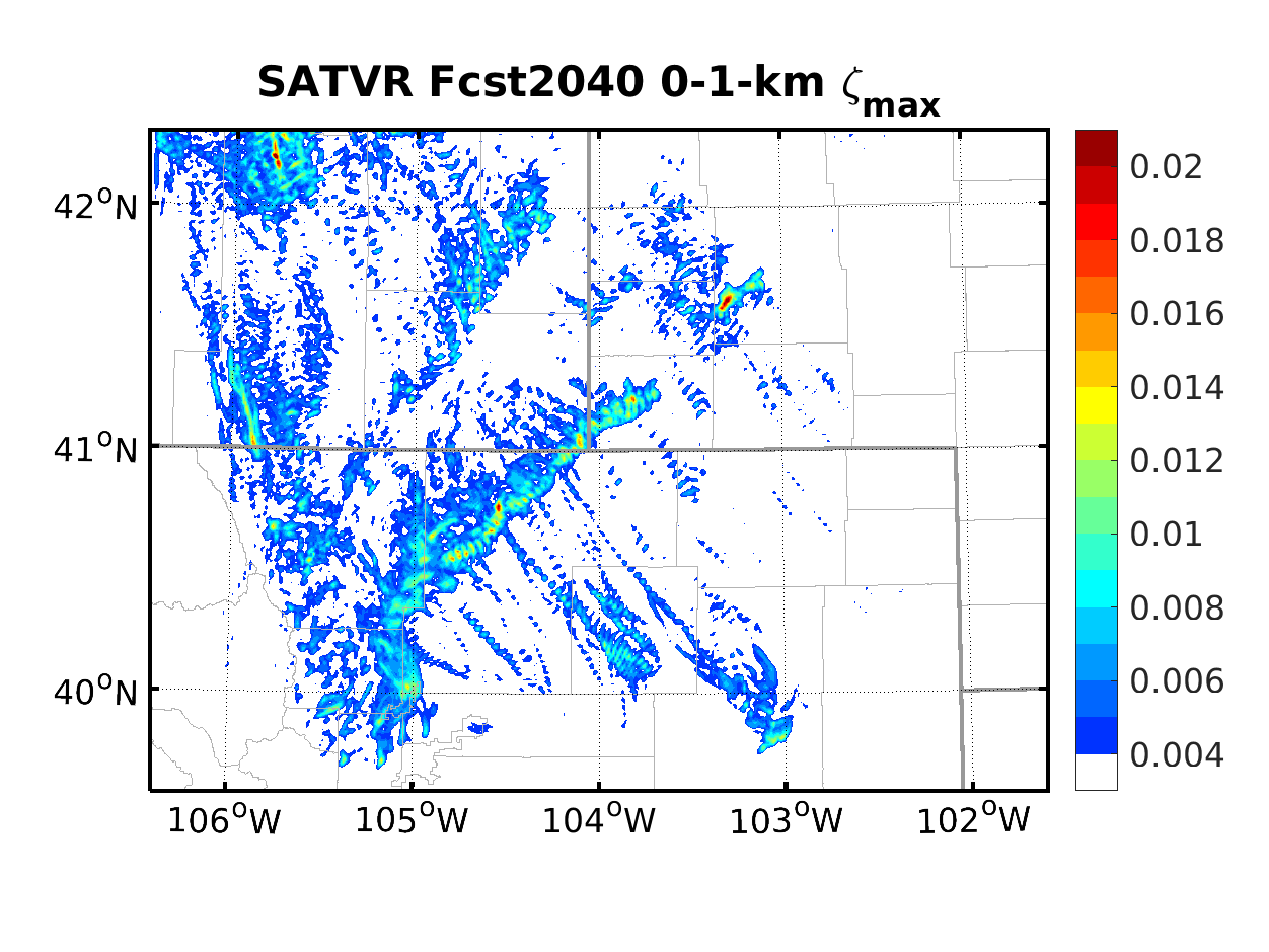 Comparison of Prob. UH Fcst.
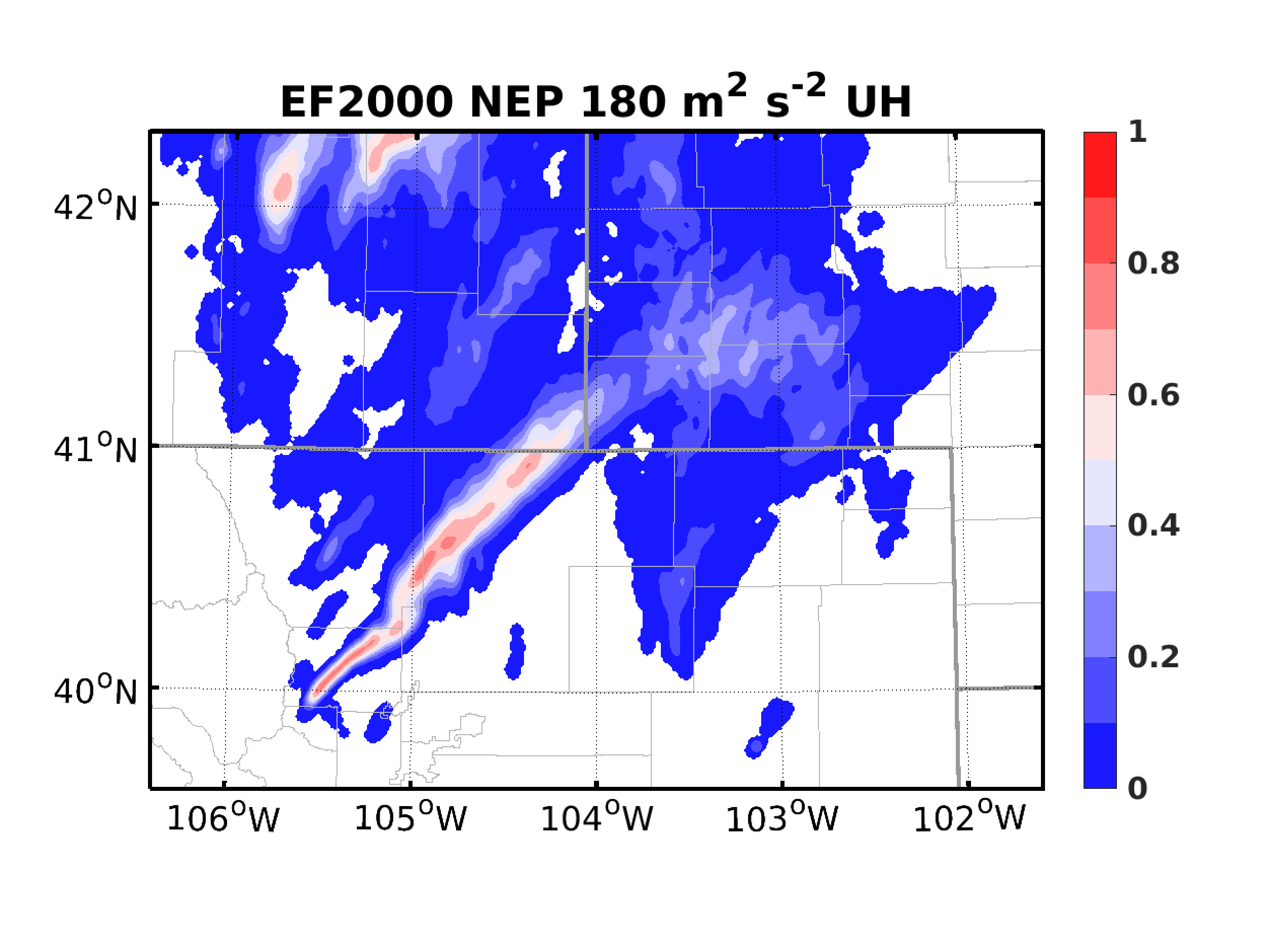 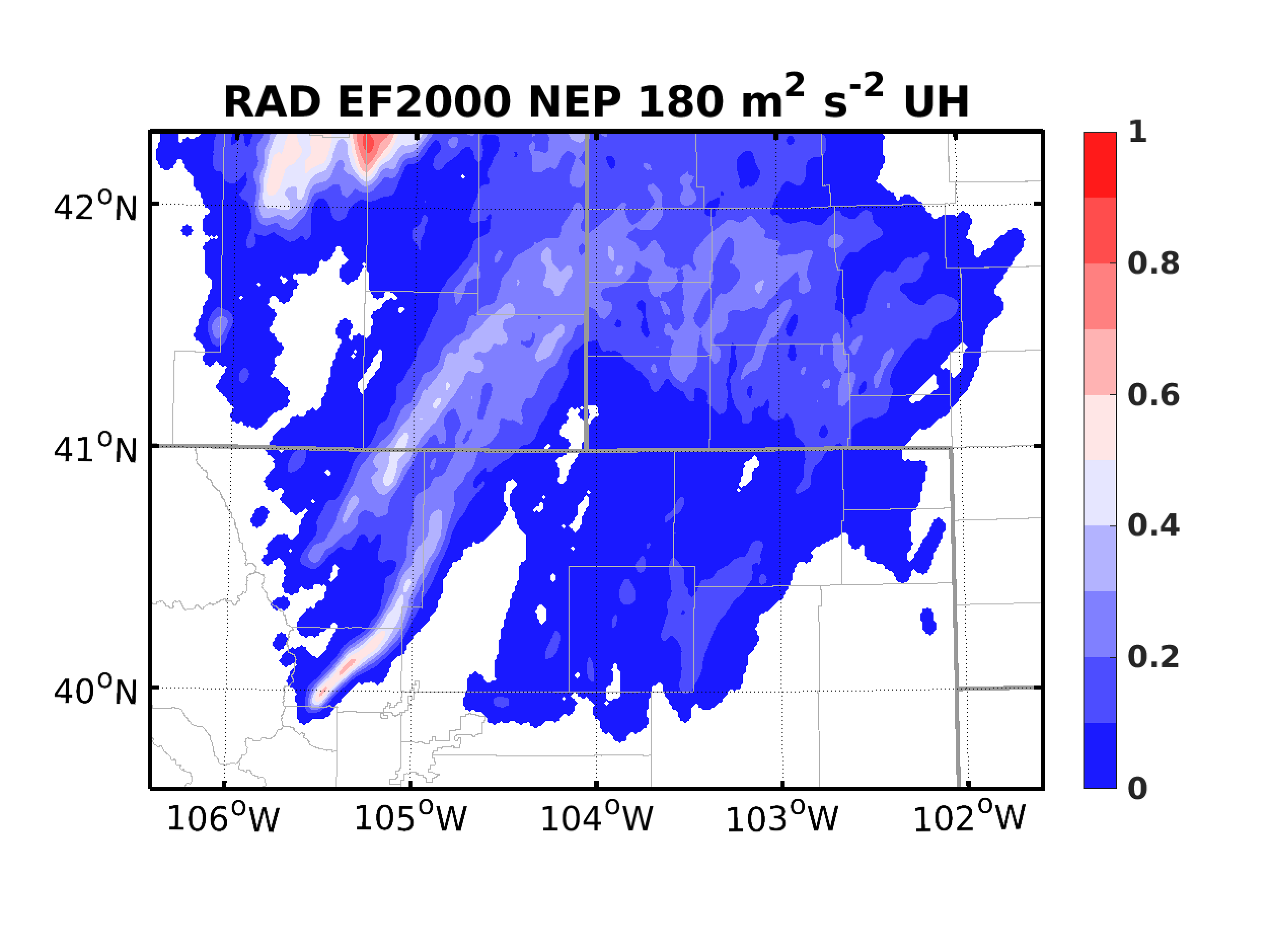 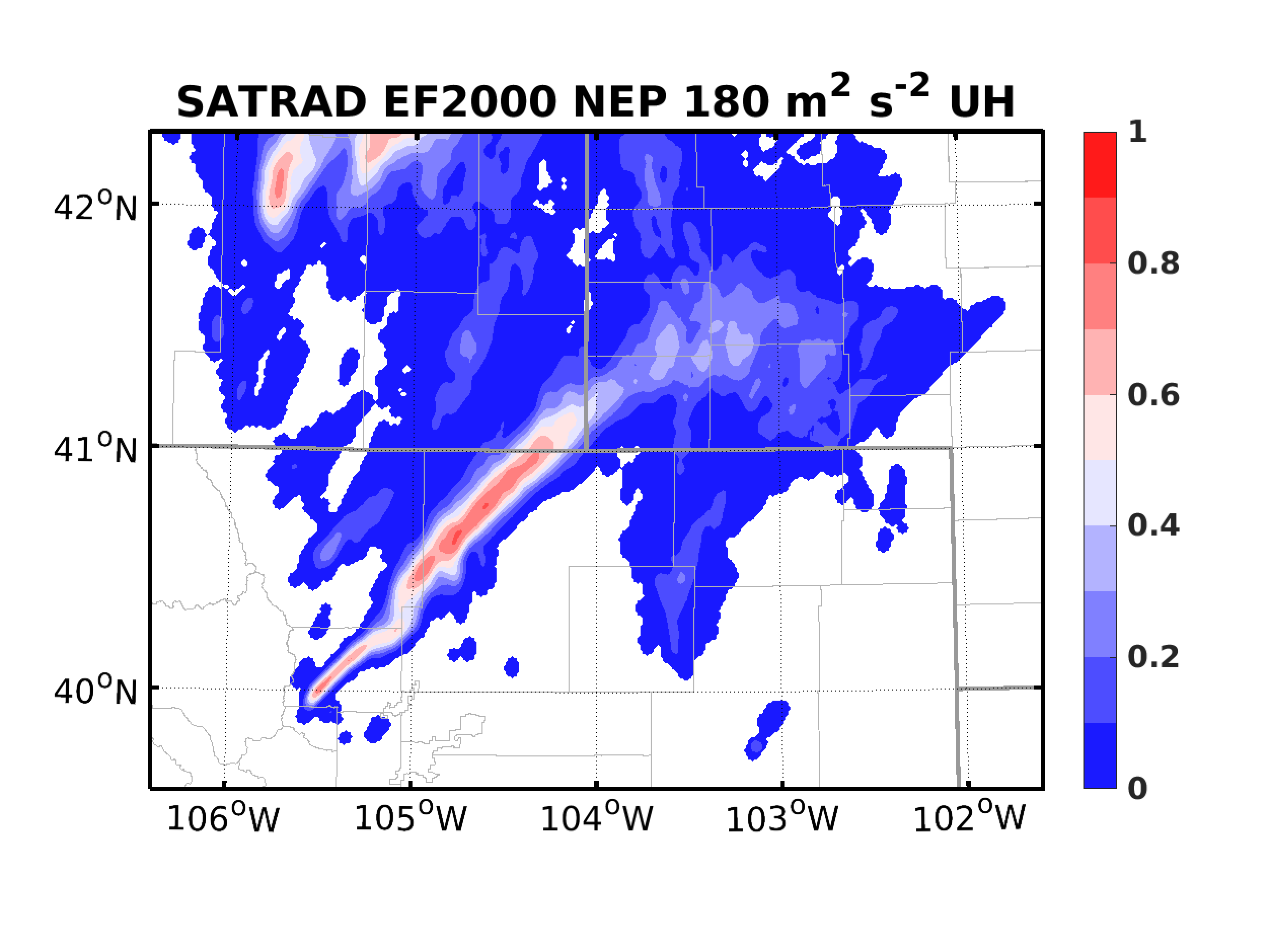 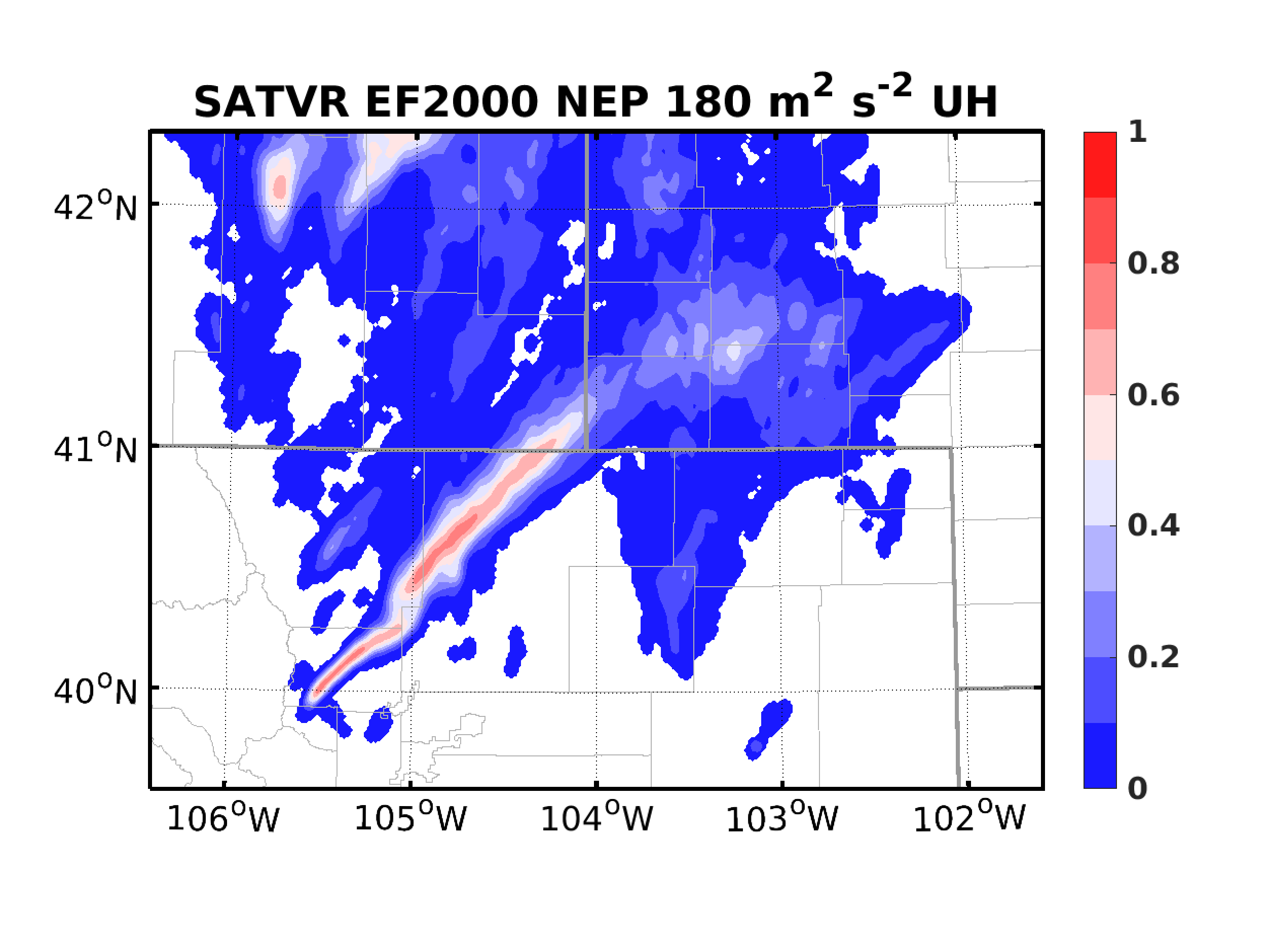 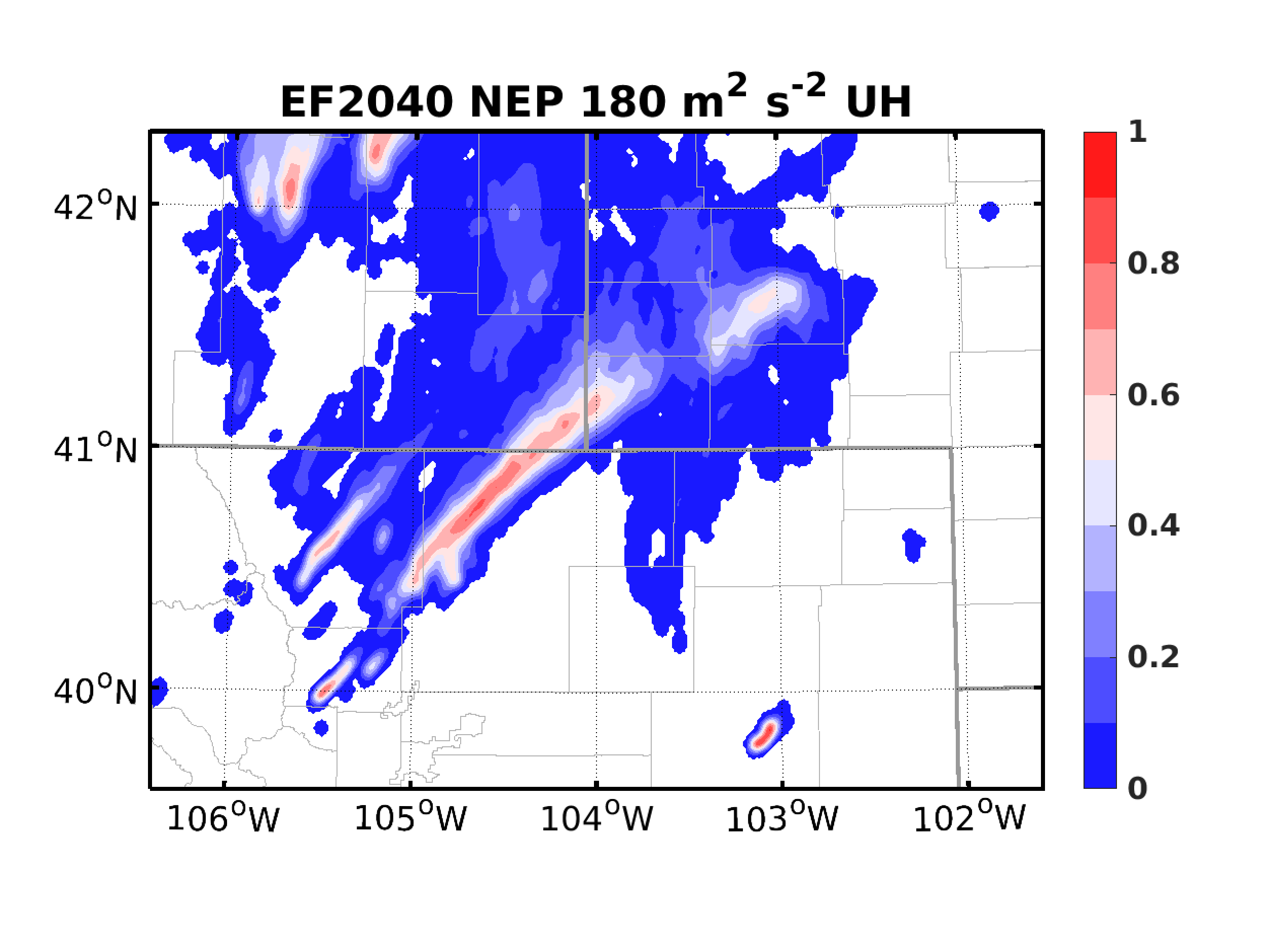 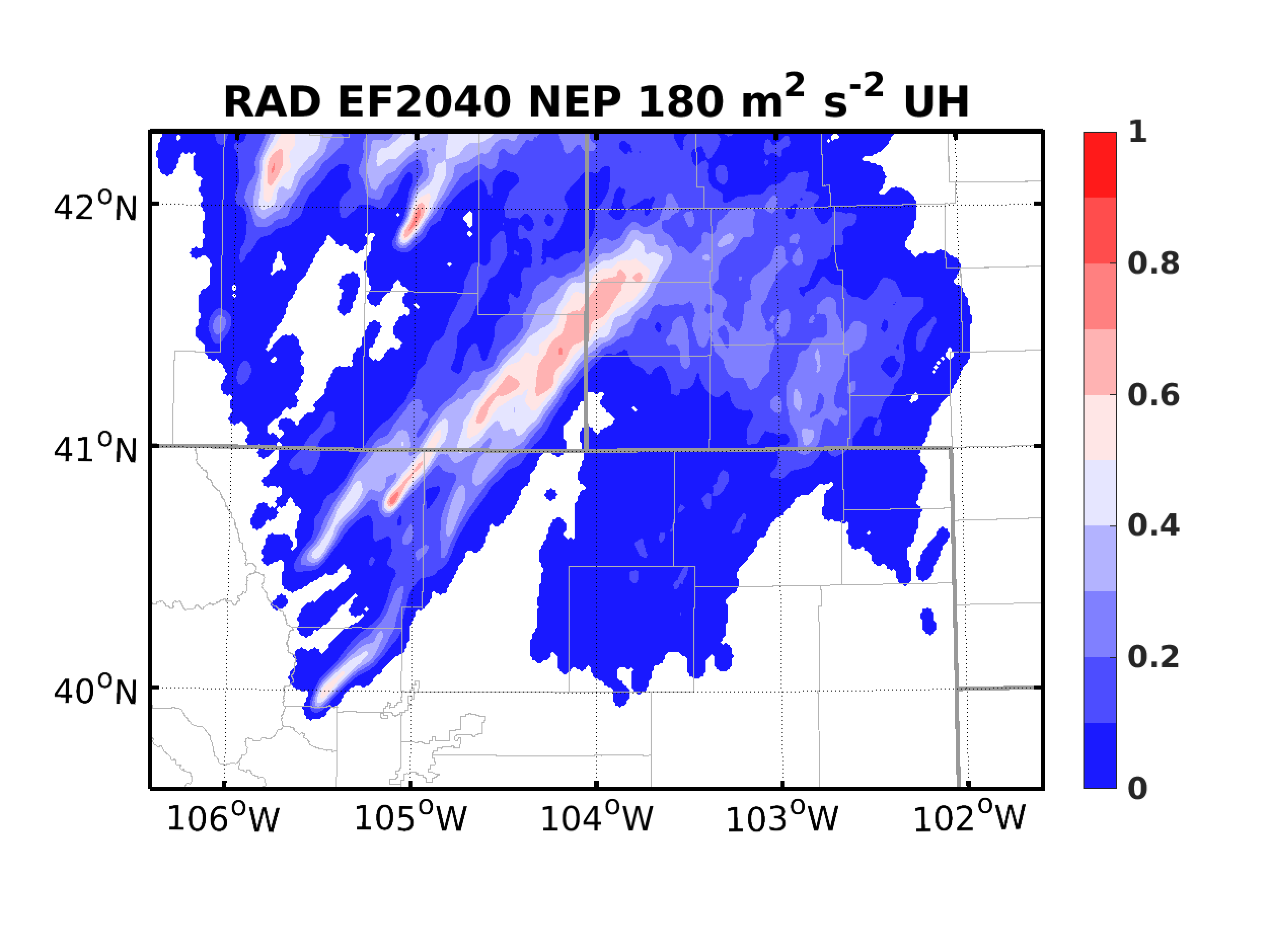 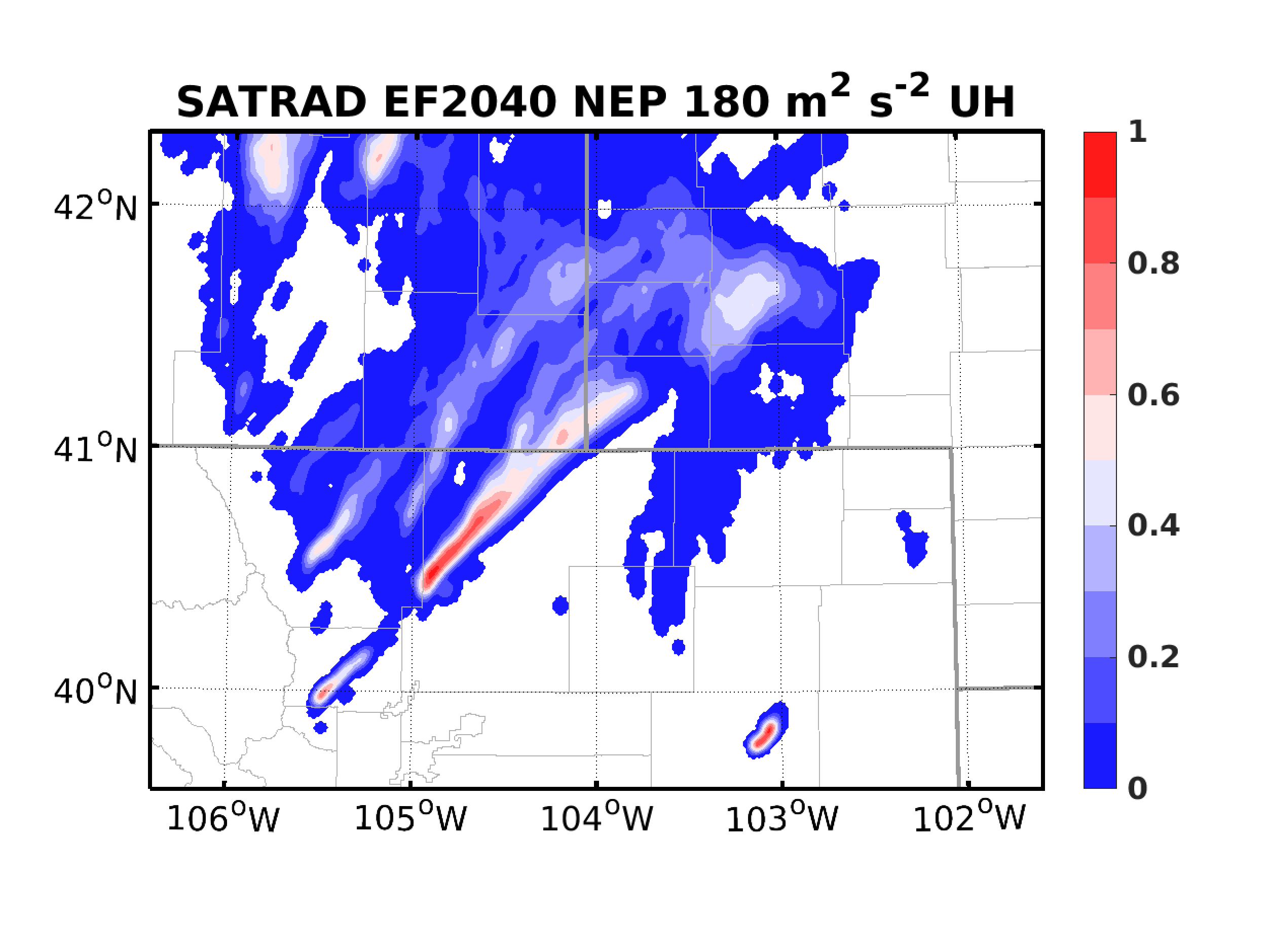 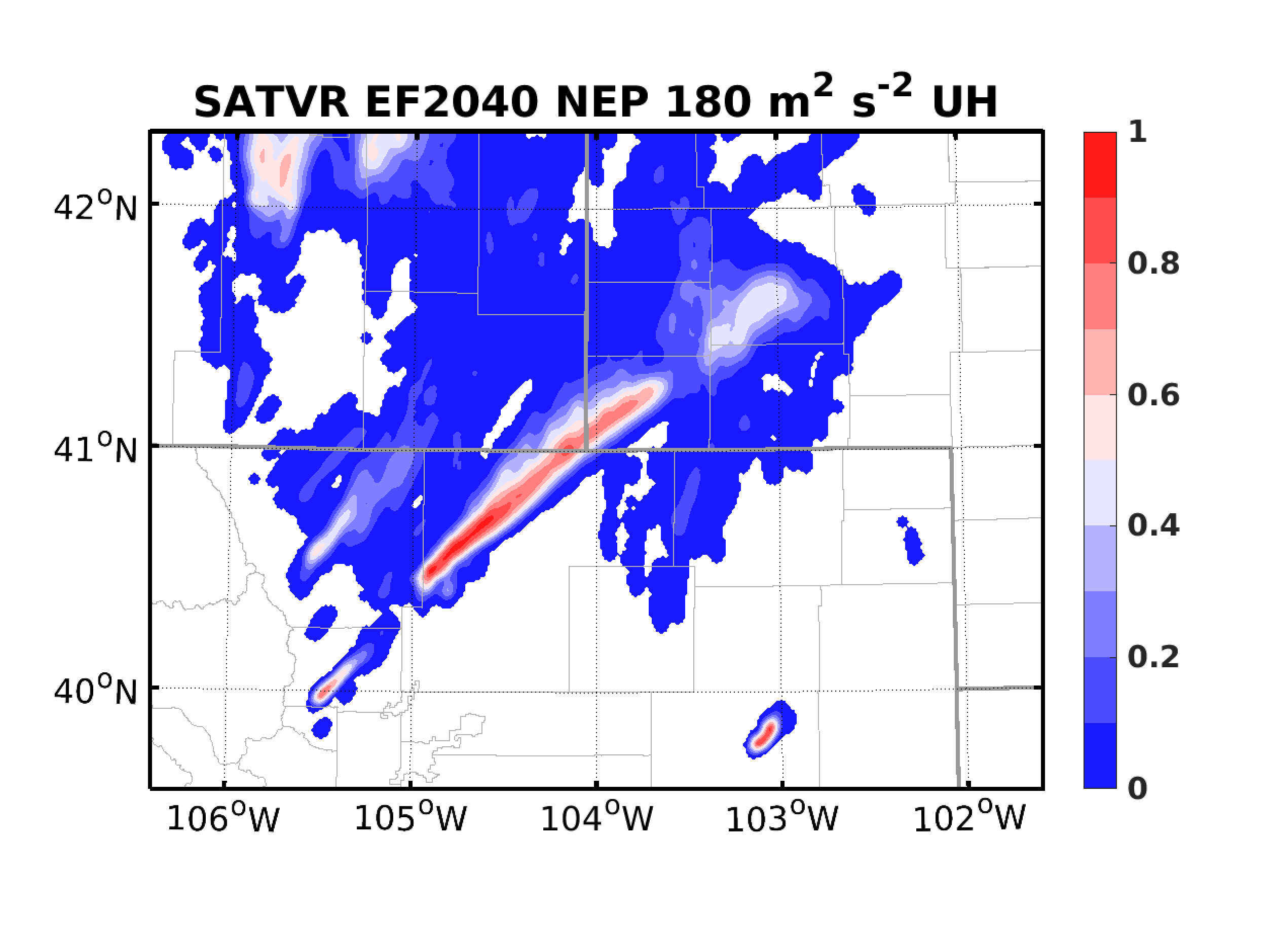 Comparison of Prob. Vor. Fcst.
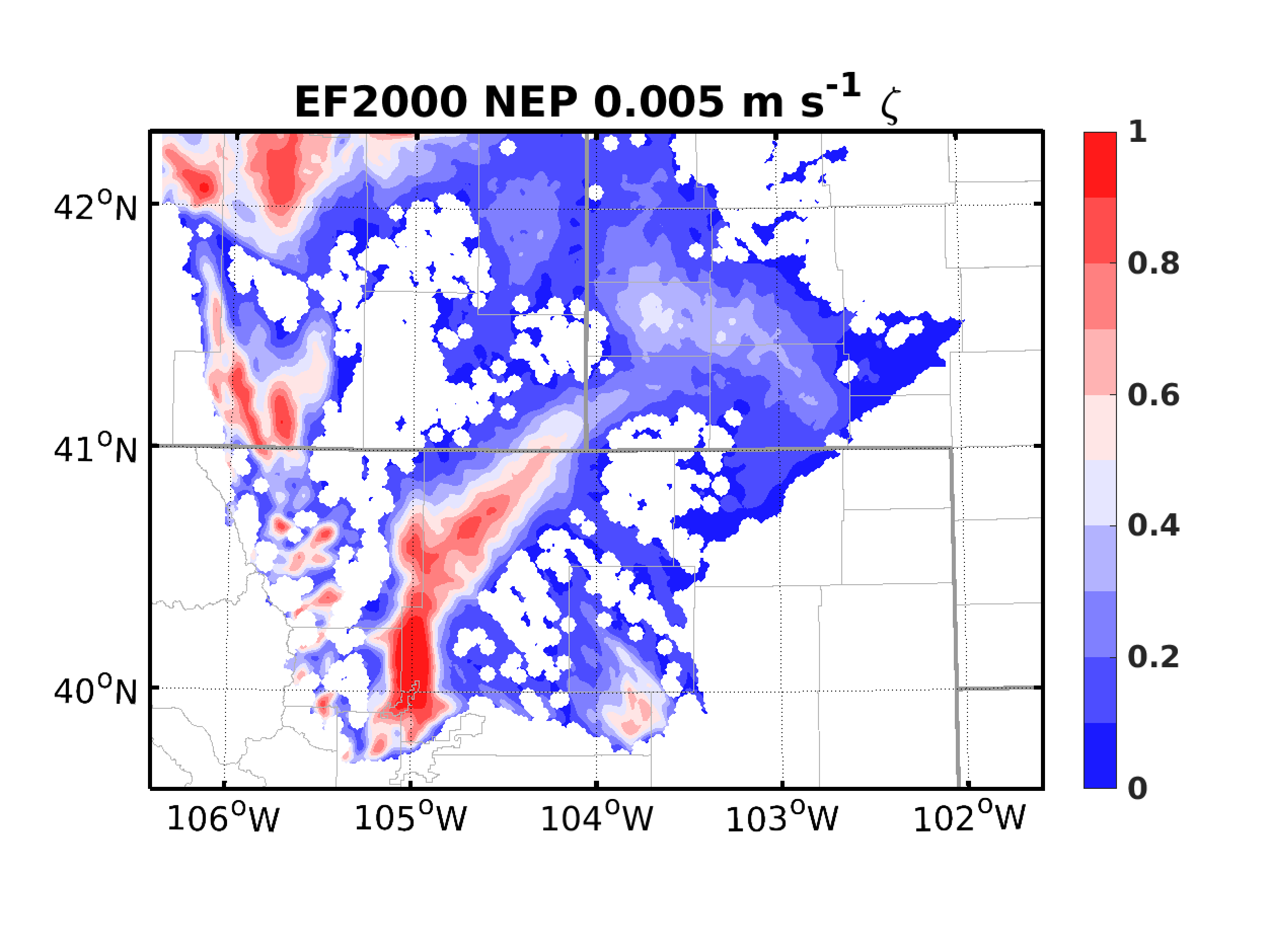 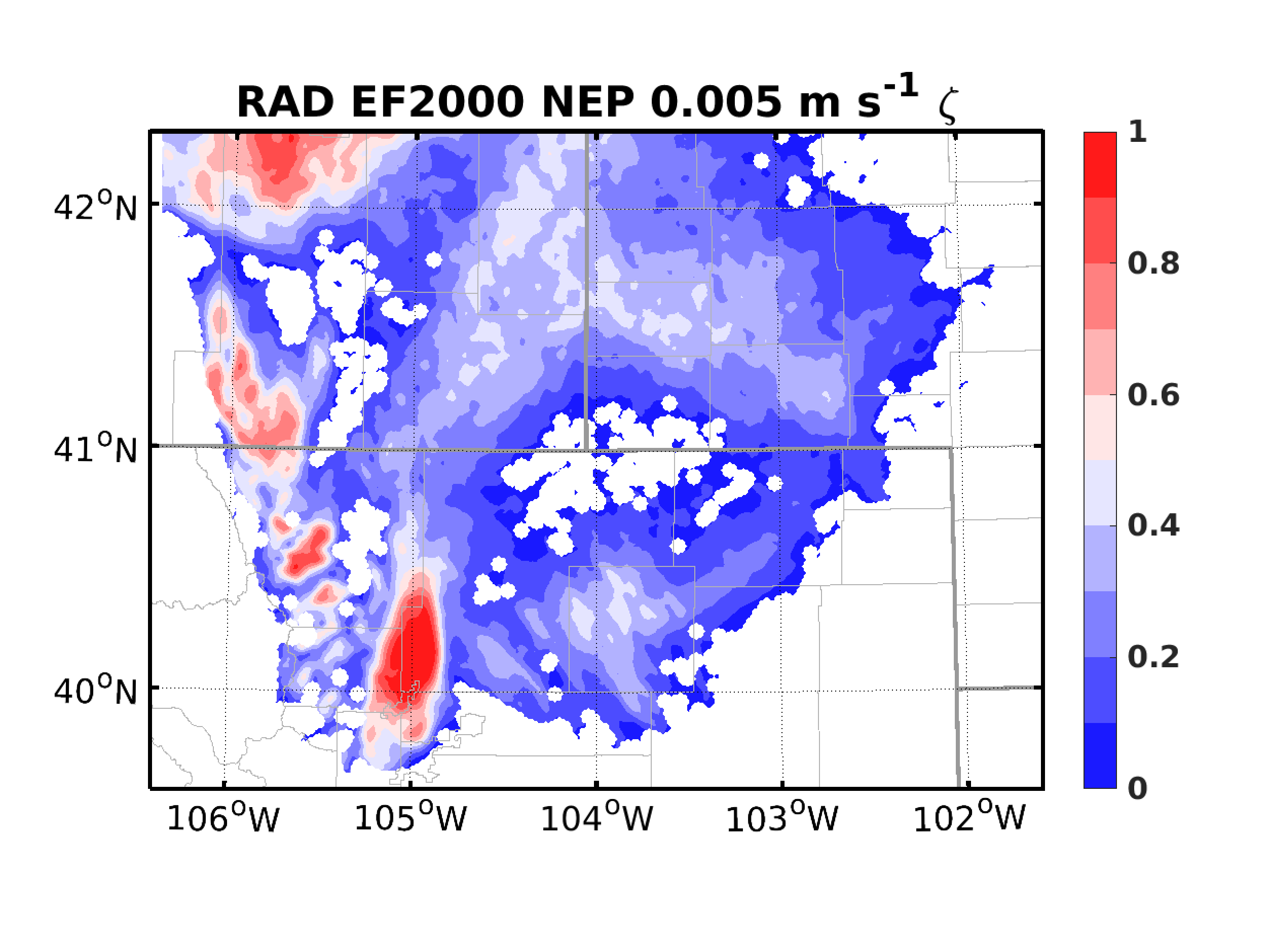 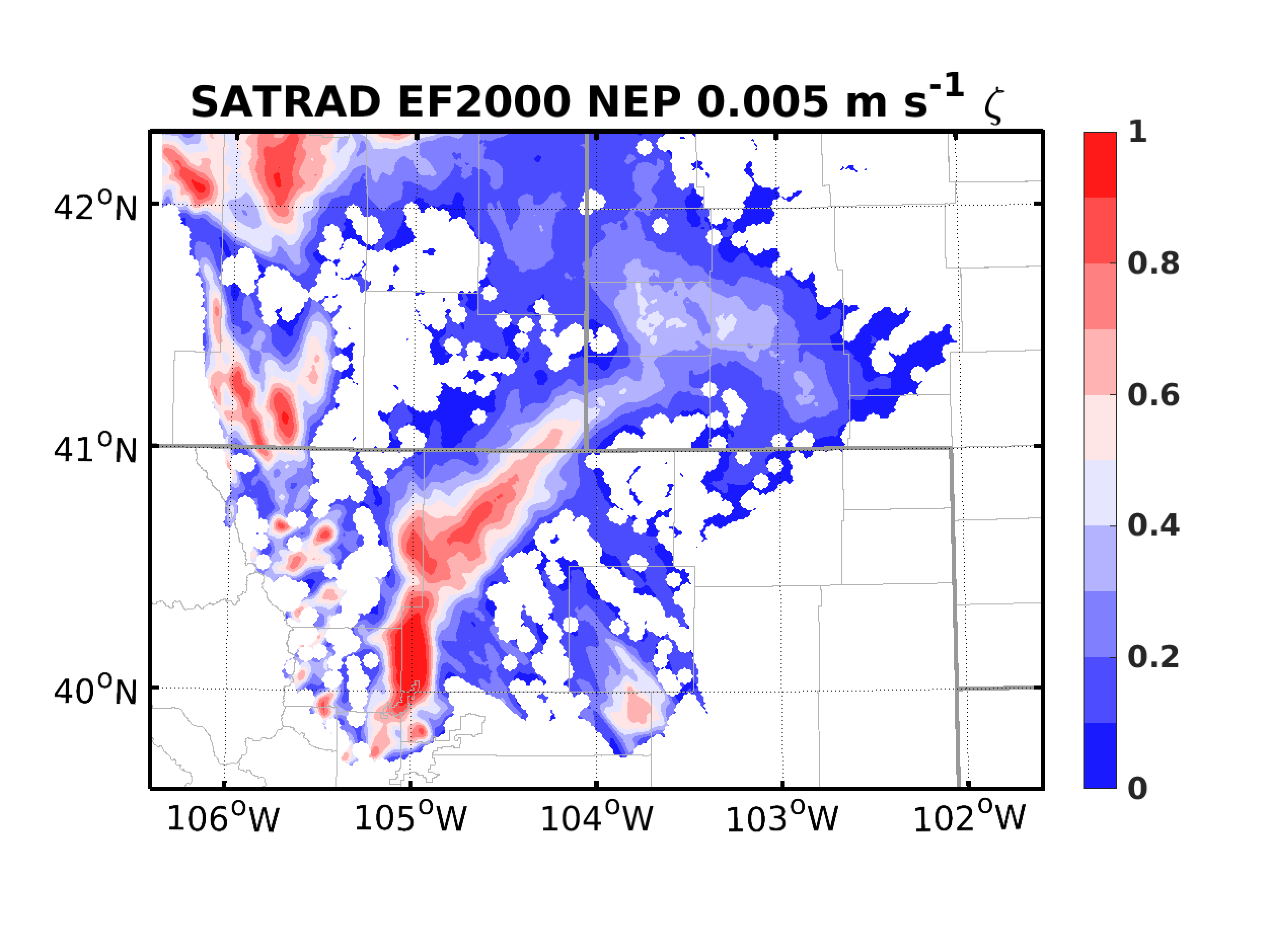 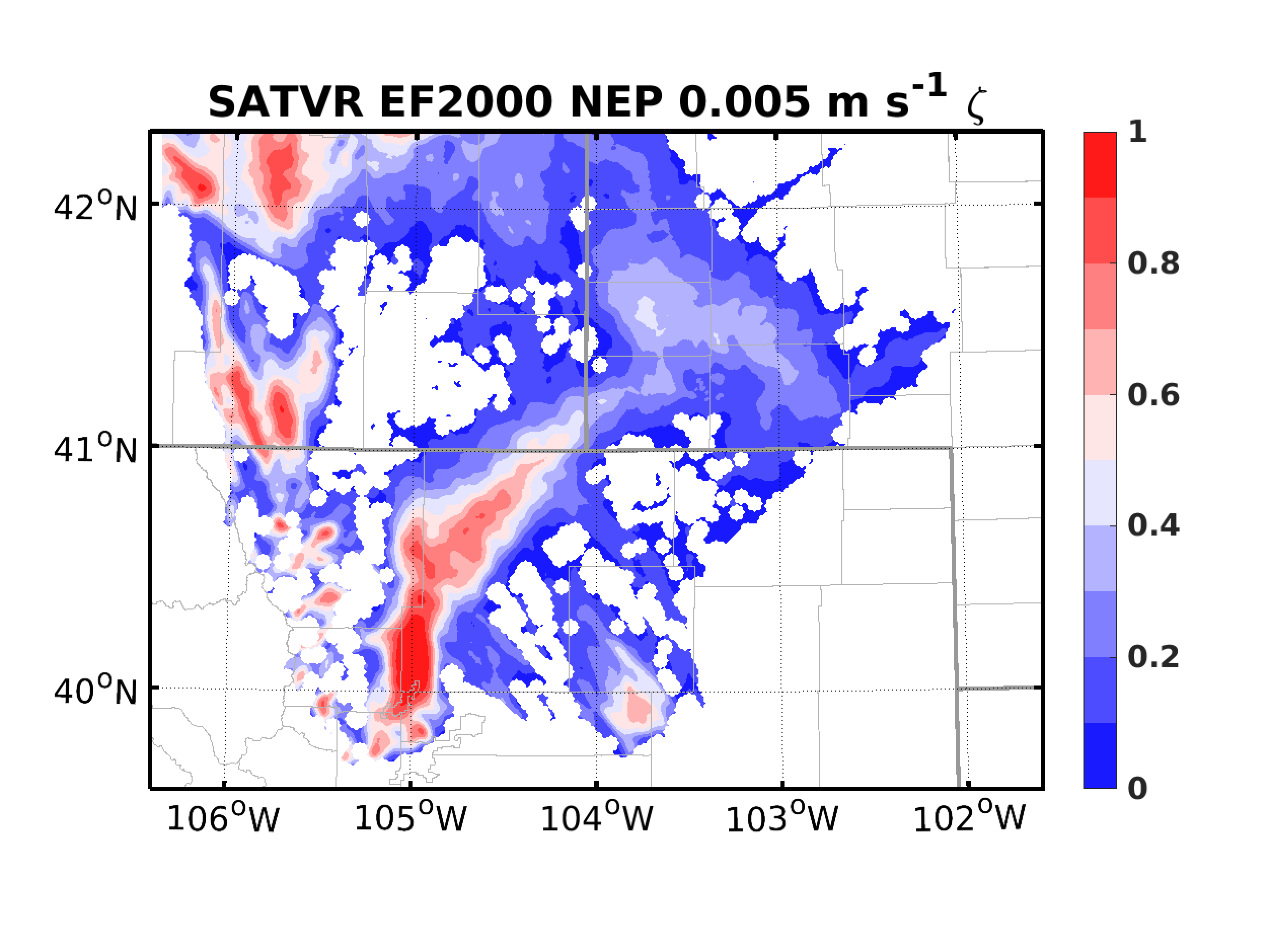 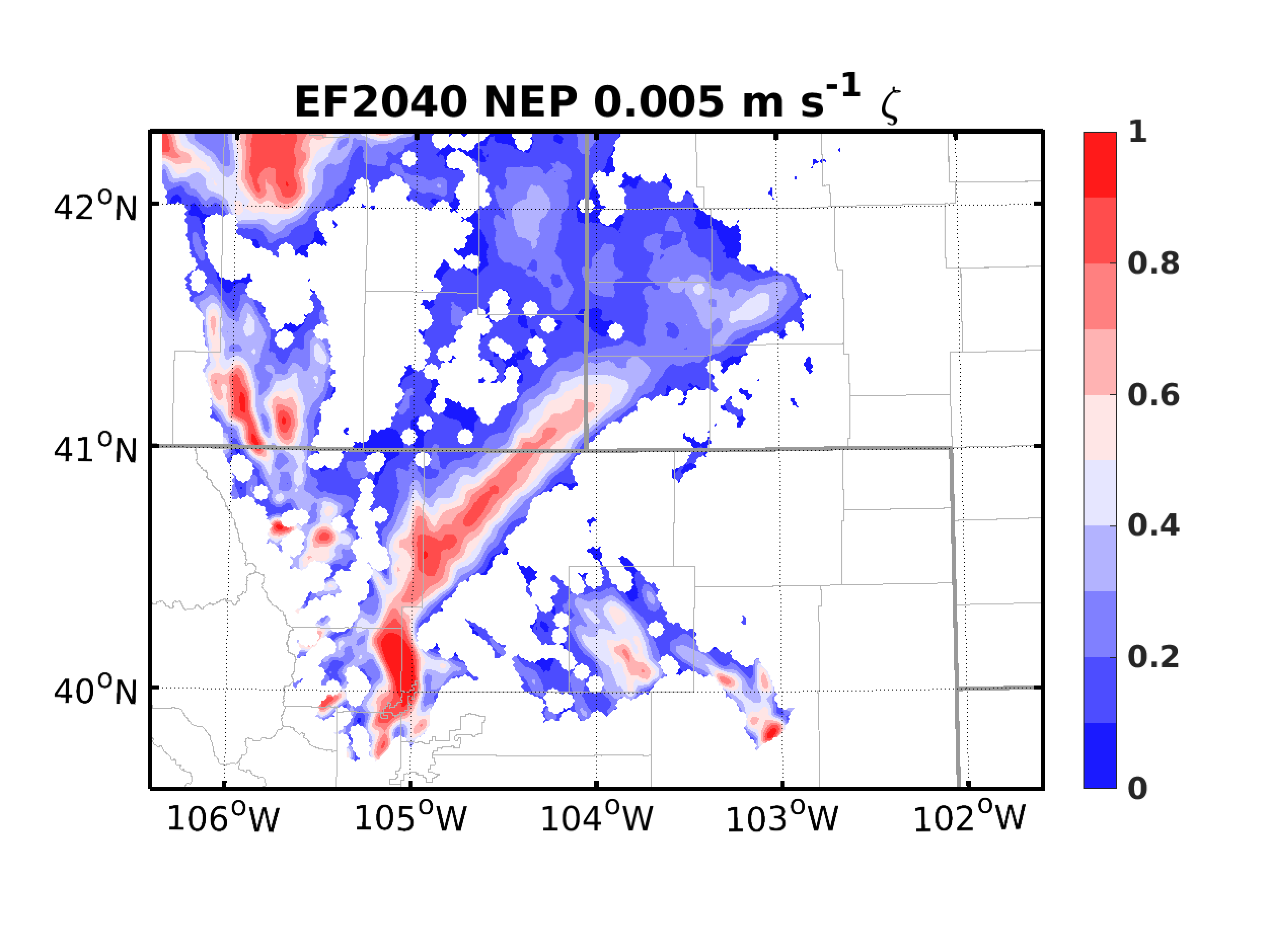 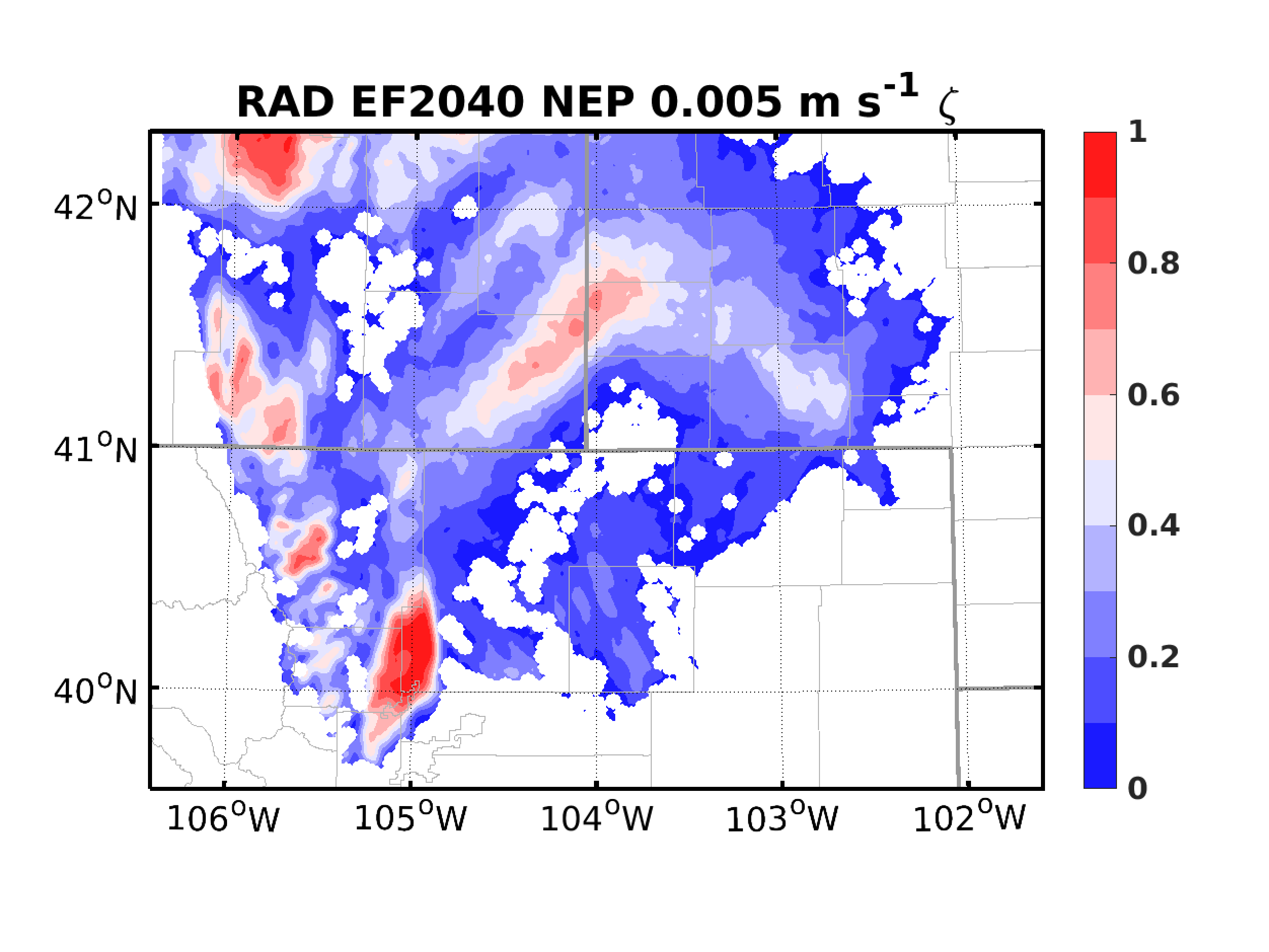 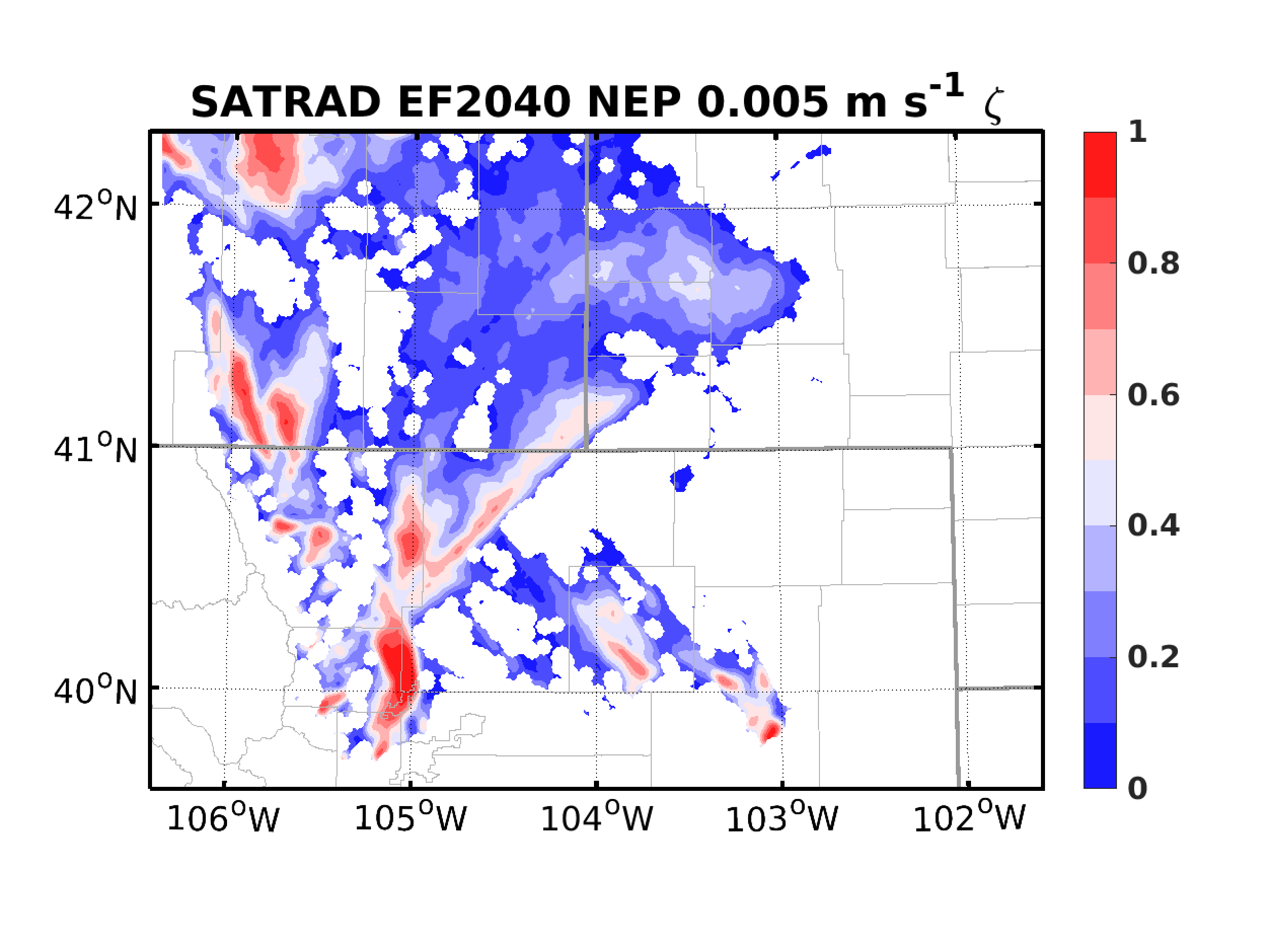 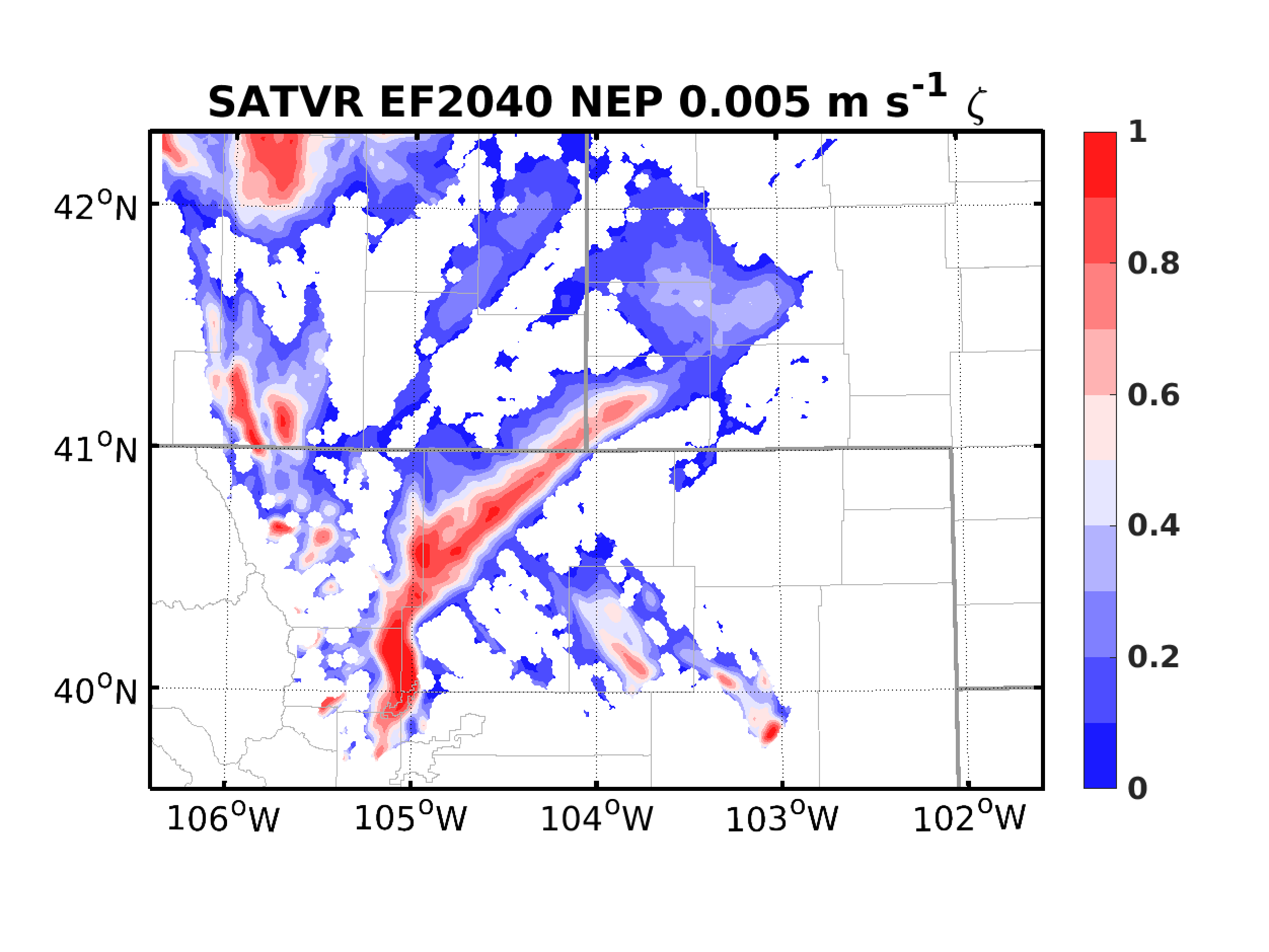 Impact of Radar Data Volume
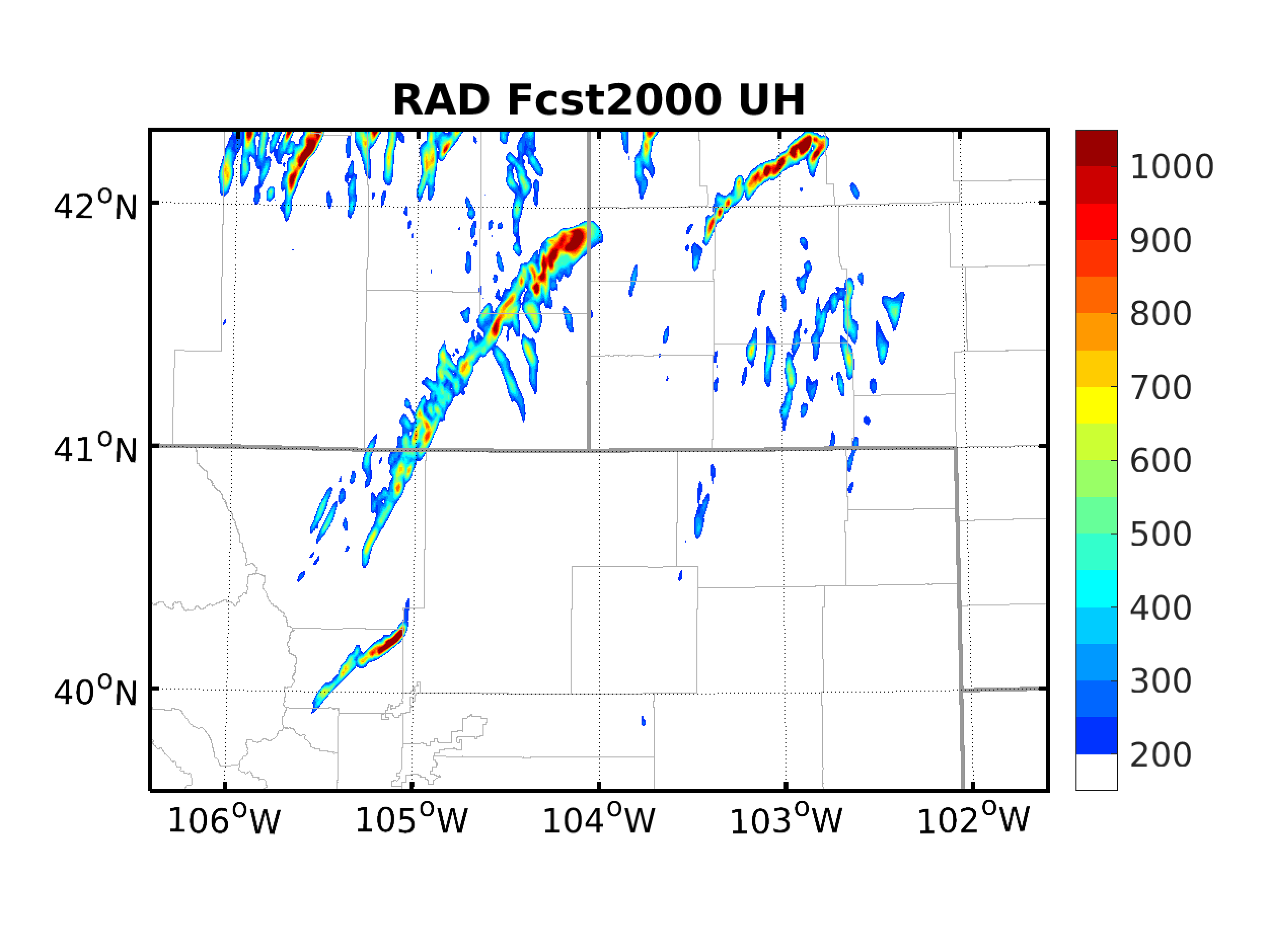 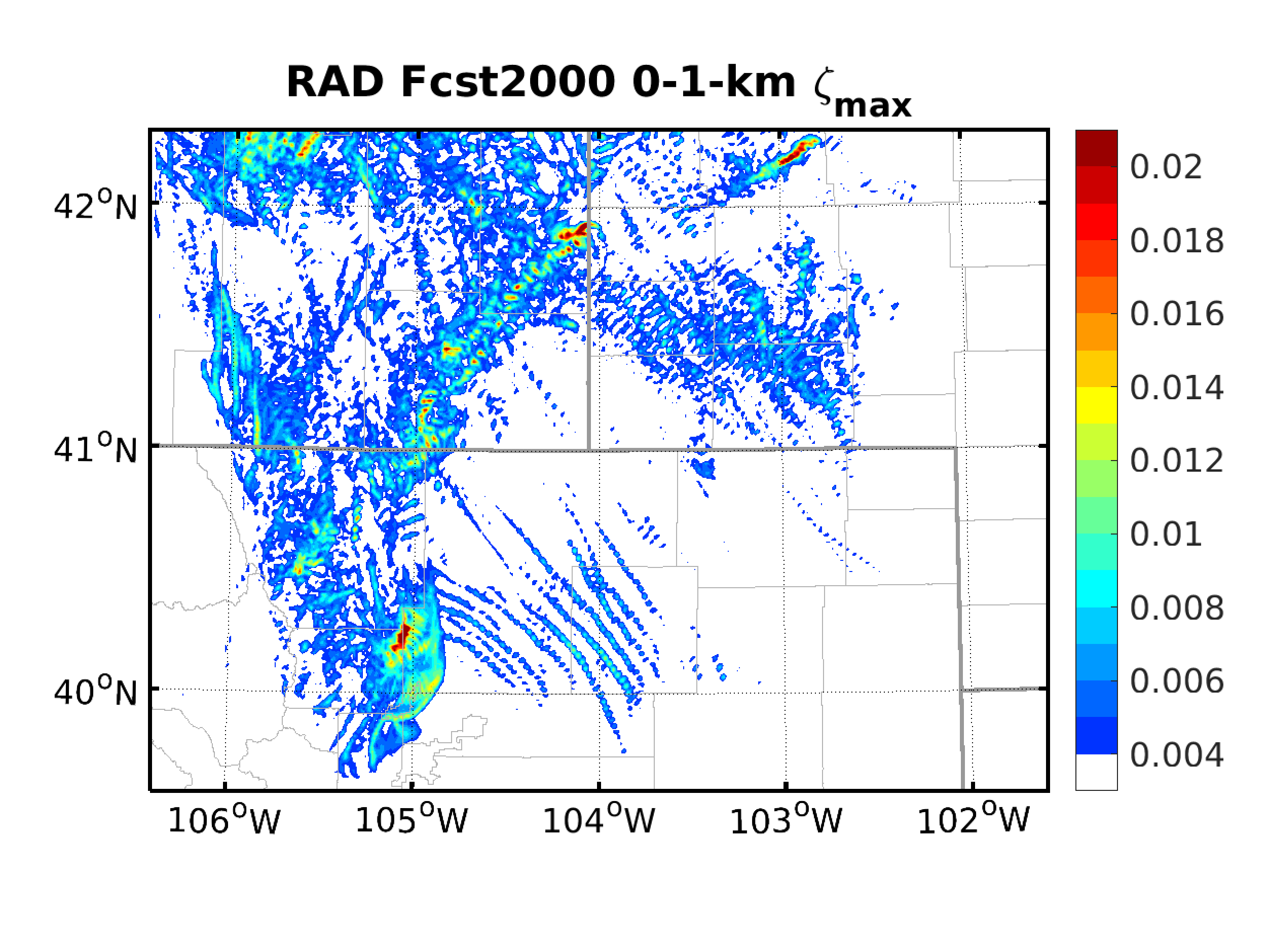 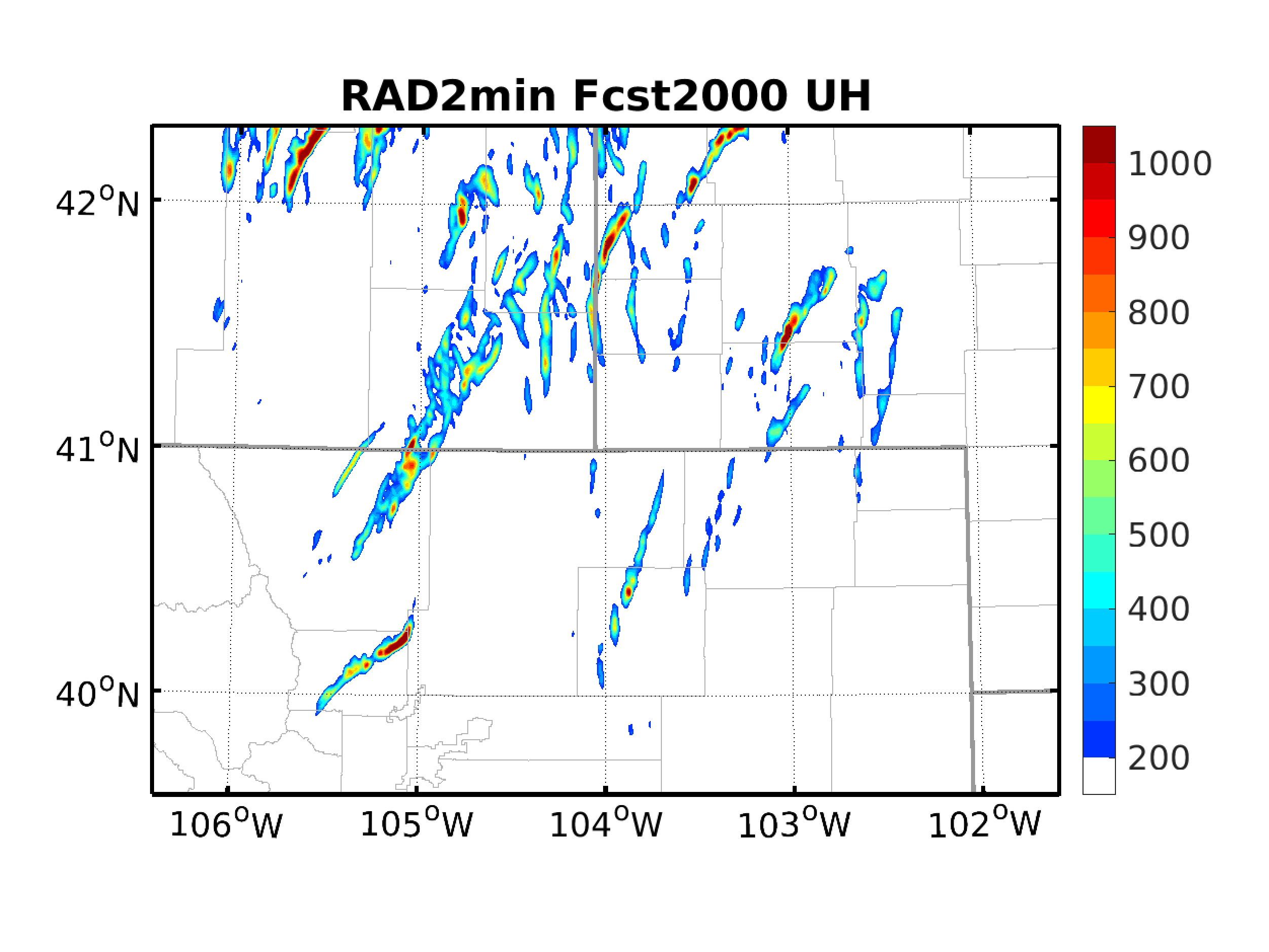 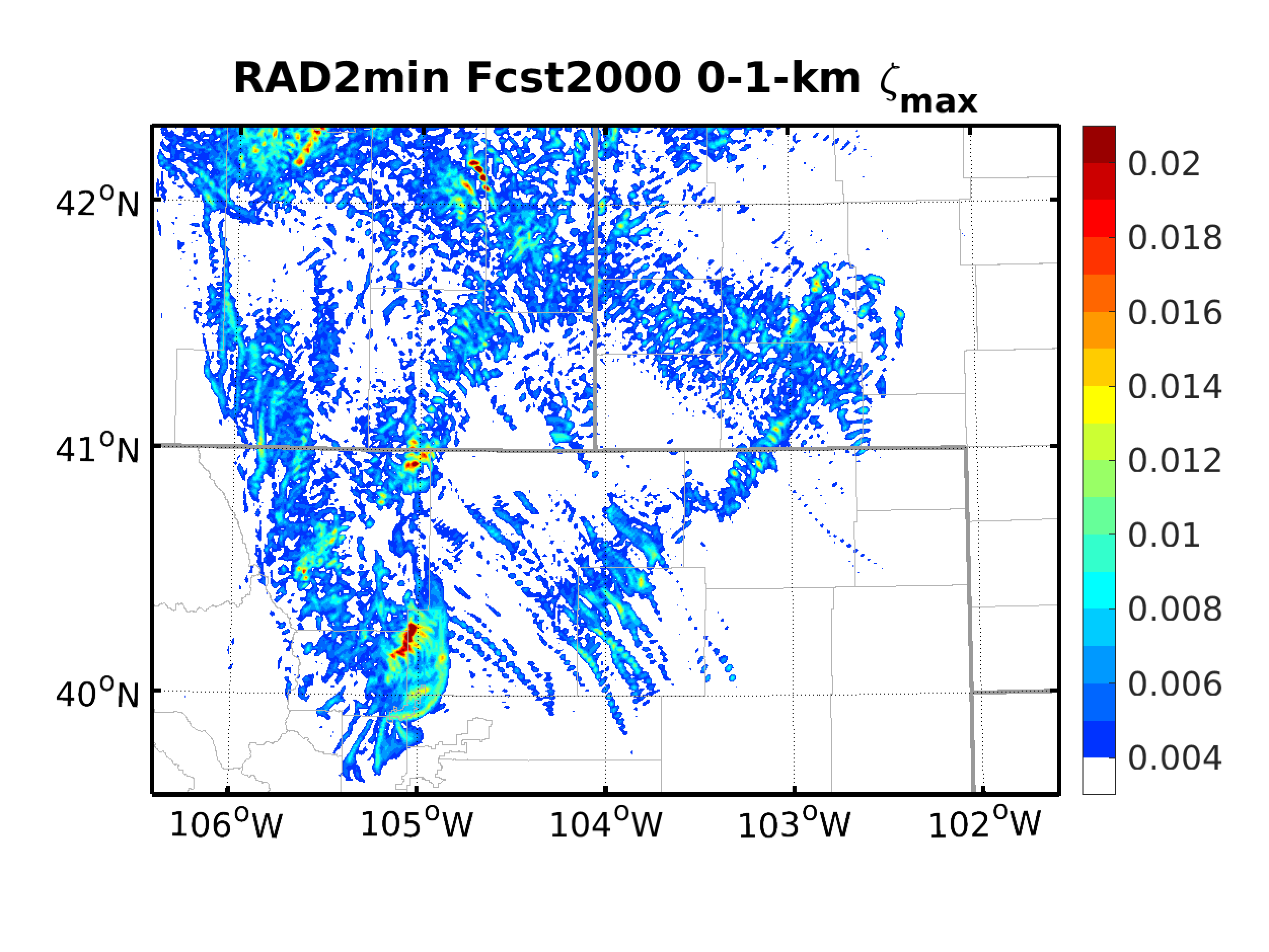 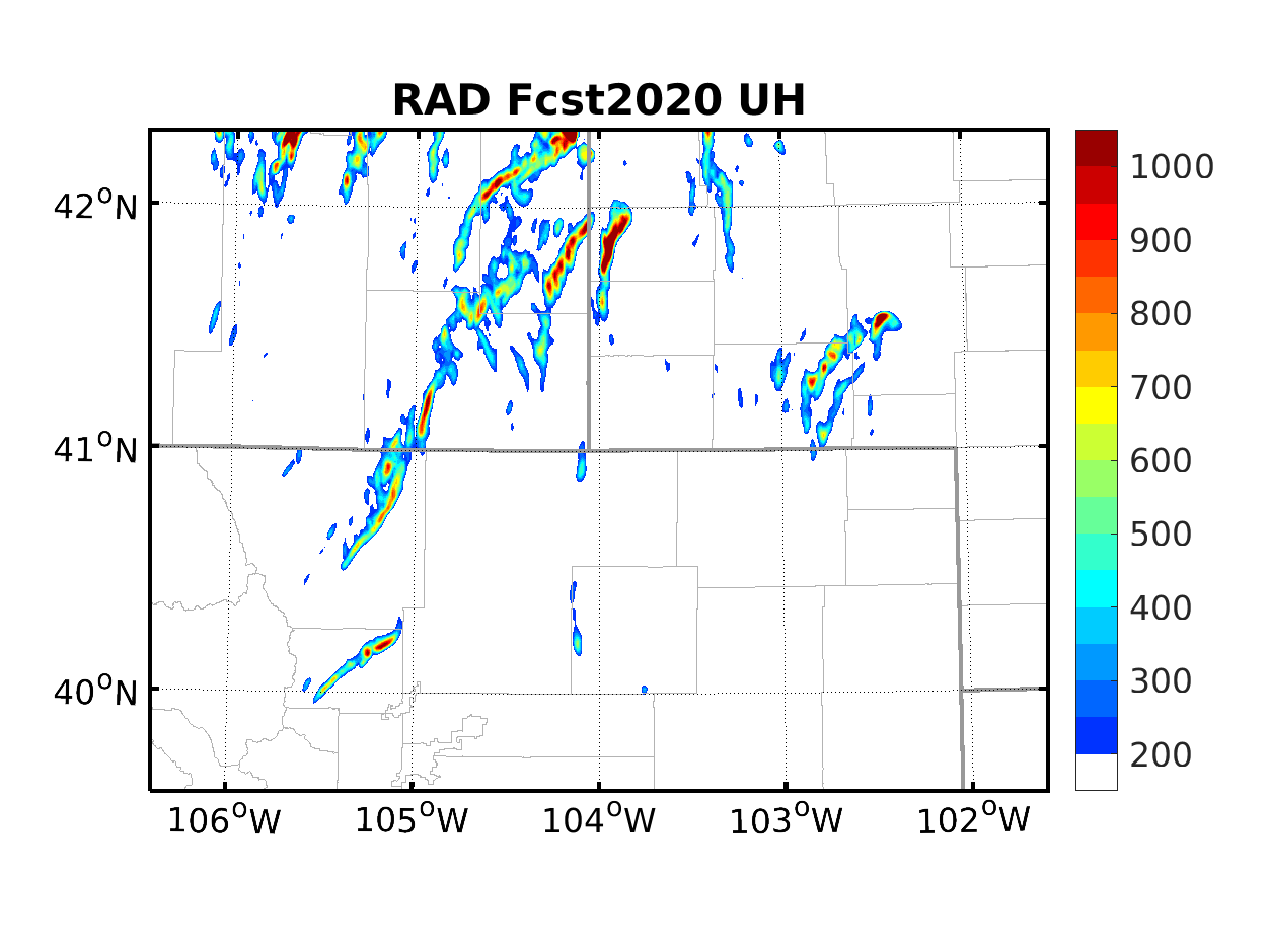 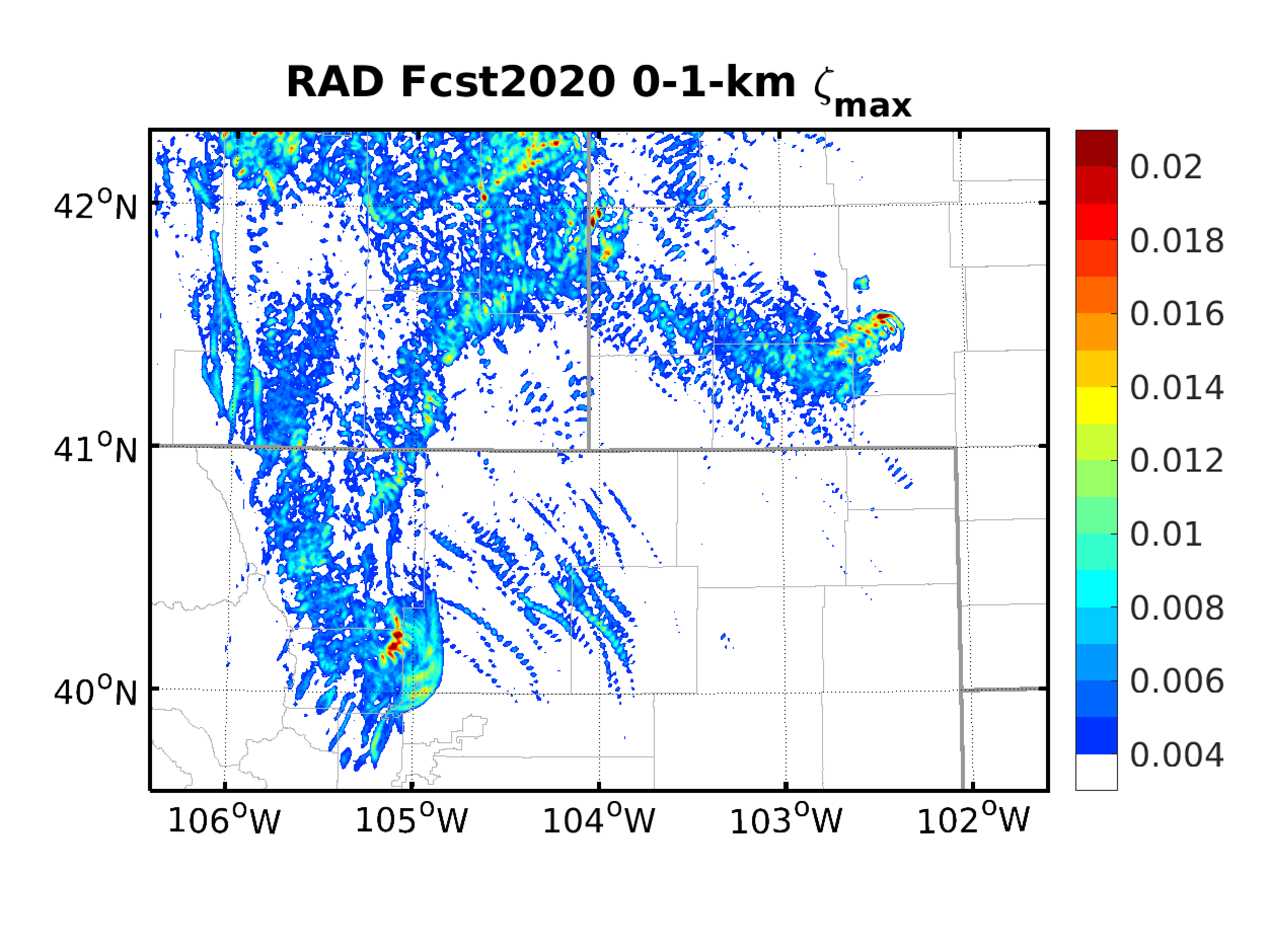 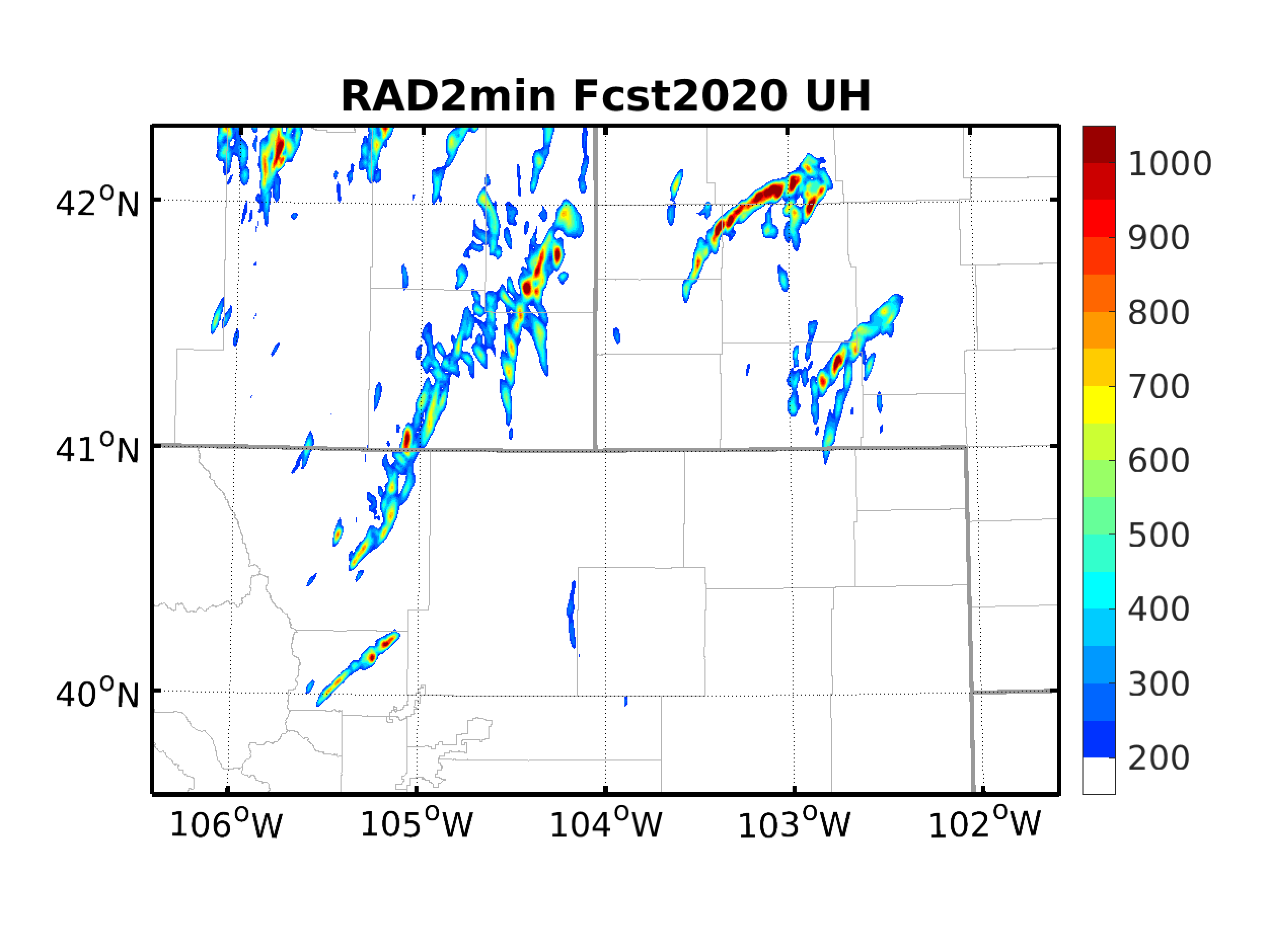 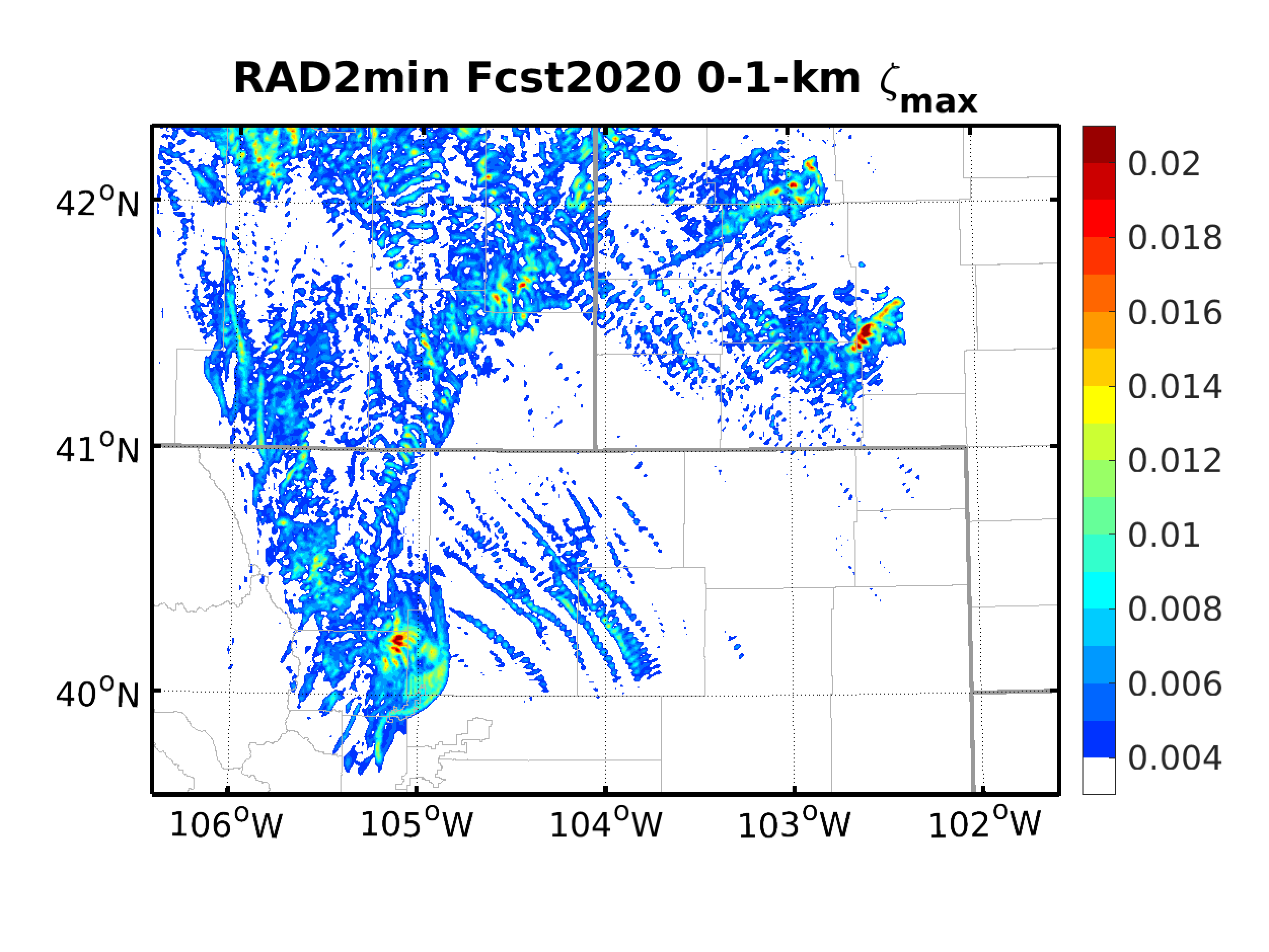 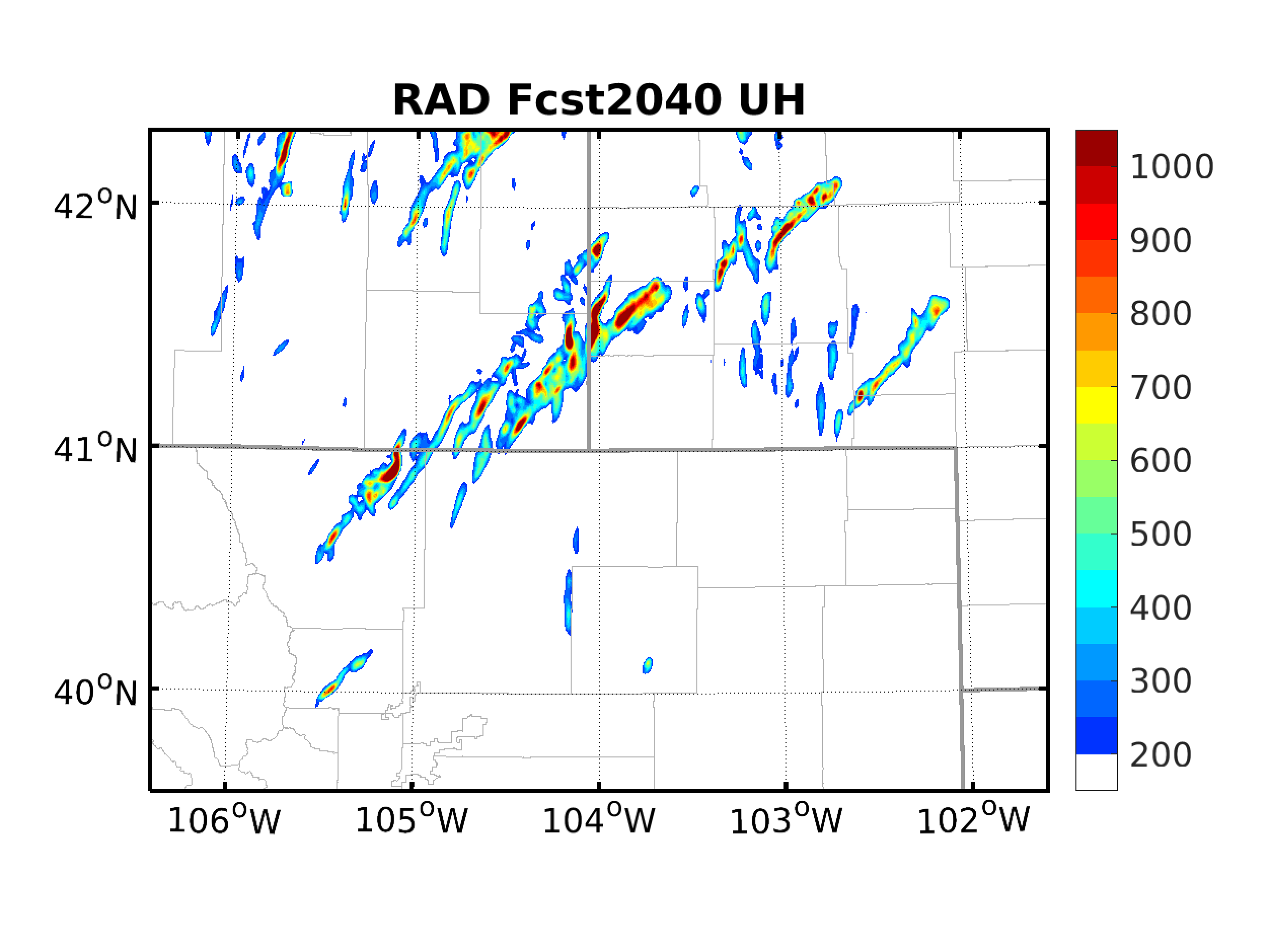 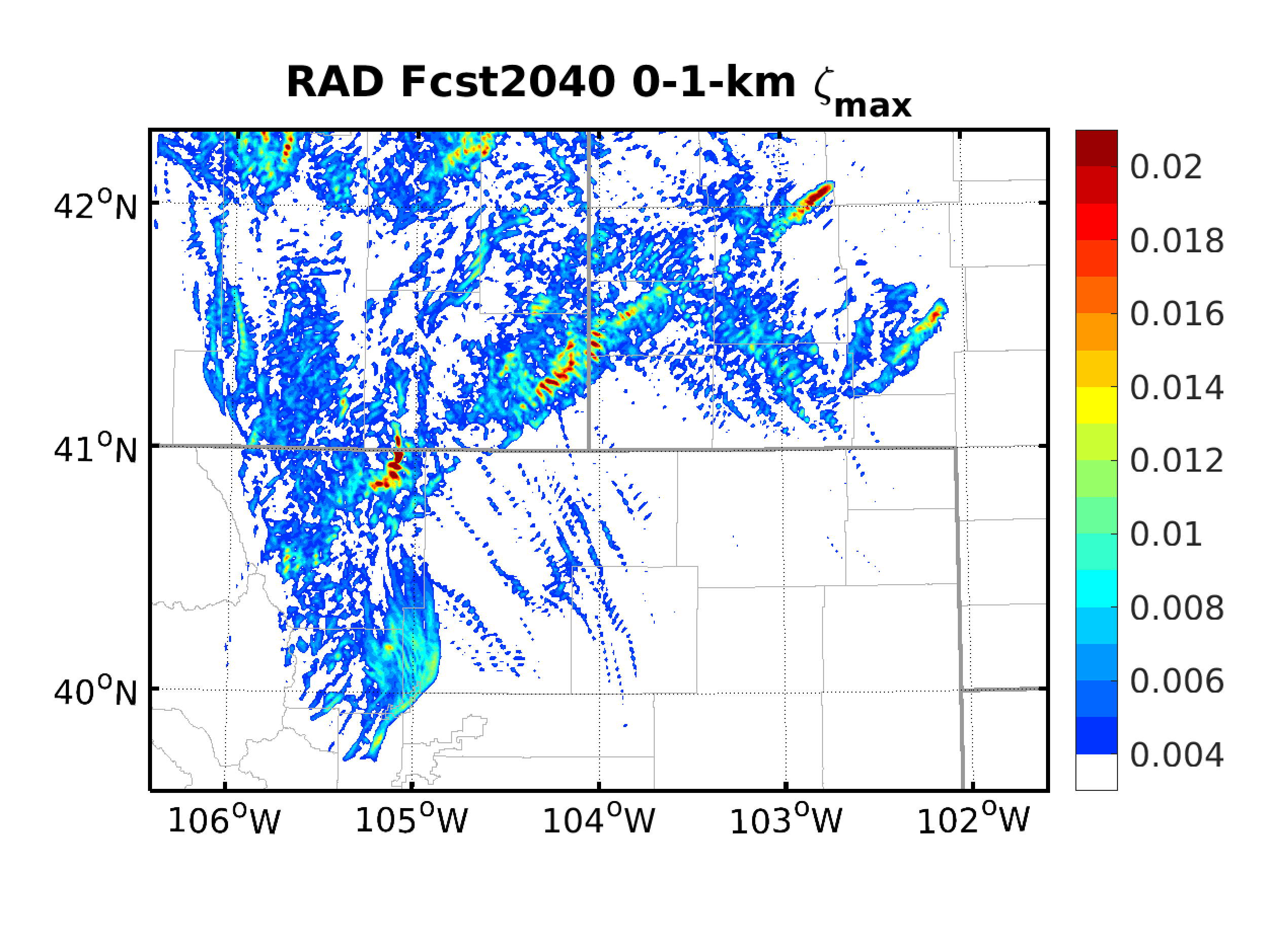 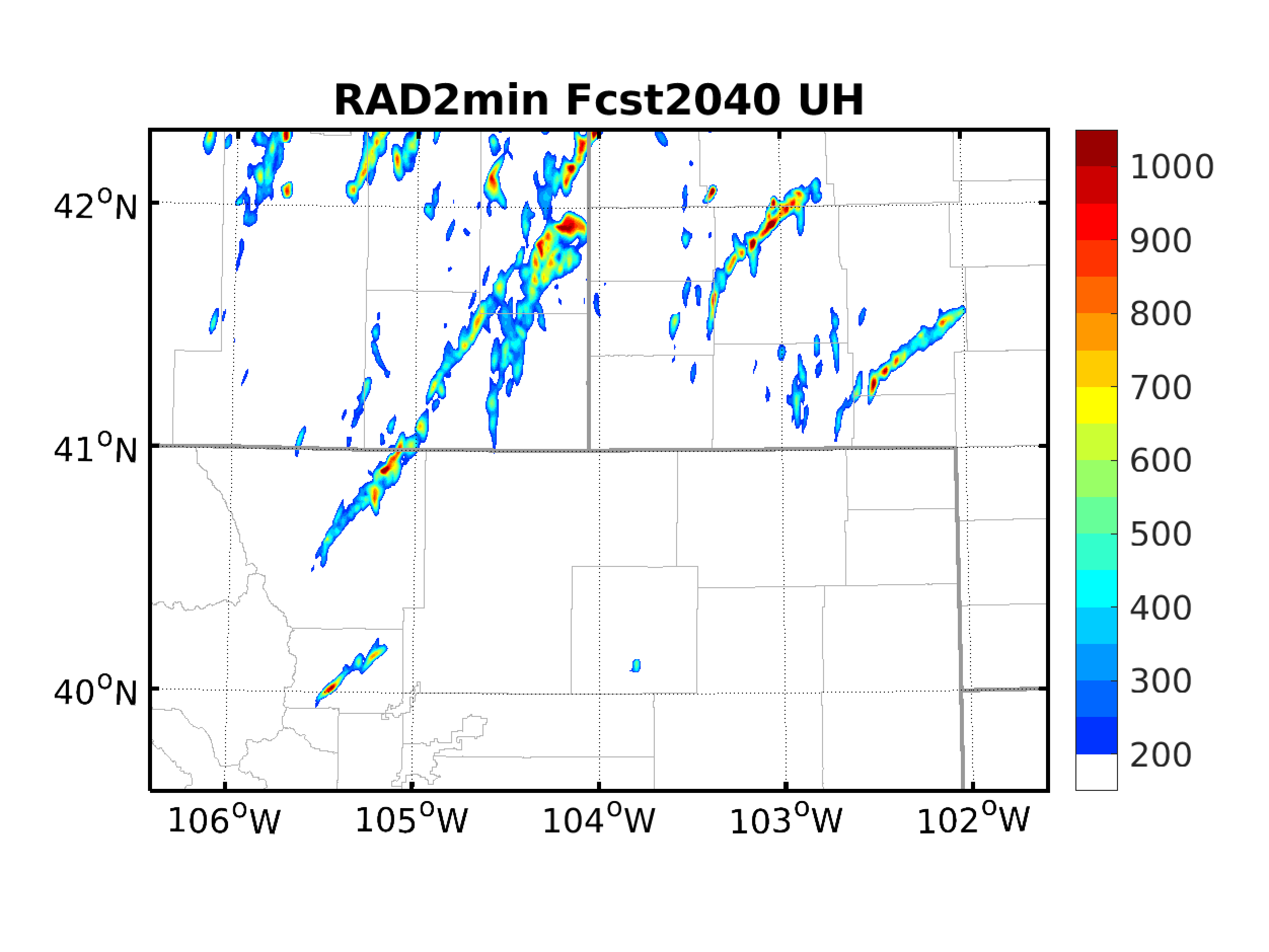 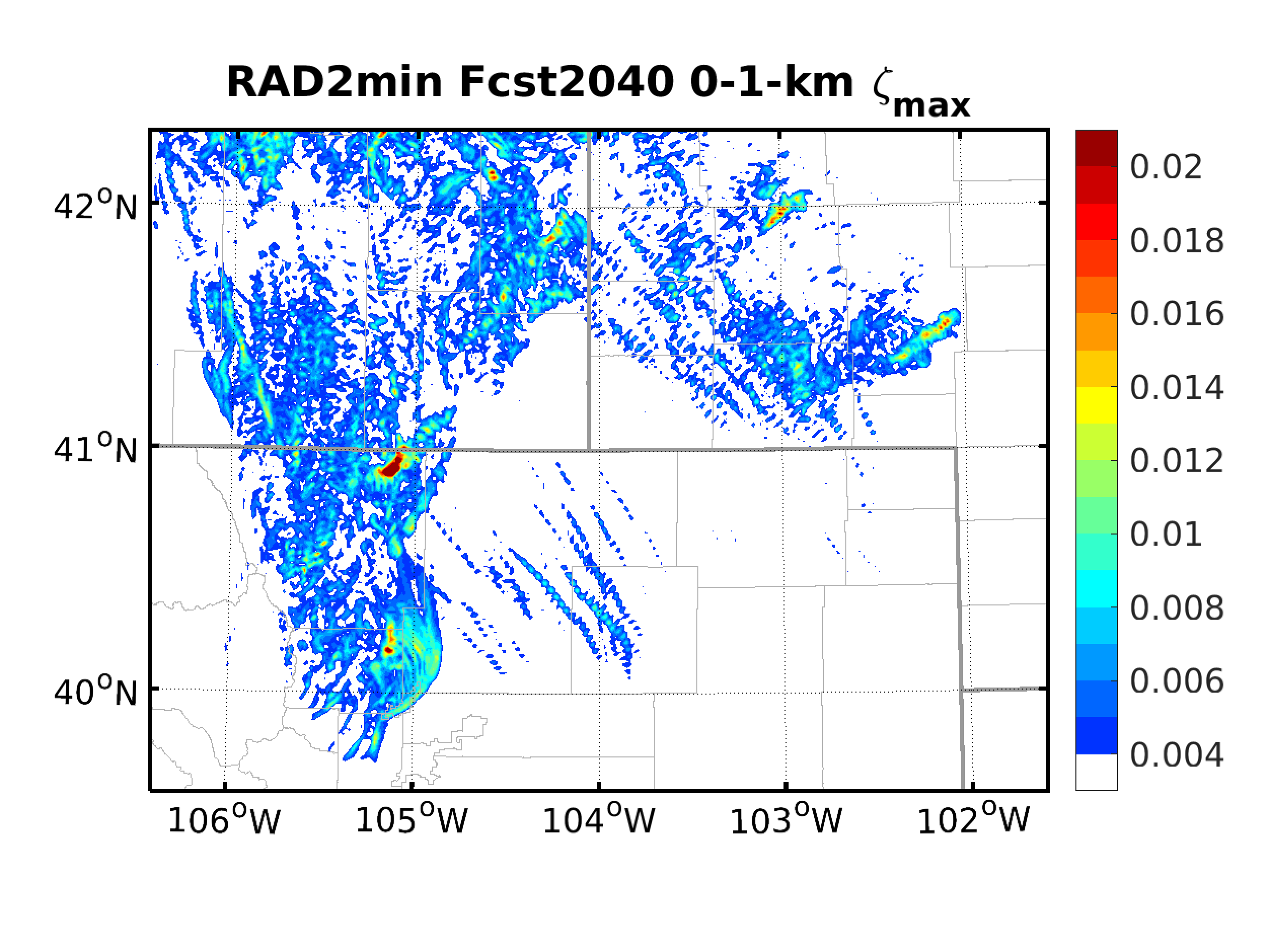 Include Vr and 0-dBZ within ± 1 min
Include Vr and 0-dBZ within ± 2.5 min
Ongoing and Future Works
Including non-zero reflectivity
Failed due to CFL violation: 
0-dBZ + reflectivity > 15 dBZ
0-hydro + reflectivity > 10 dBZ
Finished: 0-hydro + reflectivity > 15 dBZ
Adapt AOEI to reflectivity assimilation
Test on BT super-obbing based on cloud conditions
Comparing raw versus derived satellite observations